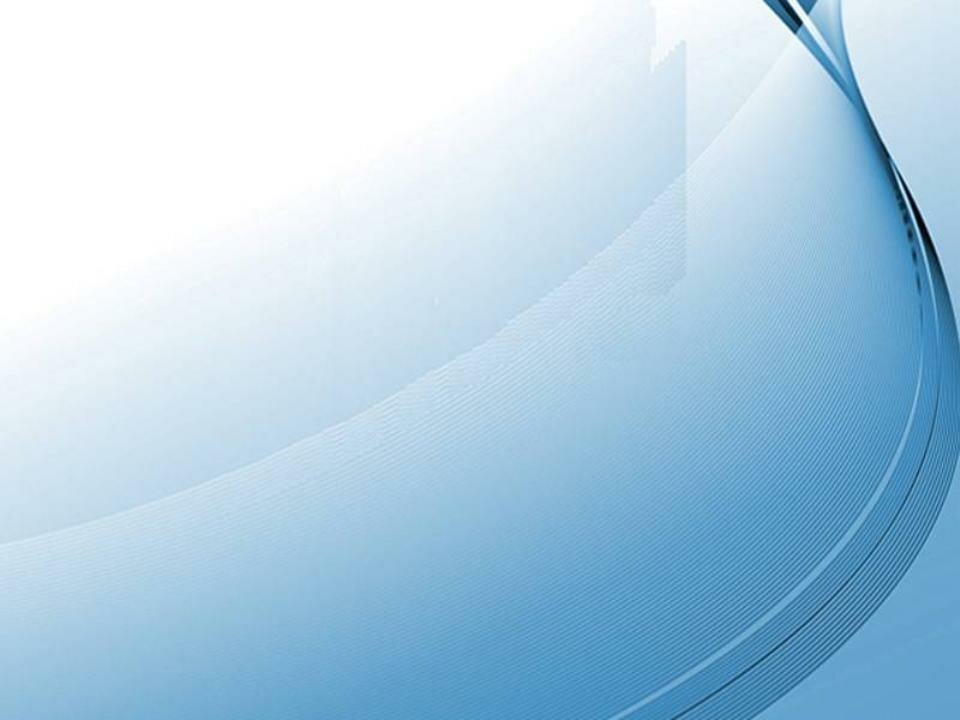 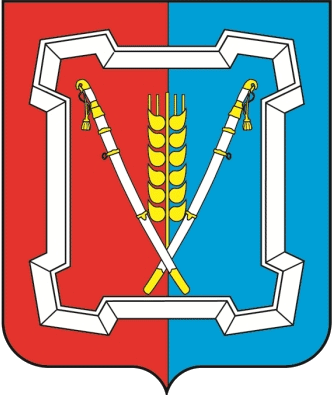 Бюджет для граждан
к проекту Отчета
об исполнении бюджета
Курского муниципального района
Ставропольского края за 2018 год
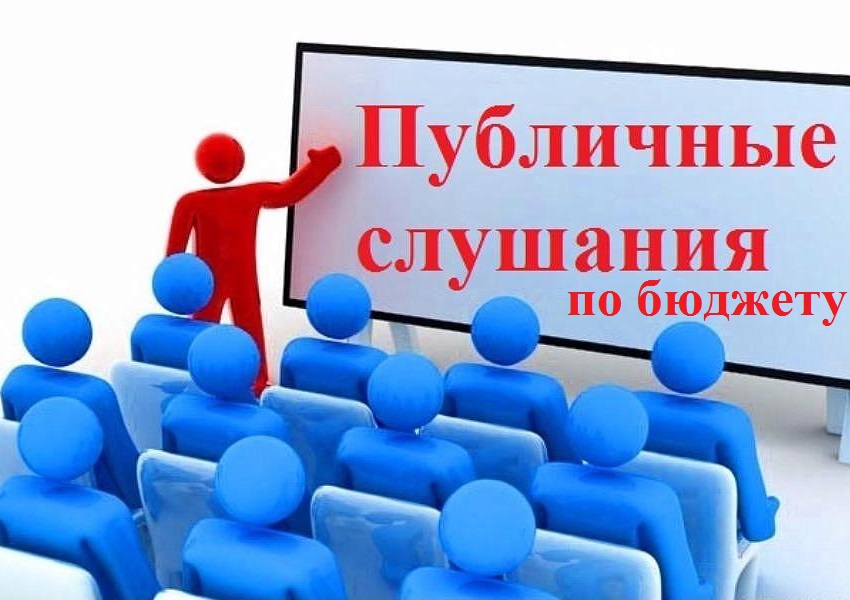 ПОВЕСТКА ПУБЛИЧНЫХ СЛУШАНИЙ
 
      Начало: 25.04.2019 в 10-00 часов	
      Место проведения:   зал  заседаний  администрации  Курского  муниципального района Ставропольского края
 
     1. Обсуждение проекта решения совета Курского муниципального района Ставропольского края «Об исполнении  бюджета Курского муниципального района Ставропольского края за 2018 год»
Докладчик: Е.В. Мишина – начальник   Финансового управления администрации Курского муниципального района Ставропольского края.
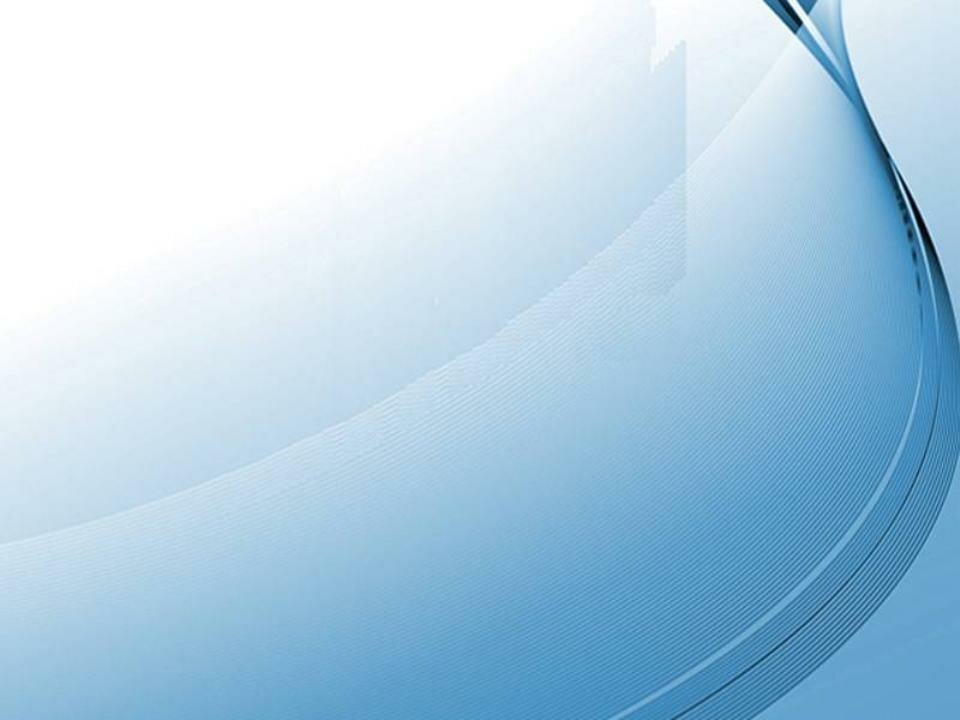 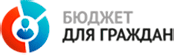 Уважаемые жители Курского района!

 Вашему вниманию представлен Бюджет для граждан составленный на основании проекта решения совета Курского муниципального района Ставропольского края  «Об исполнении бюджета Курского муниципального района Ставропольского края за 2018 год», данный проект носит ознакомительный и осведомительный характер и размещен с целью информирования населения в доступной форме.
Информация на интернет–ресурсе http://курский-район.рф/otkrytyy-byudzhet-dlya-grazhdan.html доходчиво раскрывает основные понятия законодательства о бюджетном процессе, содержит параметры доходной и расходной части бюджета Курского муниципального района.
«Бюджет для граждан» позволит каждому жителю района подробно изучить основные направления расходования бюджета района по отраслям экономики и социальной сферы, источники доходов. Ваши замечания и предложения к проекту можете направлять по электронному адресу: fukursk@mail.ru
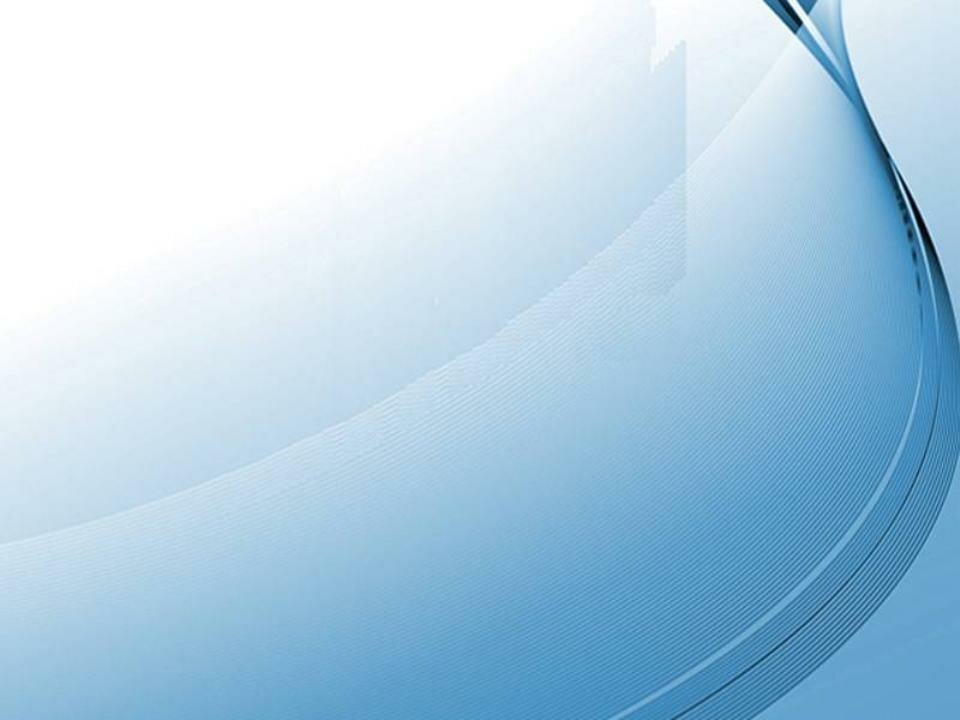 ЧТО ТАКОЕ 
«БЮДЖЕТ ДЛЯ ГРАЖДАН»?
Бюджет для граждан – это упрощенная версия бюджетного документа, которая использует неформальный язык и доступные форматы, чтобы облегчить для граждан понимание бюджета. Он содержит информационно-аналитический материал, доступный для широкого круга неподготовленных пользователей.
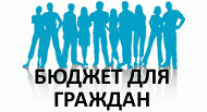 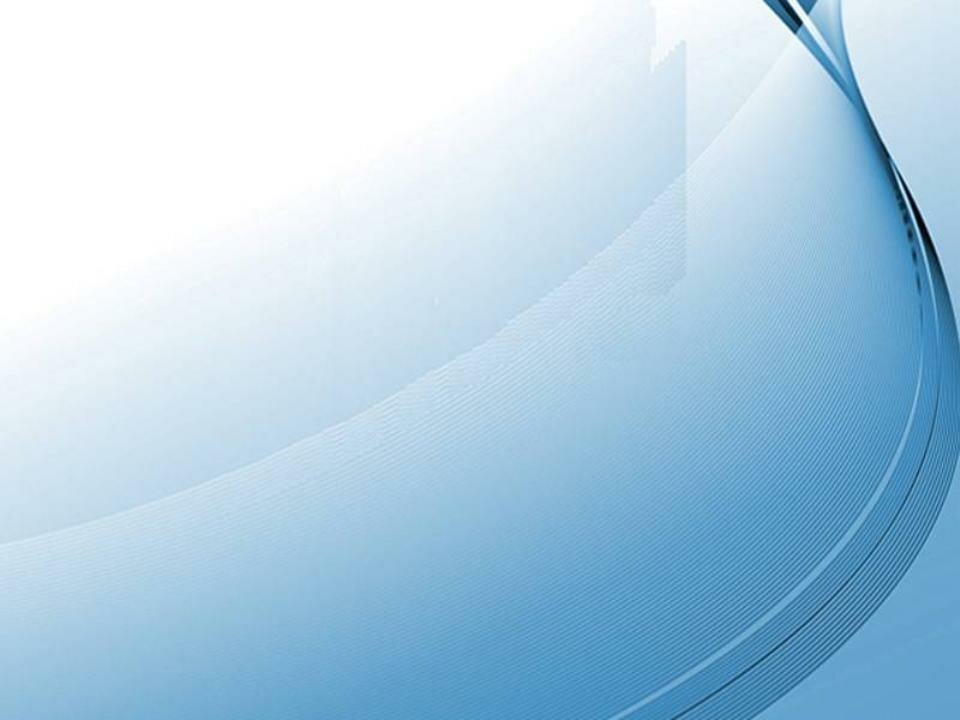 ПОНЯТИЯ И ТЕРМИНЫ
Администраторы доходов бюджета — органы государственной власти и местного самоуправления, осуществляющие в соответствии с законодательством РФ контроль за правильностью исчисления, полнотой и своевременностью уплаты, начисление, учет, взыскание платежей в бюджет, а также имеющие в своем ведении бюджетные учреждения, которым предоставлено право получать доходы от предпринимательской деятельности. 
     Бюджет - форма образования и расходования денежных средств, предназначенных для финансового обеспечения задач и функций государства и местного самоуправления; 
     Бюджетная система - основанная на экономических отношениях и юридических нормах совокупность всех видов бюджетов в стране, имеющих между собой установленные законом взаимоотношения. Единство бюджетной системы основано на взаимодействии бюджетов всех уровней, осуществляемом через использование регулирующих доходных источников, создание целевых и региональных бюджетных фондов, их частичное перераспределение. Это единство реализуется через единую социально-экономическую, включая налоговую, политику.
     Бюджетная система Российской Федерации - основанная на экономических отношениях и государственном устройстве Российской Федерации, регулируемая нормами права совокупность федерального бюджета, бюджетов субъектов Российской Федерации, местных бюджетов и бюджетов государственных внебюджетных фондов.
     Бюджетные ассигнования - бюджетные средства, предусмотренные бюджетной росписью получателю или распорядителю бюджетных средств.
     Бюджетная роспись—  документ, который составляется и ведется главным распорядителем бюджетных средств (главным администратором источников финансирования дефицита бюджета) в соответствии с настоящим Кодексом в целях исполнения бюджета по расходам (источникам финансирования дефицита бюджета).
Бюджетный процесс - регламентируемая нормами права деятельность органов государст­венной власти, органов местного самоуправления и участников бюджетного процесса по составлению и рассмотрению проектов бюджетов, проектов бюджетов государственных внебюджетных фондов, утверждению и исполнению бюджетов и бюджетов государственных внебюджетных фондов, а также по контролю за их исполнением.
     Деньги — особый товар, стихийно выделившийся из товарного мира и выполняющий роль всеобщего эквивалента. Их сущность выражается в функциях меры стоимости, средства обращения, средства накопления и сбережения, средства платежа, мировых денег.      Дефицит бюджет — превышение расходов бюджета над его доходами. 
    Дотации — бюджетные средства, предоставляемые бюджету другого уровня бюджетной системы РФ или юридическому лицу на безвозмездной и безвозвратной основе для покрытия текущих расходов.
     Исполнение бюджета — стадия бюджетного процесса, на которой осуществляется формирование и использование бюджетных средств.
      Исполнение сметы доходов и расходов — комплекс мер, обеспечивающих выполнение плана поступления и расходования денежных средств.
     Консолидированный бюджет — свод бюджетов всех уровней бюджетной системы Российской Федерации на соответствующей территории.
     Местный бюджет — бюджет муниципального образования, формирование, утверждение и исполнение которого осуществляют органы местного управления.
     Налог - обязательный, индивидуально безвозмездный платеж, взимаемый с организаций и физических лиц в форме отчуждения принадлежащих им на праве собственности, хозяйственного ведения или оперативного управления денежных средств, в целях финансового обеспечения деятельности государства и (или) муниципальных образований. Признаки налога: принудительный характер; безвозмездность.
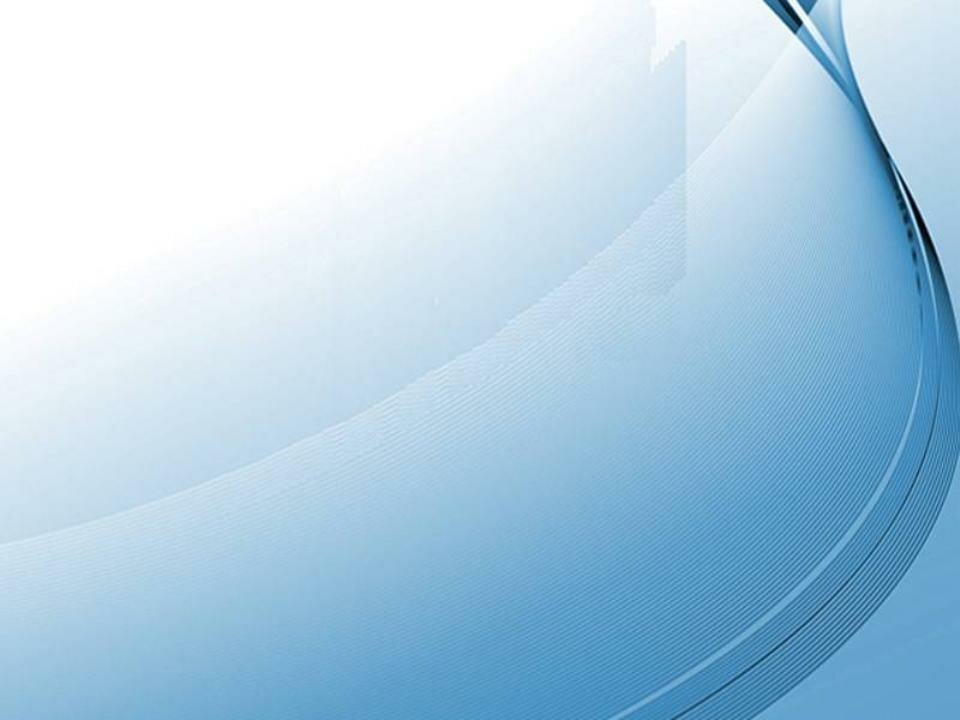 ПОНЯТИЯ И ТЕРМИНЫ
Профицит бюджета — превышение доходов бюджета над его расходами.
     Расходные обязательства — обусловленные законом, иным нормативно-правовым актом, договором или соглашением обязанности Российской Федерации, субъекта Российской Федерации, муниципального образования предоставить физическим и юридическим лицам, органам государственной власти (органам местного самоуправления) средства соответствующего бюджета (государственного внебюджетного фонда, территориального государственного внебюджетного фонда).
    Расходы бюджета — это затраты, формирующиеся в связи с выполнением государством и органами местного самоуправления своих конституционных и уставных функций.
     Реестр расходных обязательств — свод указанных законов, нормативных правовых актов и договоров, соглашений и/или их отдельных положений, которые должны вести органы исполнительной власти.
     Сбалансированность бюджета — принцип формирования и исполнения бюджета, состоящий в количественном соответствии бюджетных доходов источникам их финансирования.
     Смета — финансовый документ, содержащий информацию об образовании и расходовании денежных средств в соответствии с их целевым назначением. 
     Смета расходов и доходов — финансовый план учреждения (организации), осуществляющего некоммерческую деятельность.
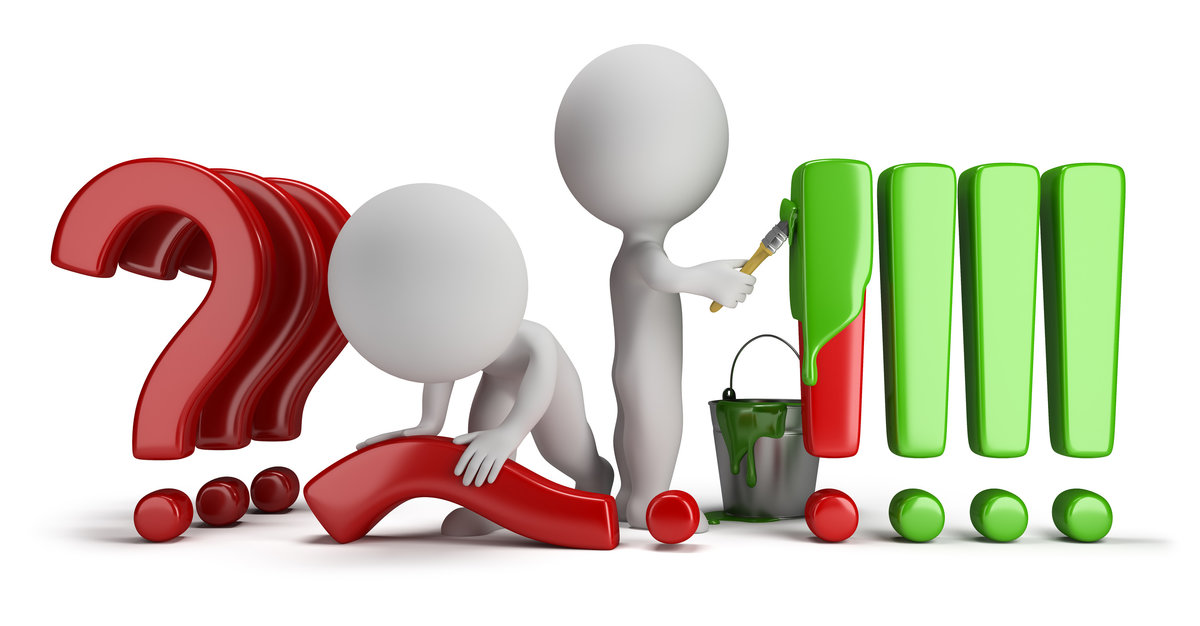 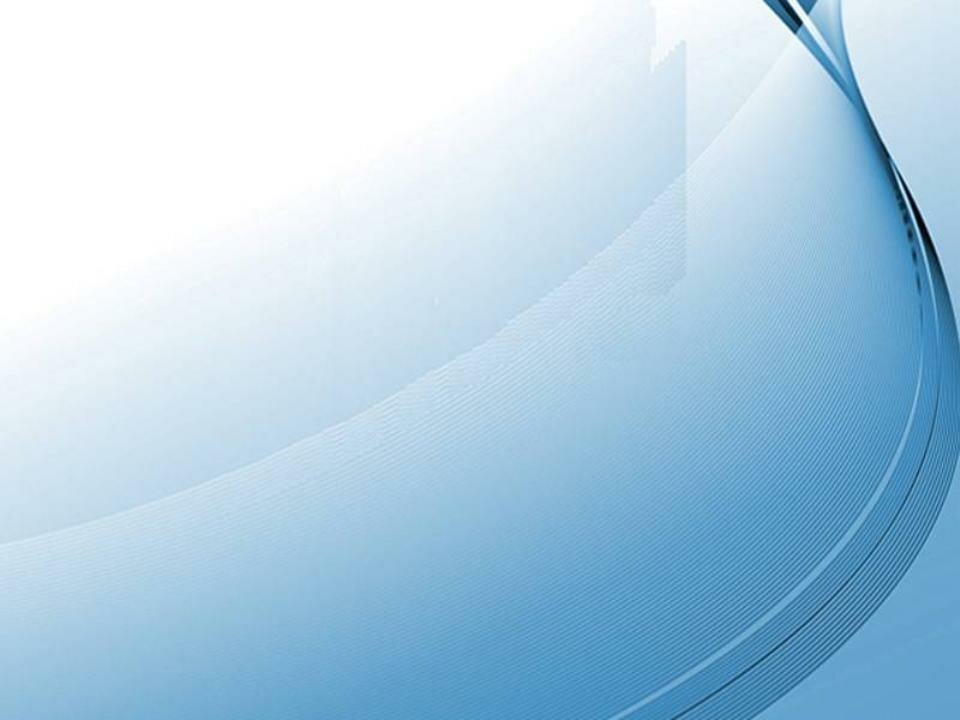 Что такое «бюджет»?
Центральное место в финансовой системе любого государства занимает государственный бюджет – имеющий силу закона финансовый план государства (роспись доходов и расходов) на текущий (финансовый) год.

Бюджет – форма образования и расходования фонда денежных средств, предназначенных для финансового обеспечения функций и задач государства.
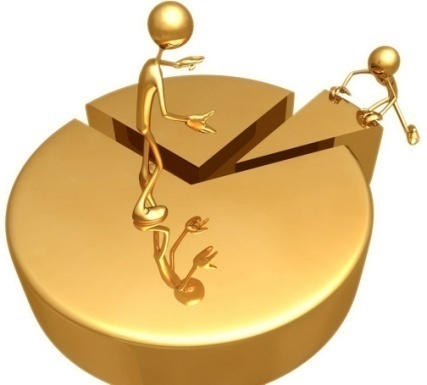 Задачи бюджета:
Перераспределение национального дохода;
Государственное регулирование и стимулирование экономики;
Осуществление социальной политики государства;
Контроль за образованием 
	и использованием 
	централизованных фондов 
	денежных средств.
Функции бюджета:
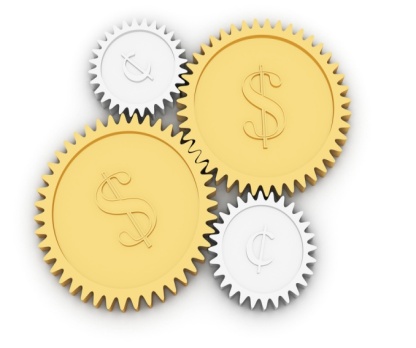 Распределительная и перераспределительная
     Посредством бюджета производится межтерриториальное и межотраслевое перераспределение национального дохода
Регулирующая
     При помощи данной функции регулируются социальные и экономические процессы в стране, т.е. государство способно ускорять или сдерживать темпы производства,  инфляции, изменять структуру спроса и предложения.
Контрольная
	Предполагает наличие возможности и обязанности государственного 
контроля за поступлением и использованием бюджетных средств.
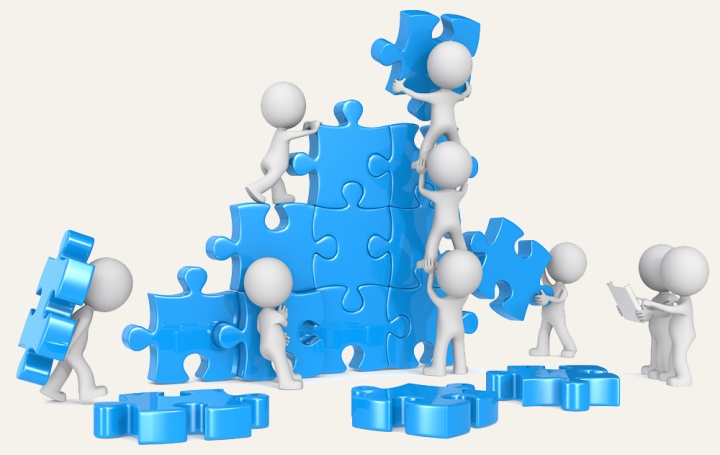 Доходы – поступающие в  бюджет денежные средства (налоги юридических и физических лиц, административные платежи и сборы, безвозмездные поступления)
Расходы – выплачиваемые из бюджета денежные средства (социальные выплаты населению, содержание муниципальных учреждений (образование, ЖКХ, культура и др.) капитальное строительство и др.)
Источники финансирования дефицита бюджета утверждаются органами законодательной власти в законе о бюджете на очередной финансовый год по основным видам привлеченных средств
Сбалансированность бюджета
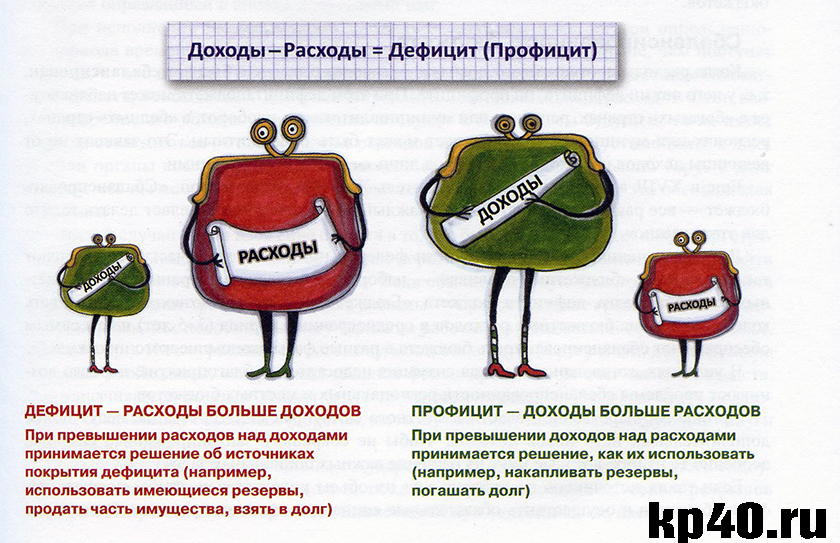 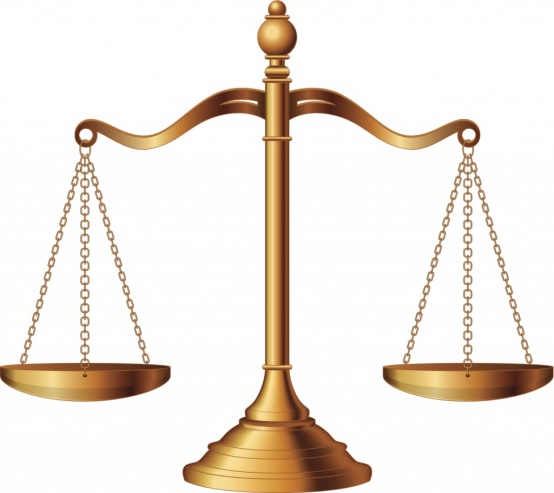 Основополагающее требование, предъявляемое к органам, составляющим и утверждающим бюджет – сбалансированность бюджета по доходам и расходам
Принципы бюджетной системы
Бюджетным кодексом  РФ  законодательно закреплены следующие принципы бюджетной системы Российской Федерации:
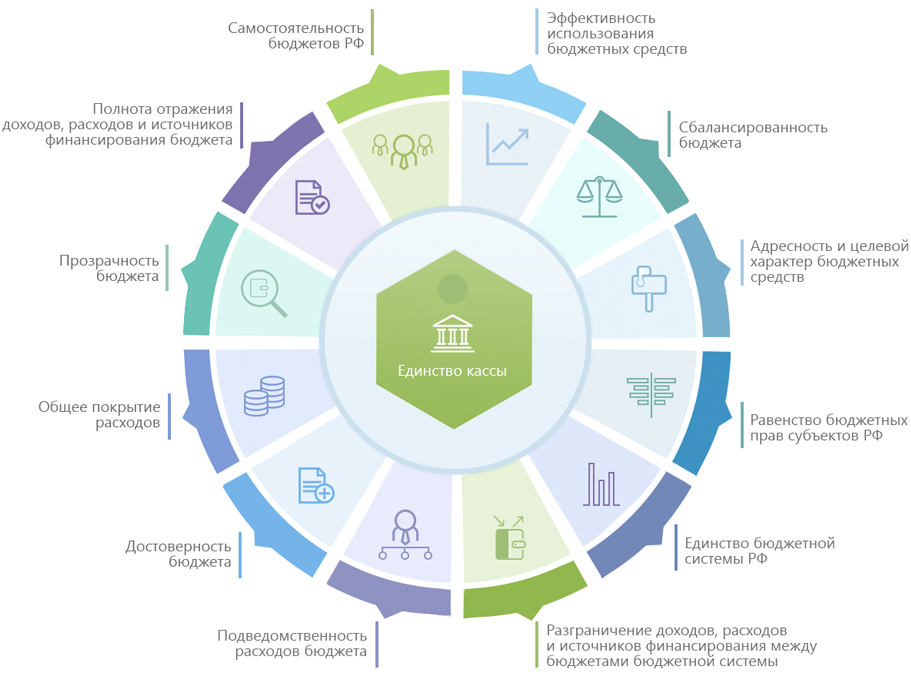 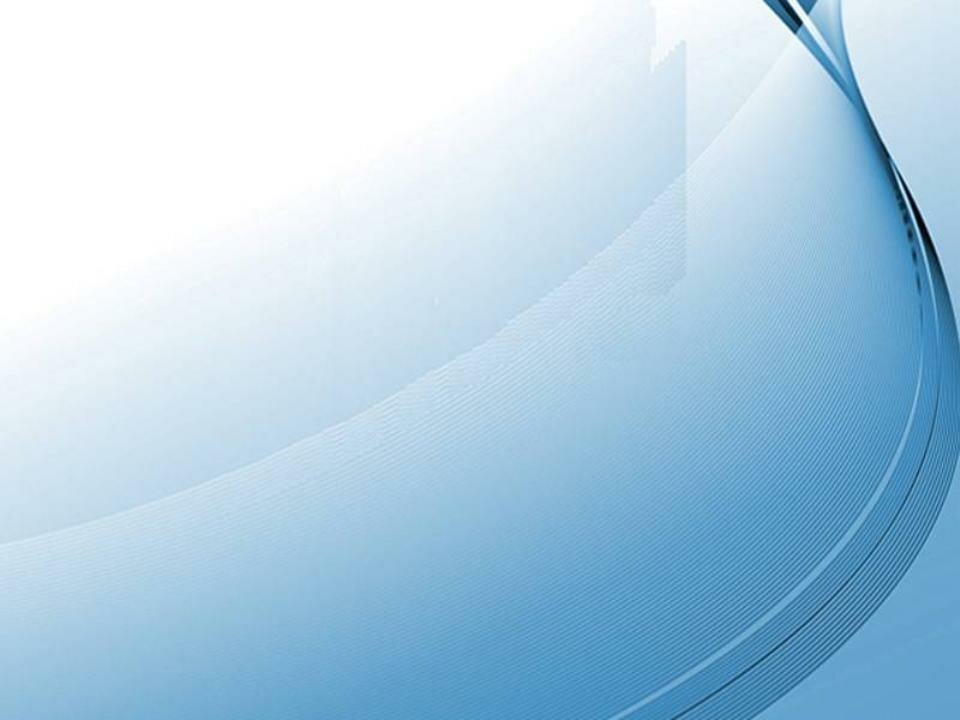 Принцип единства бюджетной системы  - единство правовой базы, денежной системы, форм бюджетной документации, единство принципов бюджетного процесса, санкций за нарушения бюджетного законодательства, а также единый порядок финансирования расходов бюджета, единый порядок финансирования расходов бюджетов всех уровней бюджетной системы, ведения бухгалтерского учета средств федерального бюджета, бюджетов субъектов РФ, местных бюджетов.


    Принцип разграничения доходов и расходов между уровнями бюджетной системы  - закрепление соответствующих видов доходов (полностью или частично) и полномочий по осуществлению расходов за органами государственной власти РФ, ее субъектов, органами местного самоуправления.


    Принцип самостоятельности бюджетов: 
право законодательных органов государственной власти и органов местного самоуправления на каждом уровне бюджетной системы самостоятельно осуществлять бюджетный процесс; 
наличие собственных источников доходов бюджета каждого уровня;
законодательное закрепление регулирующих доходов бюджетов, полномочий по формированию доходов соответствующих бюджетов; 
право органов государственной власти  и органов местного самоуправления самостоятельно в соответствии с законодательством определять направления расходования средств соответствующих бюджетов и источники финансирования дефицитов соответствующих бюджетов; 
недопустимость изъятия доходов, дополнительно полученных при исполнении законов (решений) о бюджете, сумм превышения доходов над расходами бюджетов и сумм экономии по расходам бюджетов; 
недопустимость компенсации за счет бюджетов других уровней потерь в доходах и дополнительных расходов, возникших в ходе исполнения законов (решений) о бюджете, за исключением установленных законом случаев. 


Принцип полноты учета бюджетных доходов и расходов – все доходы и расходы бюджетов, внебюджетных фондов и иные определенные законом обязательные поступления, подлежат отражению в бюджетах, бюджетах внебюджетных фондов в обязательном порядке и в полном объеме. Все государственные и муниципальные расходы подлежат финансированию за счет бюджетных средств, средств внебюджетных фондов, аккумулированных в бюджетной системе Российской Федерации.
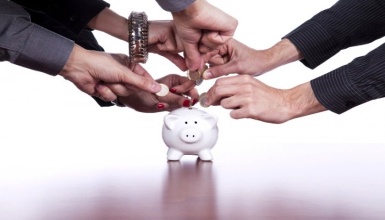 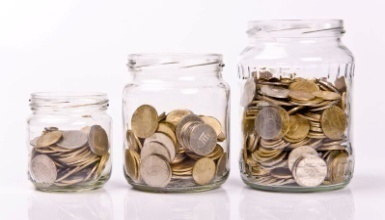 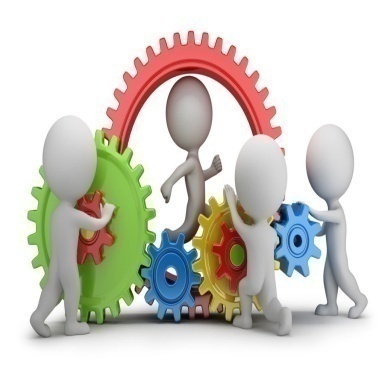 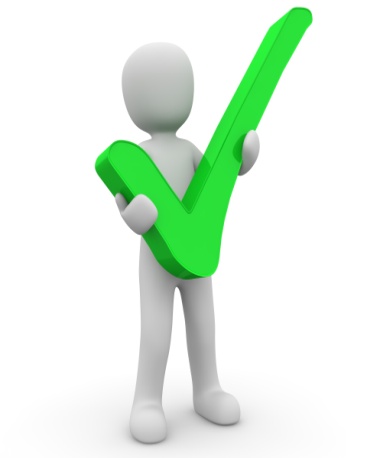 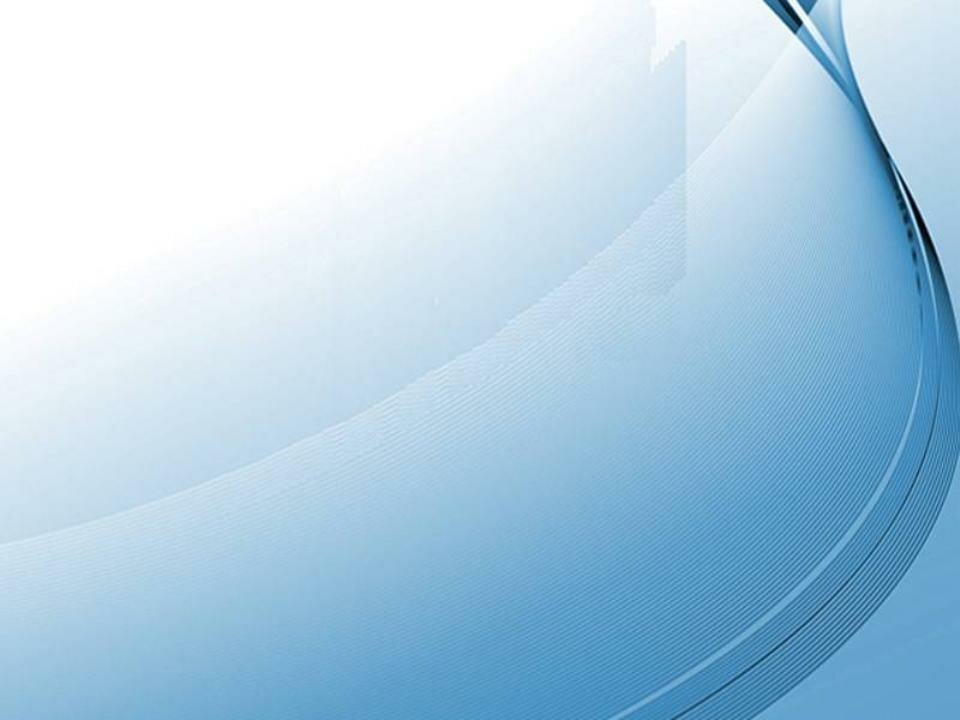 Принцип эффективности и экономности использования бюджетных средств - при составлении и исполнении бюджетов уполномоченные органы и получатели бюджетных средств должны исходить из необходимости достижения заданных результатов с использованием наименьшего объема средств или достижения наилучшего результата с использованием определенного бюджетом объема средств.


     Принцип общего (совокупного) покрытия расходов - все расходы бюджета должны покрываться общей суммой доходов бюджета и поступлений из источников финансирования его дефицита. Доходы и поступления не могут увязываться с определенными расходами бюджета за исключением целевых бюджетных фондов, а также в случае централизации средств из бюджетов другого уровня.


    Принцип гласности - обязательное опубликование в открытой печати утвержденных бюджетов, отчетов об их исполнении, полноту информации о ходе исполнения бюджетов, доступность иных сведений; обязательную открытость для общества и СМИ процедур рассмотрения и принятия решений по проектам бюджетов, в том числе по вопросам, вызывающим разногласия внутри представительного органа или между исполнительным и представительным органами государственной власти.


    Принцип достоверности бюджета - надежность показателей прогноза социально-экономического развития соответствующей территории; и реалистичность расчета доходов и расходов бюджета.


    Принцип сбалансированности бюджета - объем предусмотренных бюджетом расходов должен соответствовать суммарному объему доходов бюджета и поступлений из источников финансирования его дефицита. При составлении, утверждении и исполнении бюджета уполномоченные органы должны исходить из необходимости минимизации размеров дефицита бюджета.
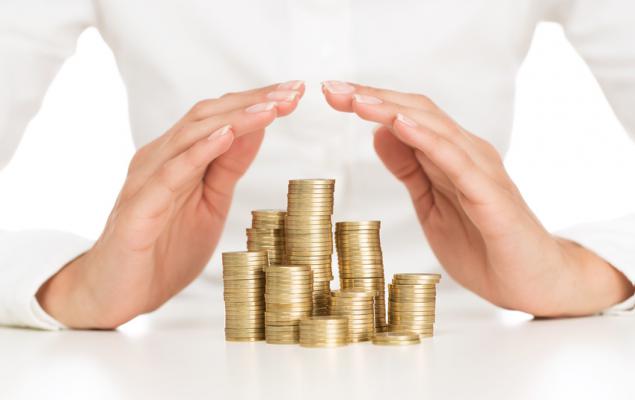 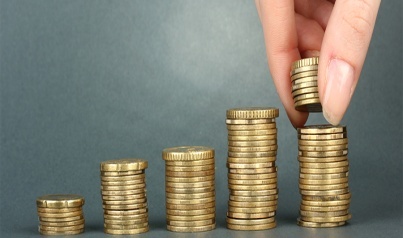 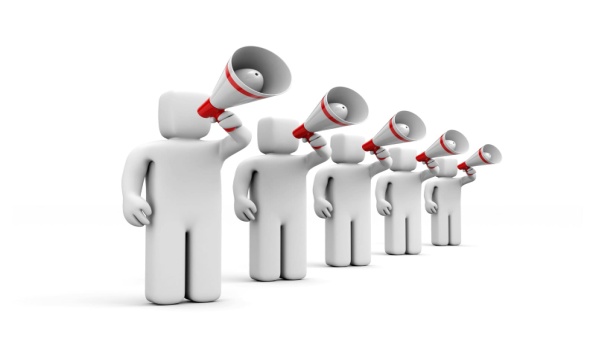 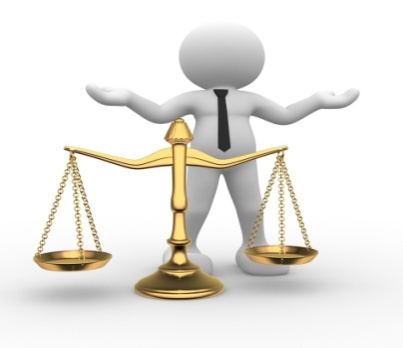 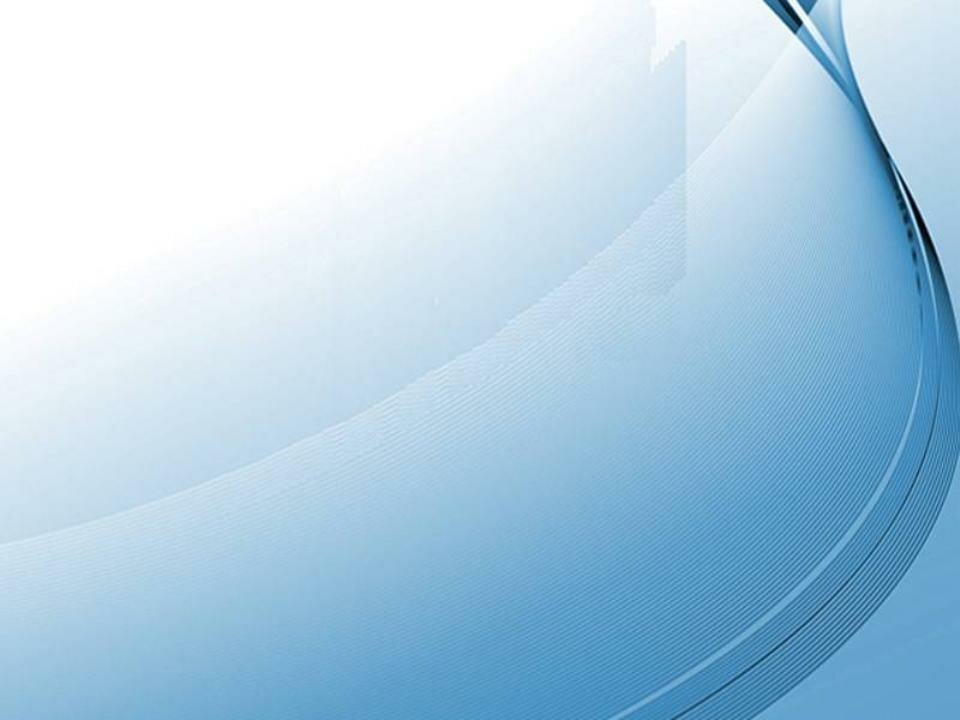 Трехлетнее планирование бюджета
Очередной
год
Плановый период
(2 года)
корректировка
Очередной
год
Плановый период
(2 года)
Разработка
корректировка
Очередной
год
Плановый период
(2 года)
Разработка
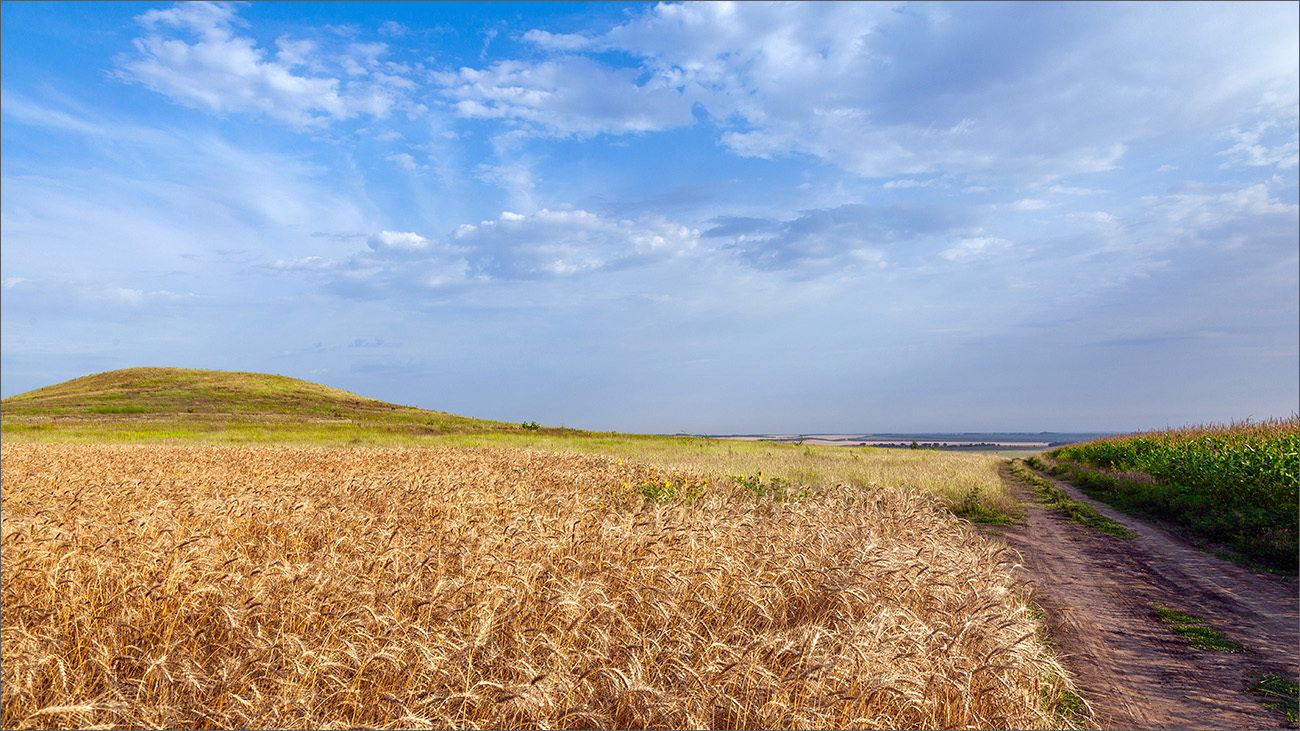 Ку́рский район — территориальная единица (район) и муниципальное образование (муниципальный район) в составе Ставропольского края России.
     Административный центр — станица Курская.
     Расположен в юго-восточной части Ставропольского края. Граничит с Кабардино-Балкарией, Северной Осетией, Чеченской Республикой и Дагестаном
    Реки: Кура, Терек. Терско-Кумский канал.
    В восточной части района — песчаная Ногайская степь
    Район образован 2 января 1935 года. 
    В Курском районе 47 населённых пунктов.
    Курский район относится к зоне рискового земледелия. На его территории выпадает в среднем 330 мм осадков в год. Засуха бывает в среднем 1 раз в 3-5 лет. На 1 января 2019 года в АПК входит 20 сельскохозяйственных предприятий и 90 крестьянско-фермерских хозяйств, которые являются основными производителями сельскохозяйственной продукции района.
     Район располагает сырьевыми ресурсами для производства строительных материалов — в пойме реки Терек, ведется разработка строительного песка — запасы до 60 млн м³. Для изготовления кирпича и самана используются суглинки.
      Район располагает запасами целебной минеральной воды в объёме 18 млн м³
АДМИНИСТРАТИВНО-ТЕРРИТОРИАЛЬНОЕ ДЕЛЕНИЕ
В Курский муниципальный район входят 12 муниципальных образований 
со статусом сельских поселений
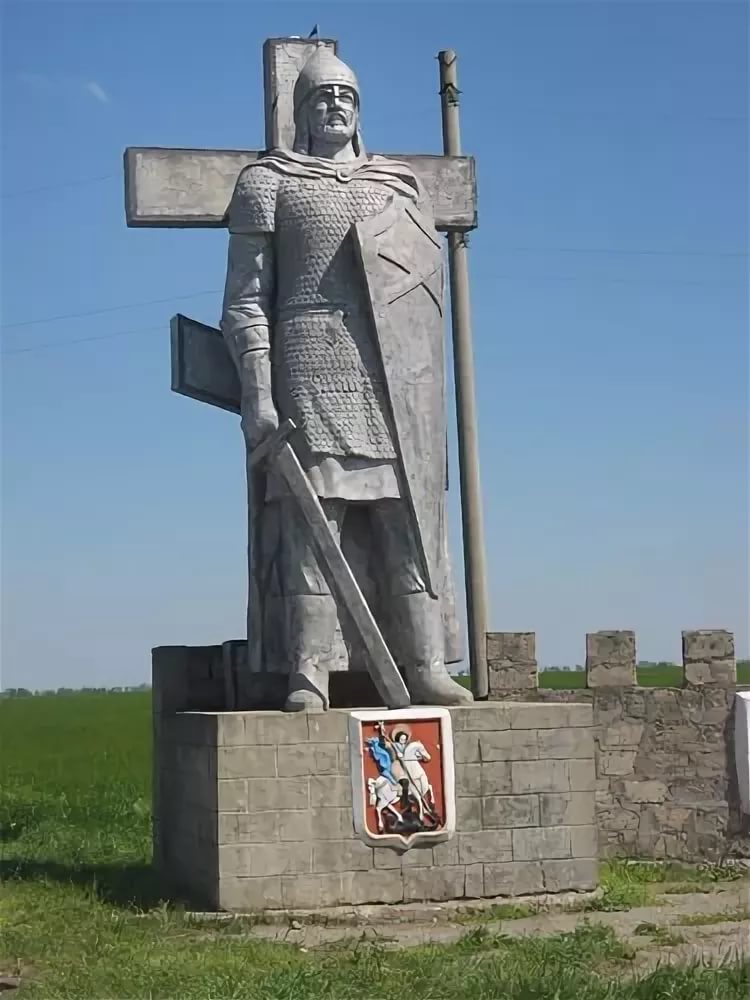 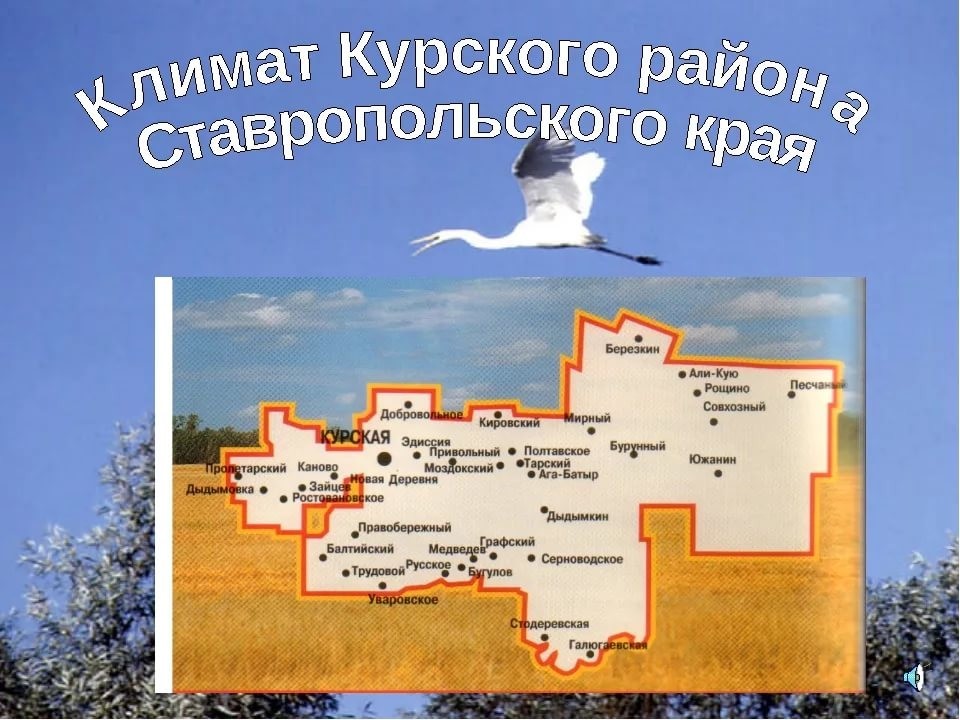 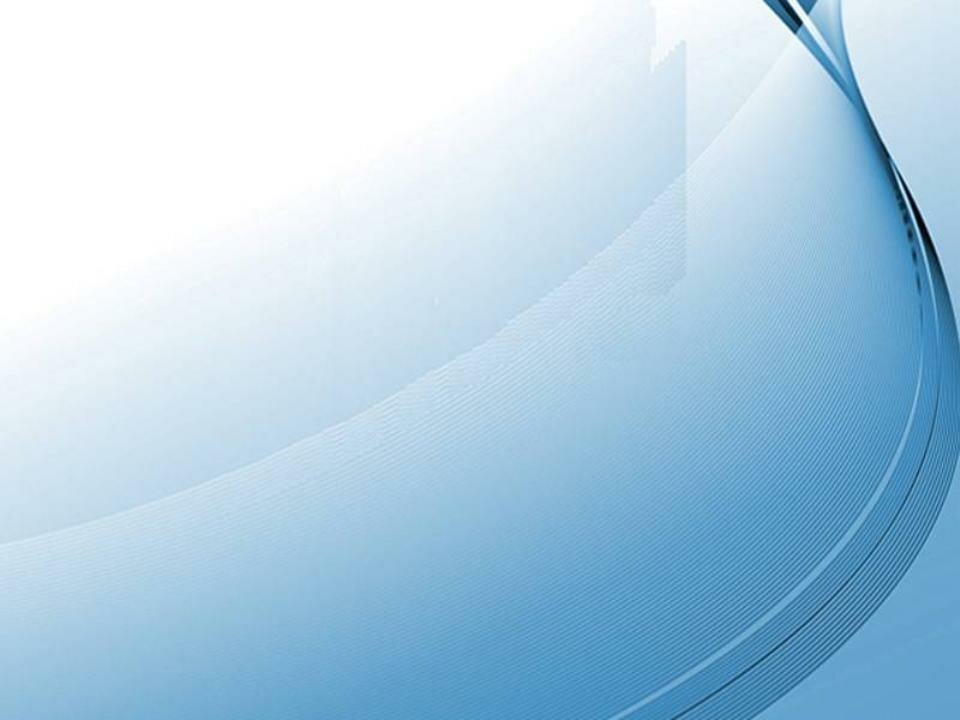 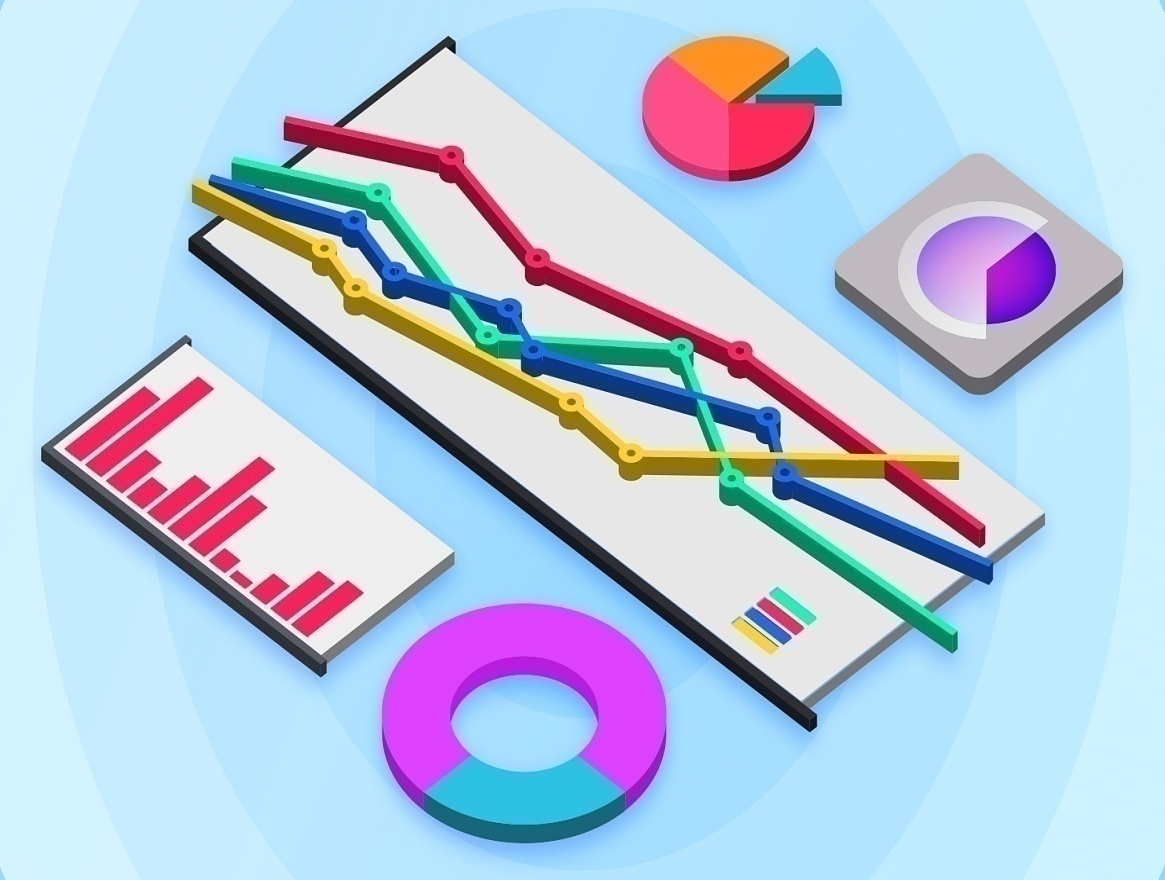 ПОКАЗАТЕЛИ 
социально-экономического развития 
Курского муниципального района 
Ставропольского края
ЧИСЛЕННОСТЬ НАСЕЛЕНИЯ
тыс. человек
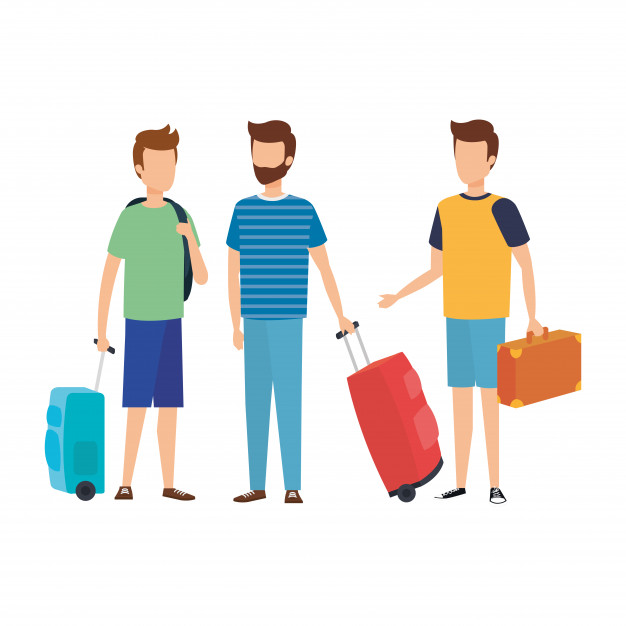 ОЖИДАЕМАЯ ПРОДОЛЖИТЕЛЬНОСТЬ ЖИЗНИ
ДЕМОГРАФИЯ
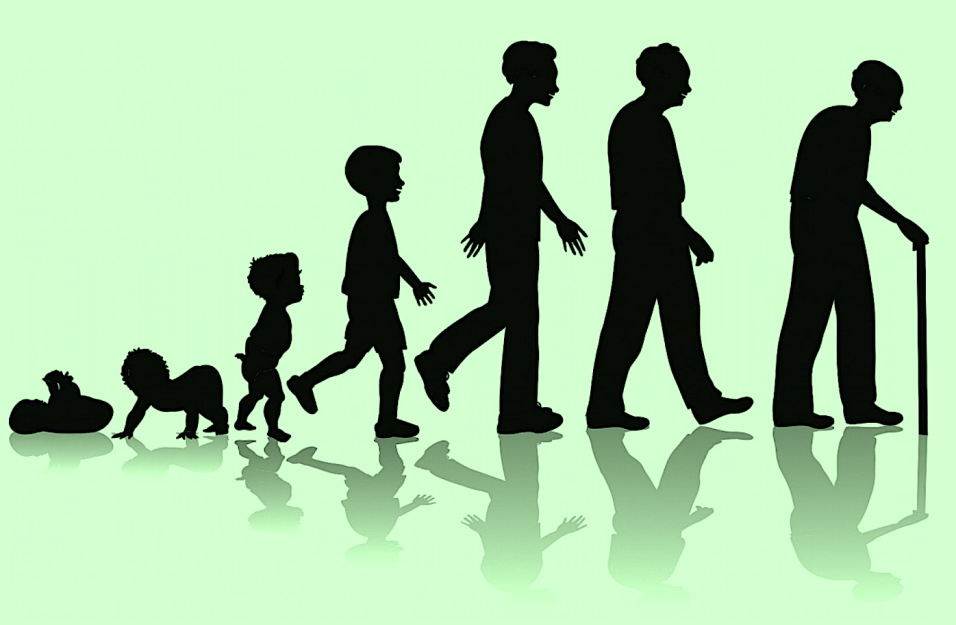 СЕЛЬСКОЕ ХОЗЯЙСТВО
млн. рублей
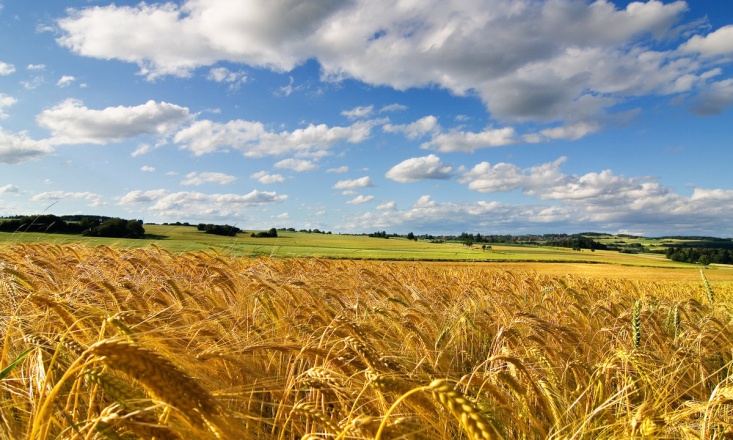 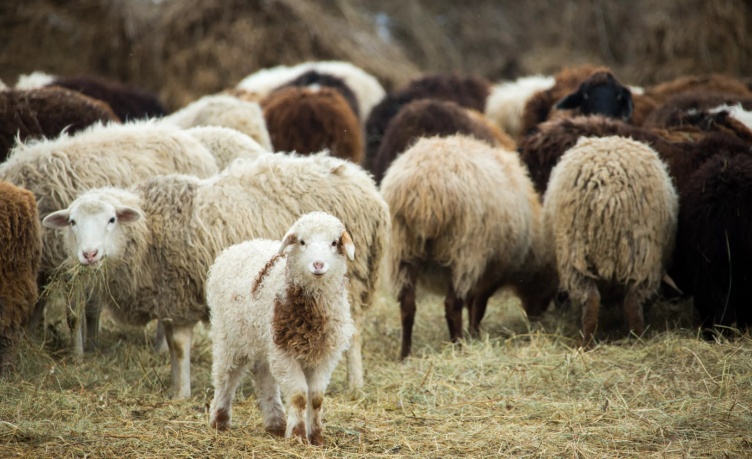 ПРОИЗВОДСТВО ВАЖНЕЙШИХ ВИДОВ ПРОДУКЦИИ
тыс. тонн
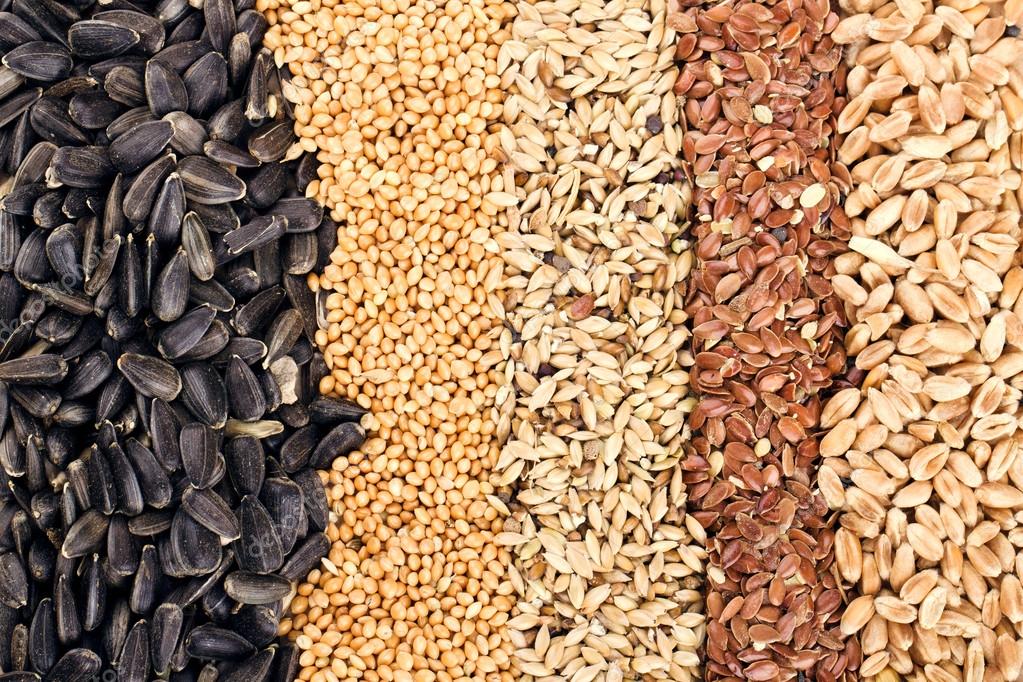 ПРОИЗВОДСТВО ВАЖНЕЙШИХ ВИДОВ ПРОДУКЦИИ
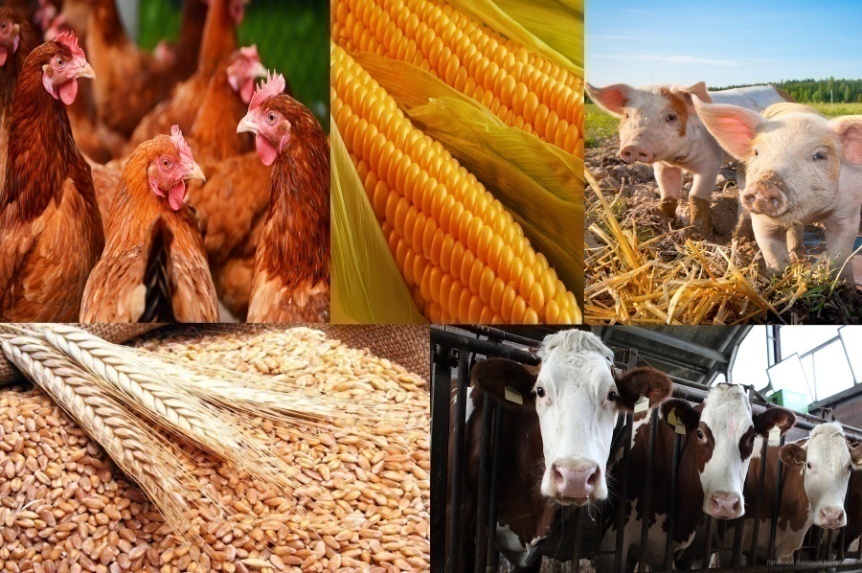 тыс. тонн
ОБРАБАТЫВАЮЩИЕ   ПРОИЗВОДСТВА
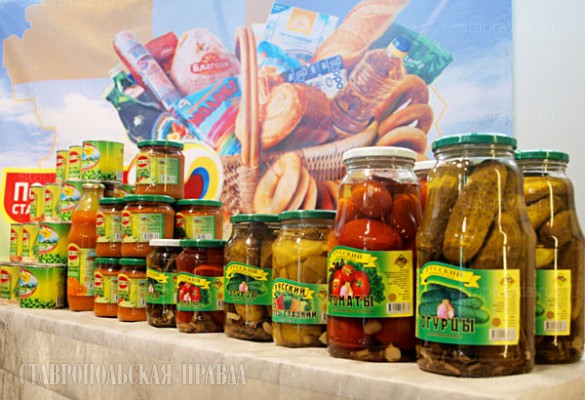 СТРОИТЕЛЬСТВО
тыс. кв. м.
млн. руб.
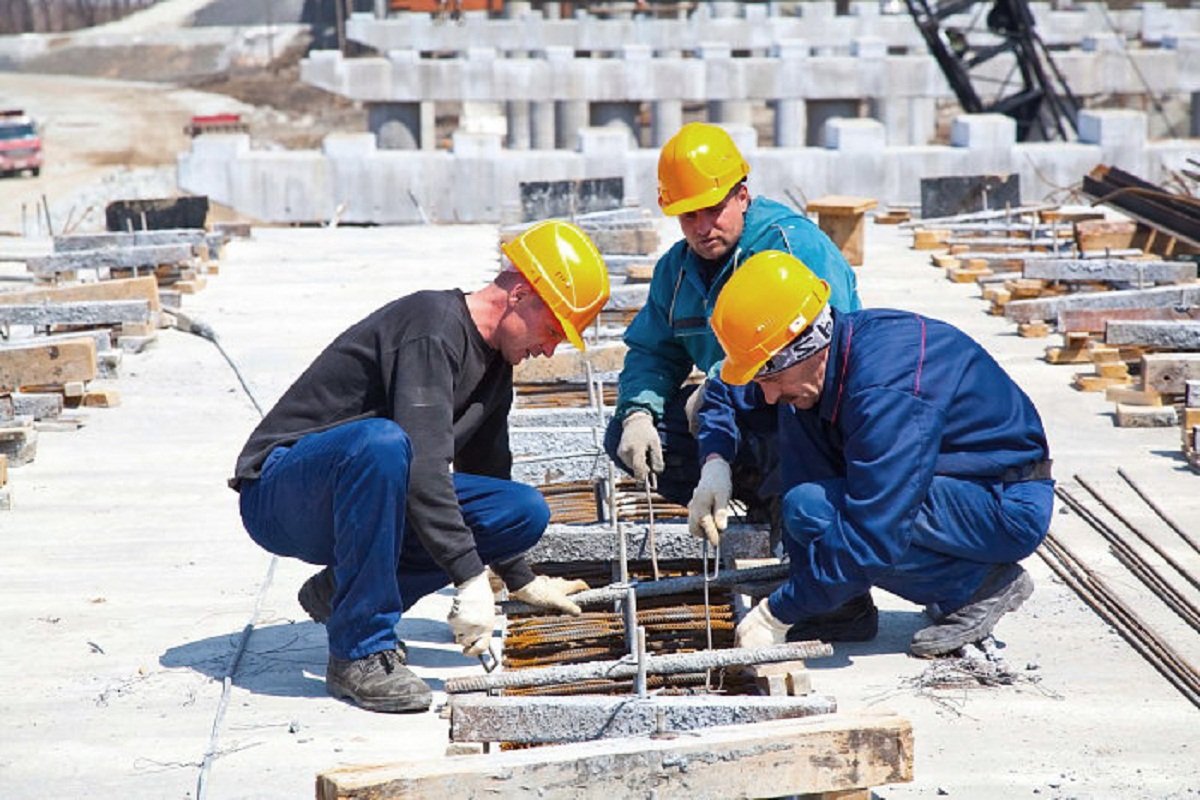 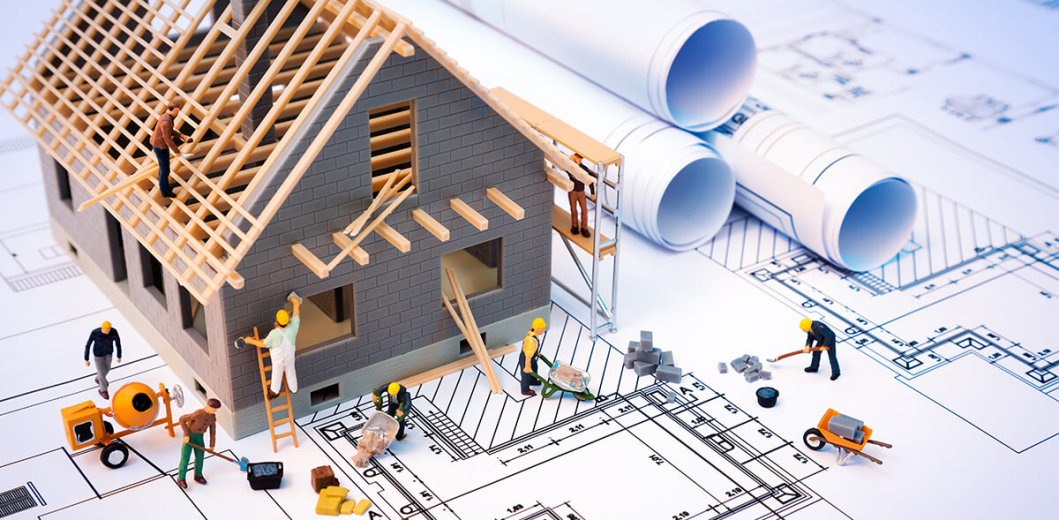 Обеспечение электрической энергией, газом и  паром; кондиционирование воздуха
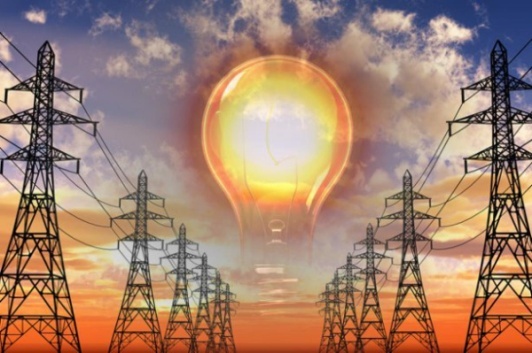 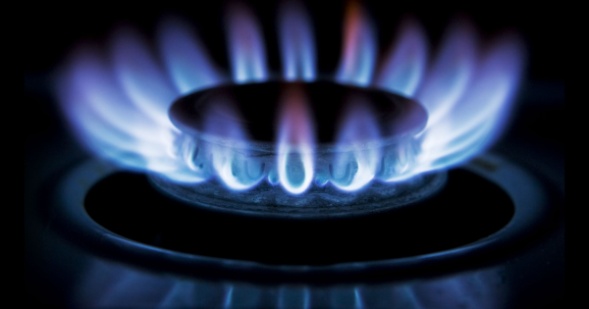 Водоснабжение; водоотведение, 
организация сбора и утилизация отходов, деятельности по ликвидации загрязнений
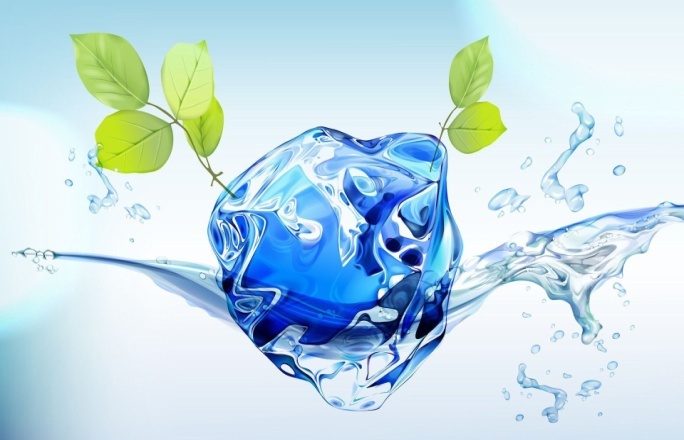 млн. руб.
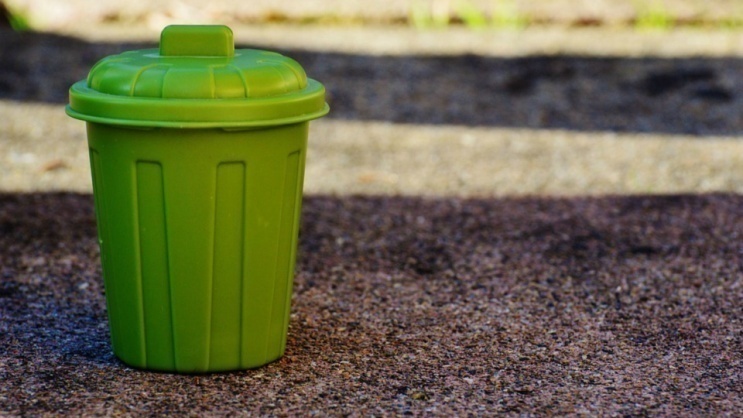 МАЛОЕ И СРЕДНЕЕ ПРЕДПРИНИМАТЕЛЬСТВО
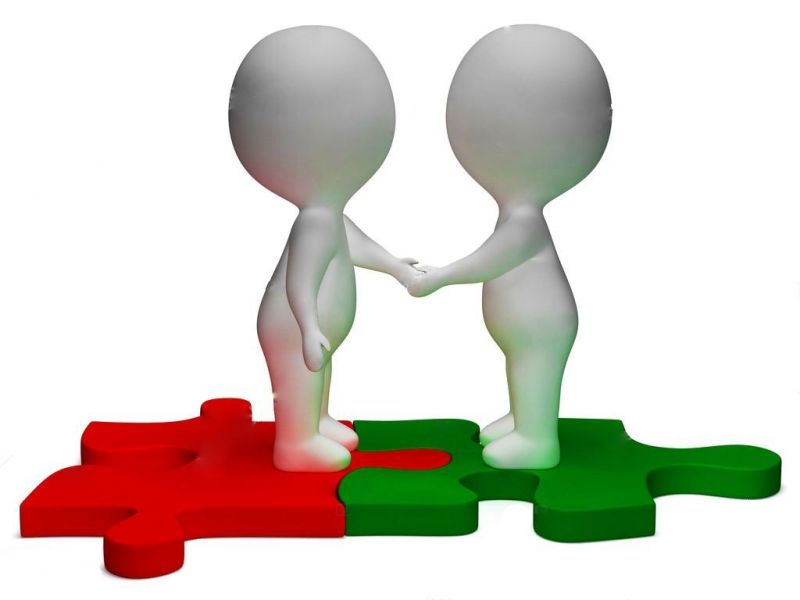 ТРУД И ЗАНЯТОСТЬ
рублей в месяц
млн. рублей
тыс. человек
тыс. человек
ДЕНЕЖНЫЕ ДОХОДЫ НАСЕЛЕНИЯ
прожиточный  минимум в среднем на душу населения (в среднем за год) 
по социально-демографическим группам
рублей/месяц
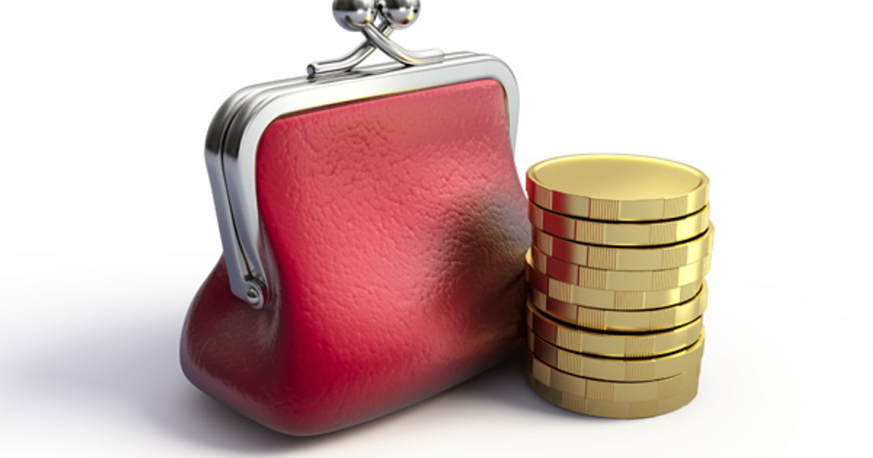 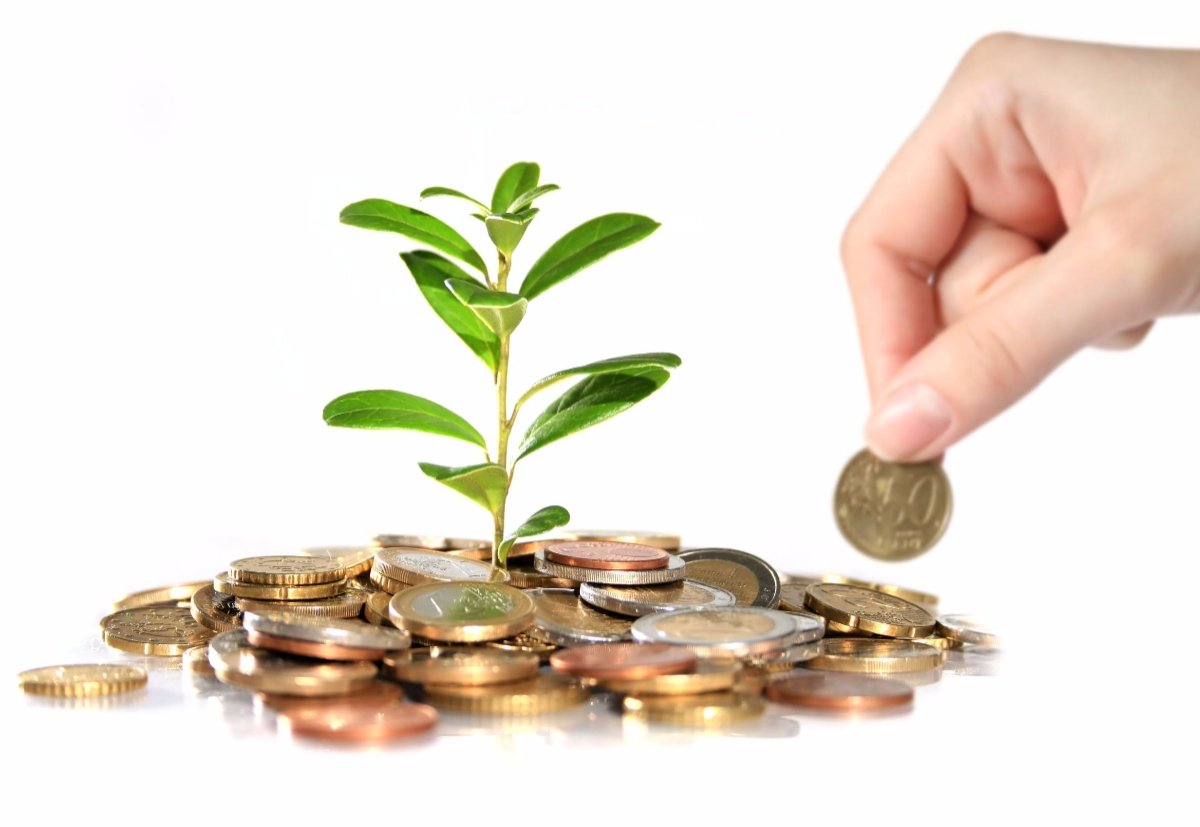 Трудоспособного населения
      Пенсионеров
      Детей
РАСХОДЫ НАСЕЛЕНИЯ
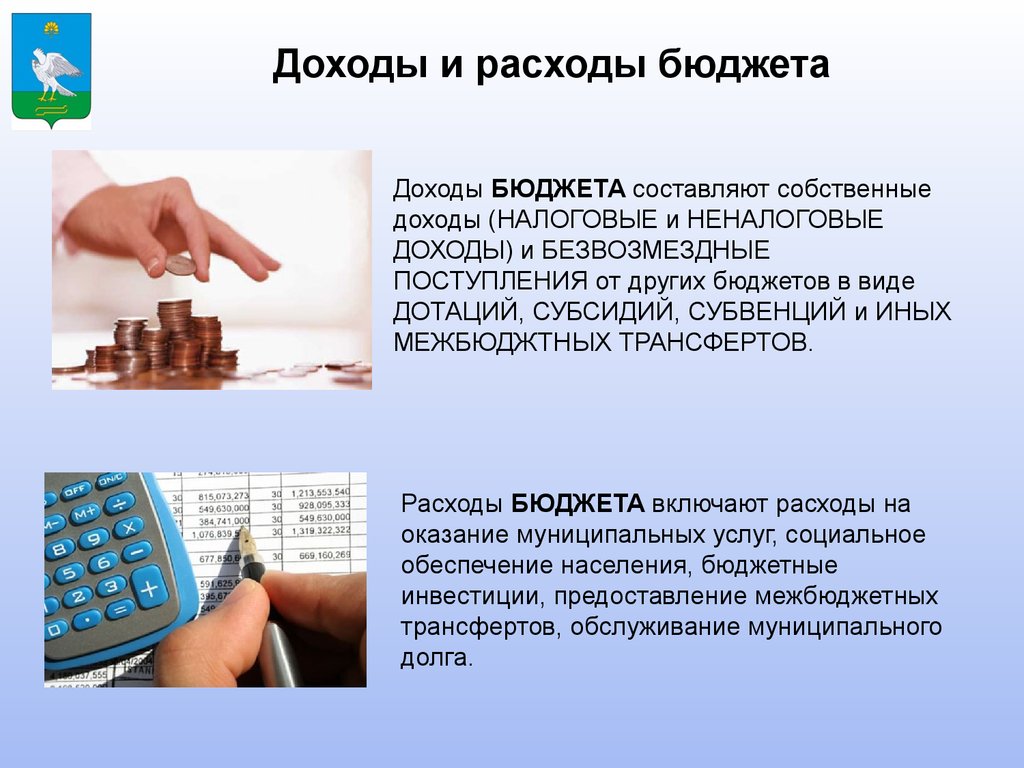 млн. рублей
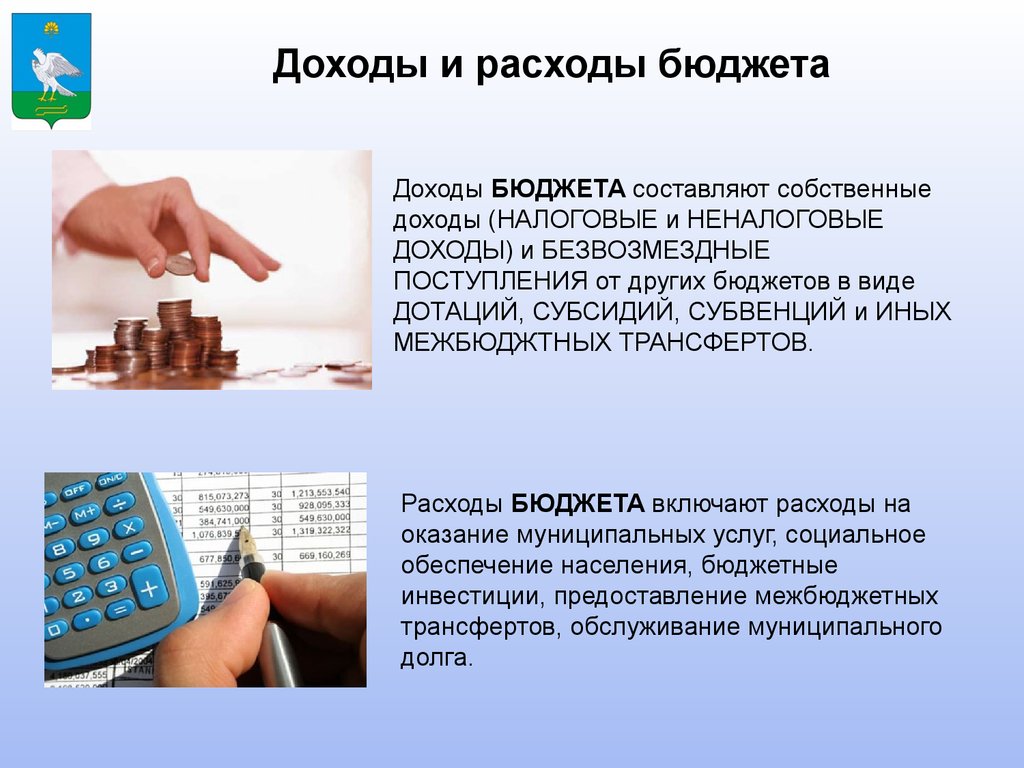 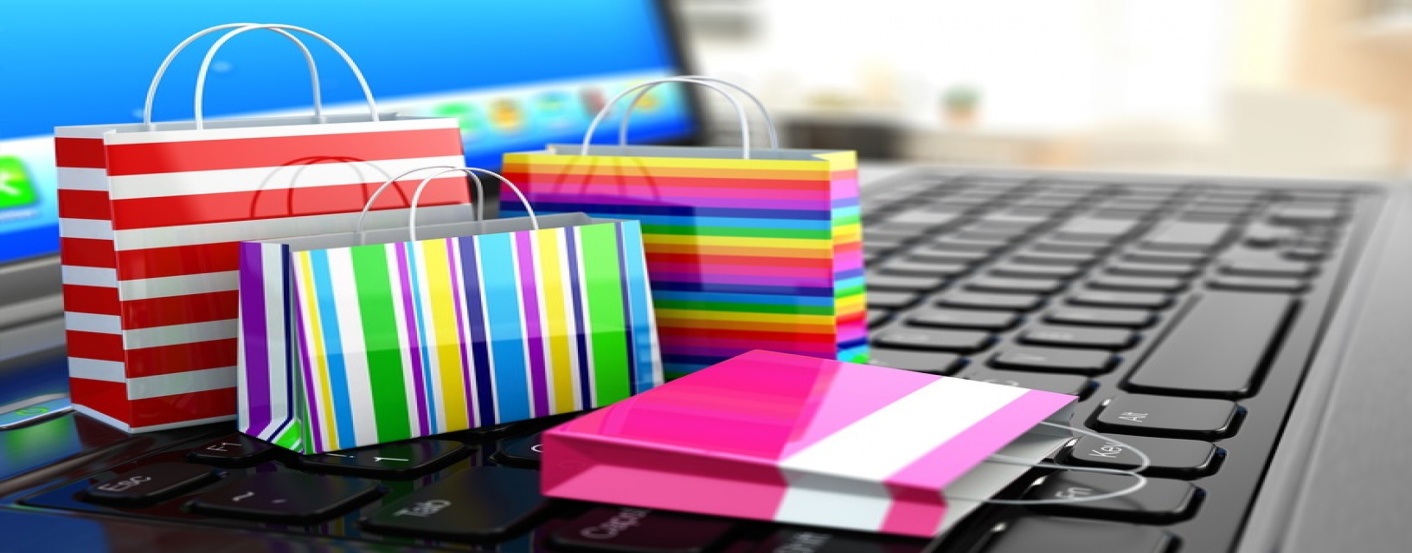 ОБЕСПЕЧЕННОСТЬ
единиц
человек
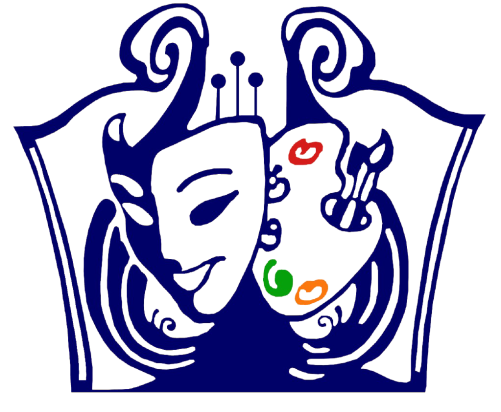 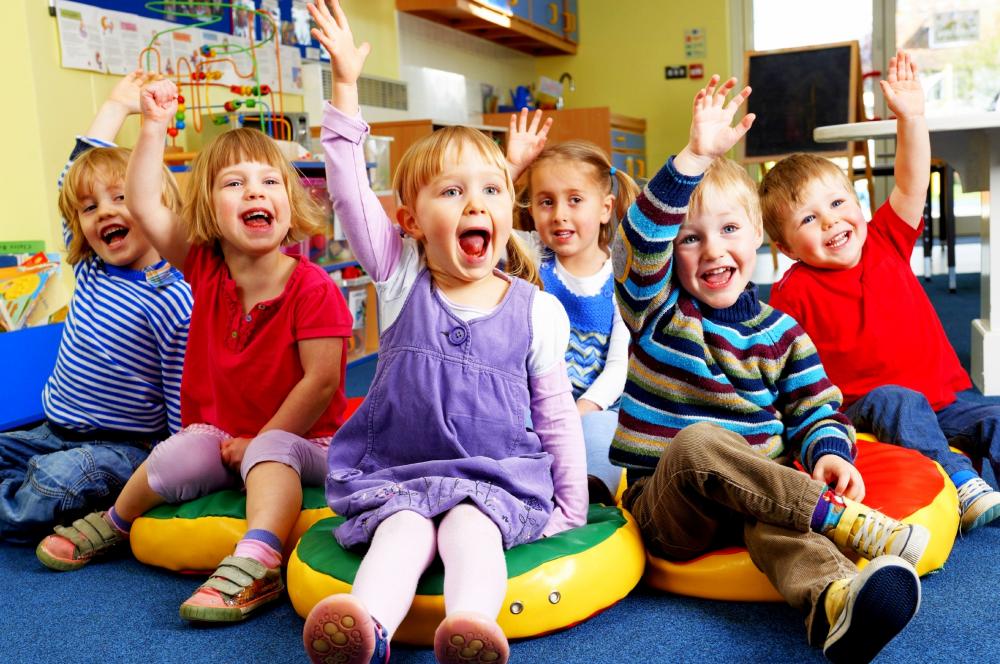 человек
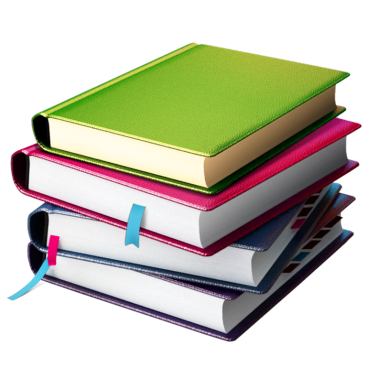 Основные направления налоговой политики на 2019 год и плановый период 2020 и 2021 годов
Целями налоговой политики Курского муниципального района на 2019 год и плановый 
период 2020 и 2021 годов (далее - налоговая политика) являются: 
     обеспечение сбалансированности консолидированного бюджета Курского 
муниципального района посредством получения необходимого объема бюджетных доходов;
      поддержка инвестиционной активности хозяйствующих субъектов, осуществляющих 
деятельность на территории Курского  муниципального района. 

     Достижение целей налоговой политики должно повысить стабильность ведения экономической деятельности на территории Курского муниципального района Ставропольского края, в связи с чем задачами налоговой политики является реализация новых принципов налогообложения по имущественным налогам исходя из кадастровой стоимости объектов налогообложения.

Рост производства промышленной продукции, потребительских товаров и продукции сельскохозяйственного производства в Ставропольском крае позволяет ежегодно увеличивать налоговый потенциал Курского муниципального района. За 2016 - 2018 годы по налоговым и неналоговым доходам консолидированного бюджета Курского муниципального района отмечается ежегодная положительная динамика поступлений. Так, объем налоговых и неналоговых доходов консолидированного бюджета Курского муниципального района в 2016 году составил 287 198,93 тыс. рублей, в 2017 году – 292  390,78 тыс. рублей, в 2018 году –  312 368,55 тыс. рублей.
     Существенным резервом пополнения доходной части консолидированного бюджета Курского муниципального района остается снижение недоимки. В течение 2018 года недоимка по платежам, зачисляемым в консолидированный бюджет Курского  муниципального района, увеличилась на 3 269,1 тыс. рублей и по состоянию на 01 января 2019 года составила 32 917,1 тыс. рублей, поэтому следует активизировать работу по проведению заседаний межведомственной комиссии по мобилизации налоговых и неналоговых  доходов поступающих в бюджет Курского муниципального района Ставропольского края, образованной постановлением администрации Курского  муниципального района от 22.11.2013 № 891 (в ред. от 06.03.2014 № 186, от 27.03.2015 № 280, от 17.02.2016 № 92, от 25.04.2016 № 230, от 24.08.2017 № 610), межведомственной комиссии по вопросам социально- экономического развития Курского муниципального района Ставропольского края от 04.03.2011 № 102 (в ред. от 07.07.2014 № 511, от 30.03.2015 № 285, от 25.02.2016 № 111, от 24.08.2017 №612), комиссии увеличению налогового потенциала Курского района и легализации «теневой» заработной платы, созданной на основании постановлений администрации Курского муниципального района Ставропольского края от 25.03.2013 № 232 (в ред. от 03.08.2016 № 470, от 26.01.2018 №21, от 11.10.2018 № 675) .
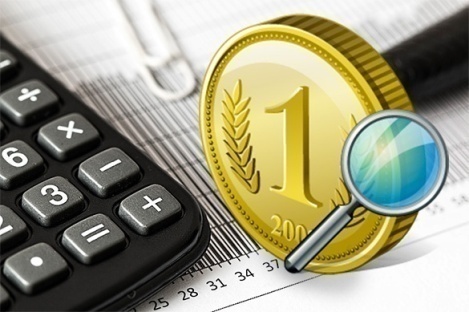 Основные направления бюджетной политики на 2019 год и плановый период 2020 и 2021 годов
Целями бюджетной политики Курского муниципального района (далее - бюджетная политика) на 2019 год и плановый период 2020 и 2021 годов являются: 
      улучшение качества жизни людей; 
      адресное решение социальных проблем; 
      повышение качества государственных и муниципальных услуг; 
      создание условий для модернизации экономики и повышения ее конкурентоспособности. 

      Реализация бюджетной политики в текущем финансовом году осуществляется с учетом ограничений, установленных Соглашением от 28 апреля 2018 г. N 215-10­С между Министерством финансов Ставропольского края и администрацией Курского муниципального района Ставропольского края об условиях предоставления межбюджетных трансфертов, предусмотренных статьями 8,9 и 12 Закона Ставропольского края «О межбюджетных отношениях в Ставропольском крае» (далее - Соглашения). Необходимость выполнения условий Соглашений влияет не только на параметры, но и на структуру консолидированного бюджета Курского муниципального района. Принимаемые администрацией Курского муниципального района решения должны быть направлены на финансовое оздоровление, бюджетную консолидацию и обеспечение сбалансированности консолидированного бюджета района. Основными обязательствами Курского муниципального района, вытекающими из Соглашений, являются: 
      проведение оценки эффективности налоговых льгот и иных налоговых преференций, предоставляемых в соответствии с муниципальными правовыми актами; 
     обеспечение поступлений по налоговым и неналоговым доходам в бюджет района в 2018 году не ниже объема соответствующих поступлений в году, предшествующем 2018 году (в сопоставимых условиях); 
      обеспечение достижения следующих показателей социально-экономического развития Курского  муниципального района: 
    объем инвестиций в основной капитал (за исключением бюджетных средств) 769 млн. рублей; 
     доля среднесписочной численности работников (без внешних совместителей), занятых у субъектов малого и среднего предпринимательства, в общей численности занятого населения 20,5%; 
     численность безработных граждан, зарегистрированных в органах службы занятости Ставропольского края, 680 человек.
     обеспечение исполнения принятых Курским муниципальным районом обязательств по достижению целевых показателей повышения оплаты труда отдельным категориям работников учреждений бюджетной сферы в соответствии с указами Президента Российской Федерации;
      соблюдение нормативов формирования расходов на содержание органов местного самоуправления Курского муниципального района, устанавливаемых Правительством Ставропольского края.
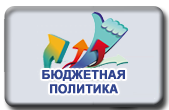 Основные направления долговой  политики на 2019 год и плановый период 2020 и 2021 годов
Долговая политика направлена на обеспечение сбалансированности и долговой устойчивости бюджета Курского муниципального района Ставропольского края (далее - местный бюджет) путем поддержания объема муниципального долга Курского муниципального района Ставропольского края (далее - муниципальный долг) равного 0,00 рублям.
       Основной целью и задачей долговой политики являются:
     поддержание объема муниципального долга в 2019 году и плановом периоде 2020 и 2021 годов равного 0,00 рублям;
     обеспечение объема расходов местного бюджета, не превышающего объема доходов местного бюджета.

       По состоянию на 01 сентября 2018 г. местный бюджет долговых обязательств не имеет. 

     Достижение цели и решение задачи долговой политики осуществляется путем поддержания объема муниципального долга равного 0,00 рублям, в рамках которого предполагается проведение мероприятий, направленных на рост доходной и оптимизацию расходной частей местного бюджета.

     Реализация основных направлений долговой политики будет способствовать дальнейшему сохранению долговой устойчивости местного бюджета.
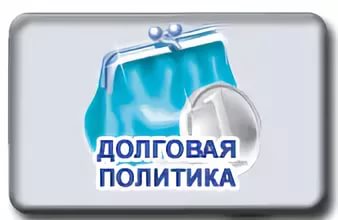 Этапы бюджетного процесса Курского муниципального района
Первый этап бюджетного процесса - разработка и утверждение прогноза социально-экономического развития Курского муниципального района Ставропольского края на очередной финансовый год и плановый период.
    Второй этап бюджетного процесса - разработка и утверждение основных направлений бюджетной, налоговой и долговой политики Курского муниципального района Ставропольского края на очередной финансовый год и плановый период 
    Третий этап бюджетного процесса - составление проекта решения совета о бюджете Курского муниципального района Ставропольского края (далее - местный бюджет) на очередной финансовый год и плановый период, и внесение его администрацией на рассмотрение в совет не позднее 15 ноября текущего года.
    Четвертый этап бюджетного процесса - рассмотрение и утверждение проекта решения совета о местном бюджете на очередной финансовый год и плановый период до начала очередного финансового года. 
    Пятый этап бюджетного процесса - исполнение местного бюджета (январь - декабрь текущего года).
    Шестой этап бюджетного процесса – завершение операций по исполнению бюджета муниципального района, составление, рассмотрение и утверждение годового отчета об исполнении бюджета муниципального района (январь - май года, следующего за отчетным).
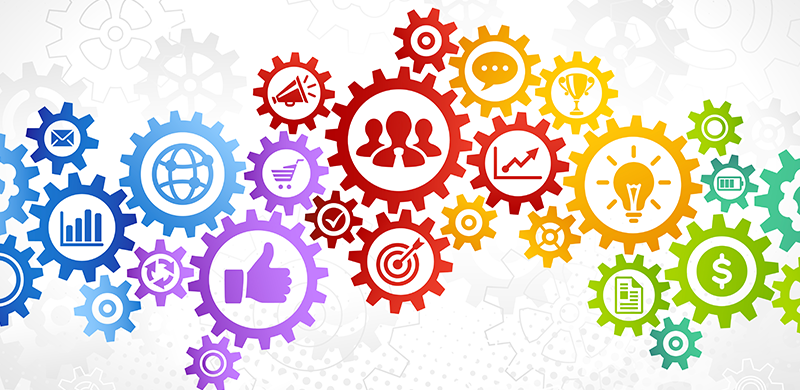 ДОХОДЫ МЕСТНОГО БЮДЖЕТА
Доходы бюджета – поступающие в бюджет денежные средства, за исключением средств, являющихся источниками финансирования дефицита бюджета
ТИПЫ ДОХОДОВ
Налоговые (собственные)
налог на доход физических лиц (НДФЛ);
единый налог на вмененный доход (ЕНВД);
единый сельскохозяйственный налог  (ЕСХН);
акцизы;
государственная пошлина;
Налог, взимаемый в связи с применением патентной системы налогообложения.
Безвозмездные поступления
дотации;
субвенции;
субсидии;
иные межбюджетные трансферты.
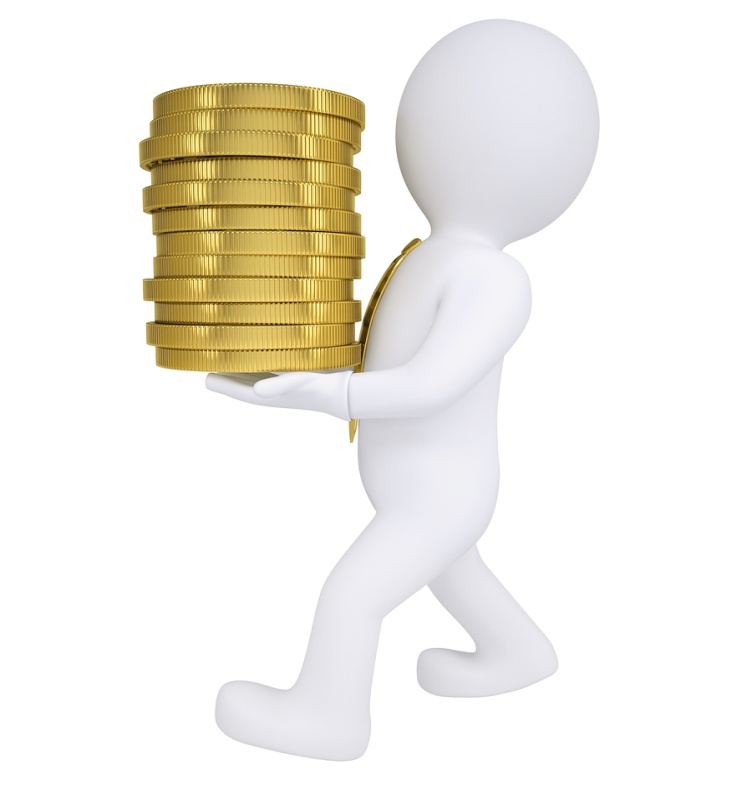 Неналоговые (собственные)
арендная плата за земельные участки
продажа земельных участков;
доходы от сдачи в аренду имущества;
платежи от муниципальных унитарных предприятий;
плата за негативное воздействие на окружающую среду;
доходы от оказания платных услуг; 
штрафы, санкции, возмещение ущерба
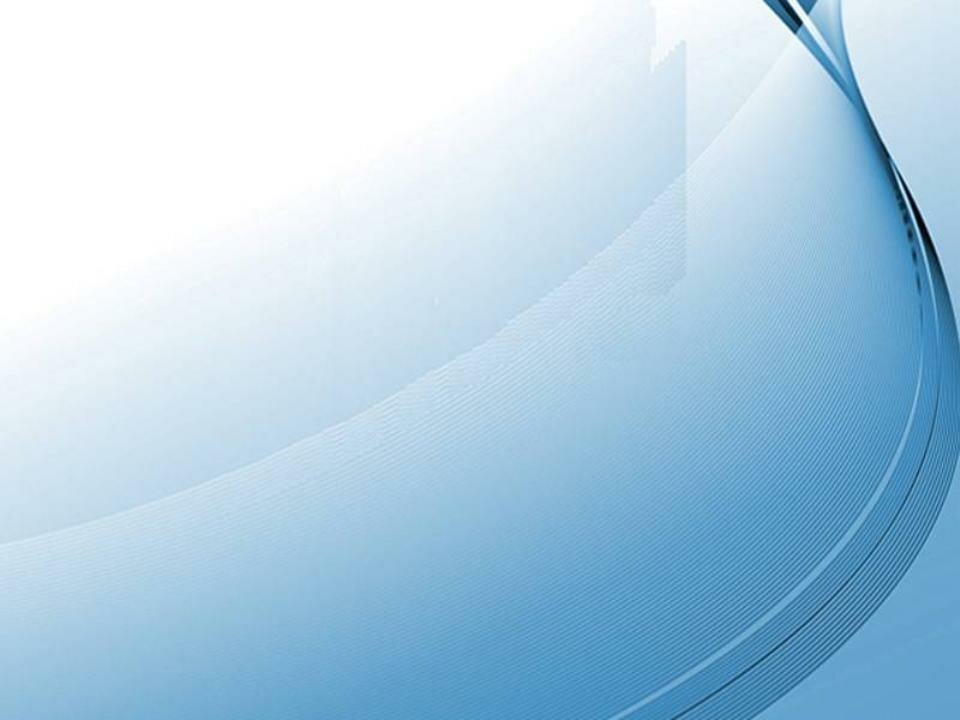 Безвозмездные поступления
Межбюджетные трансферты – это денежные средства, перечисляемые из одного уровня бюджета другому
Дотации (от лат. «Dotatio» – дар, пожертвование) трансферты без определения конкретной цели использования средств
(карманные деньги ребенка)
Субвенции 
(от лат. «Subvenire» – приходить на помощь) трансферты на финансирование переданных полномочий
(деньги ребенку на покупки по списку)
Субсидии 
(от лат. «Subsidium» – поддержка)  трансферты на условиях долевого софинансирования расходов
(добавить деньги ребенку на его покупку)
Иные межбюджетные трансферты
носят безвозвратный характер
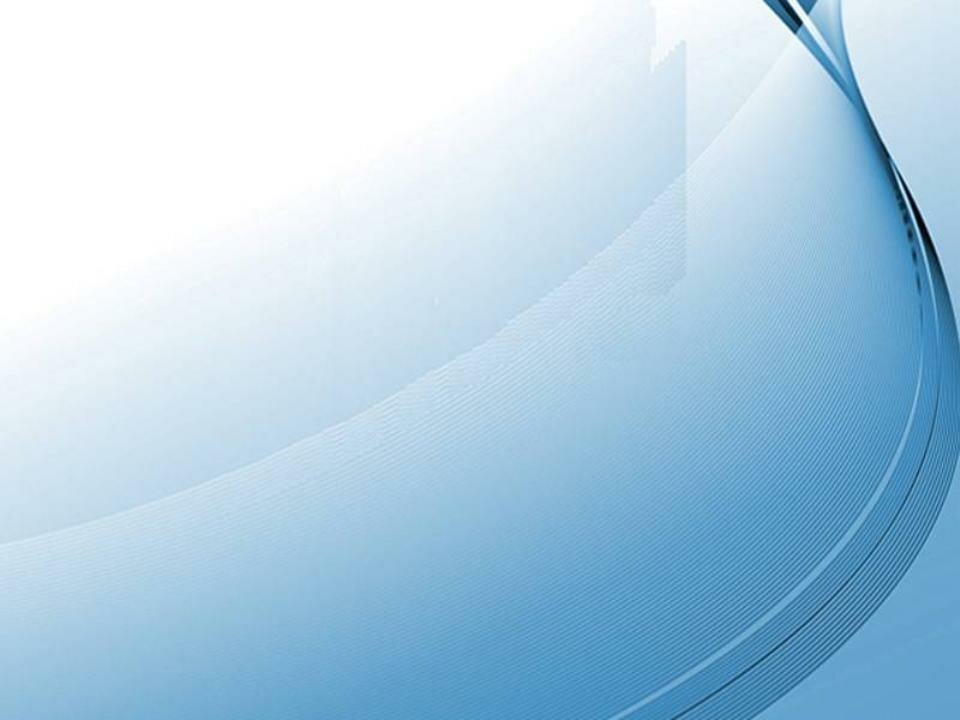 За 2018 год внесено 5 проектов решений о внесении изменений в бюджет Курского муниципального района
уточненные плановые назначения составили:
тыс. руб.
ДОХОДЫ
РАСХОДЫ
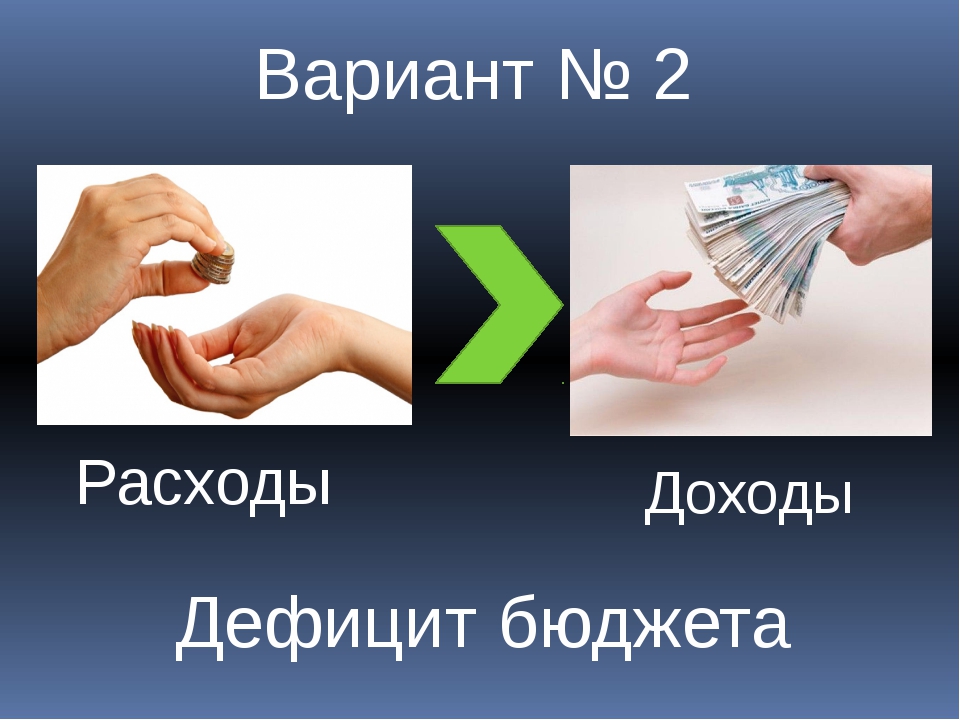 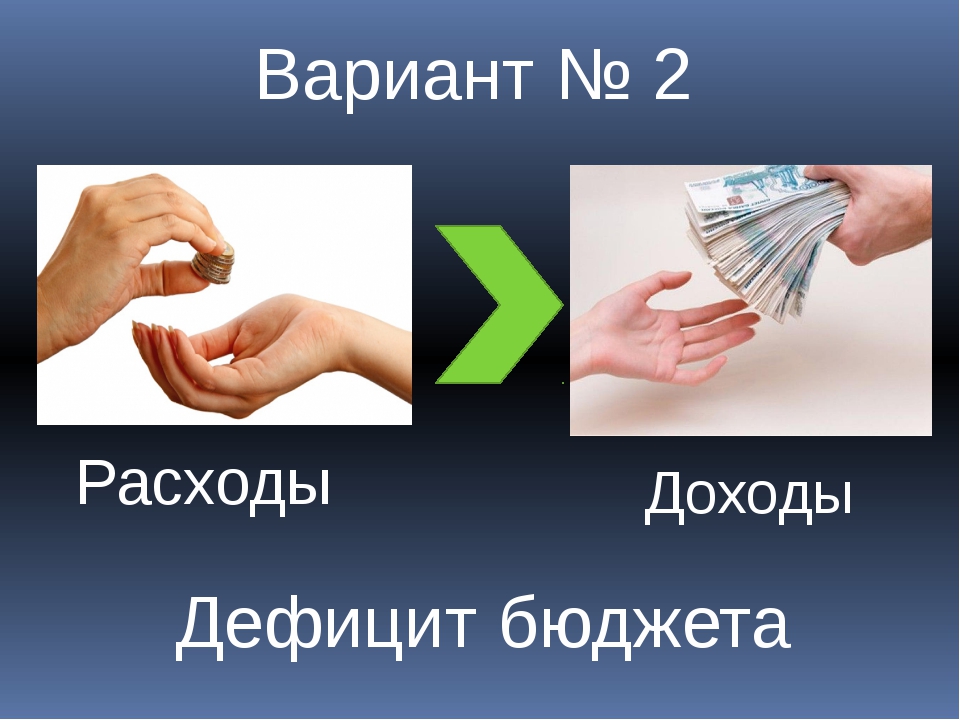 ДЕФИЦИТ
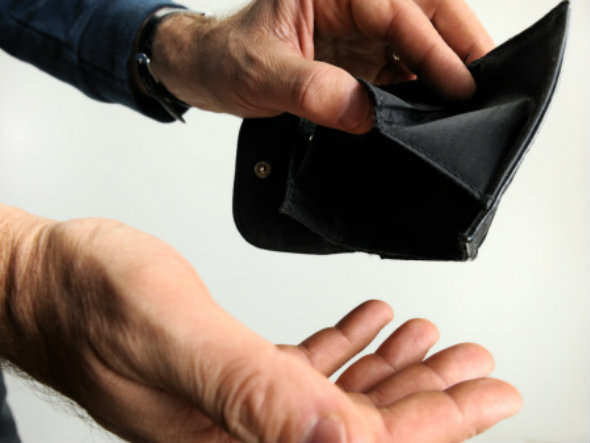 1 246 002,74
1 279 525,30
33 522,56
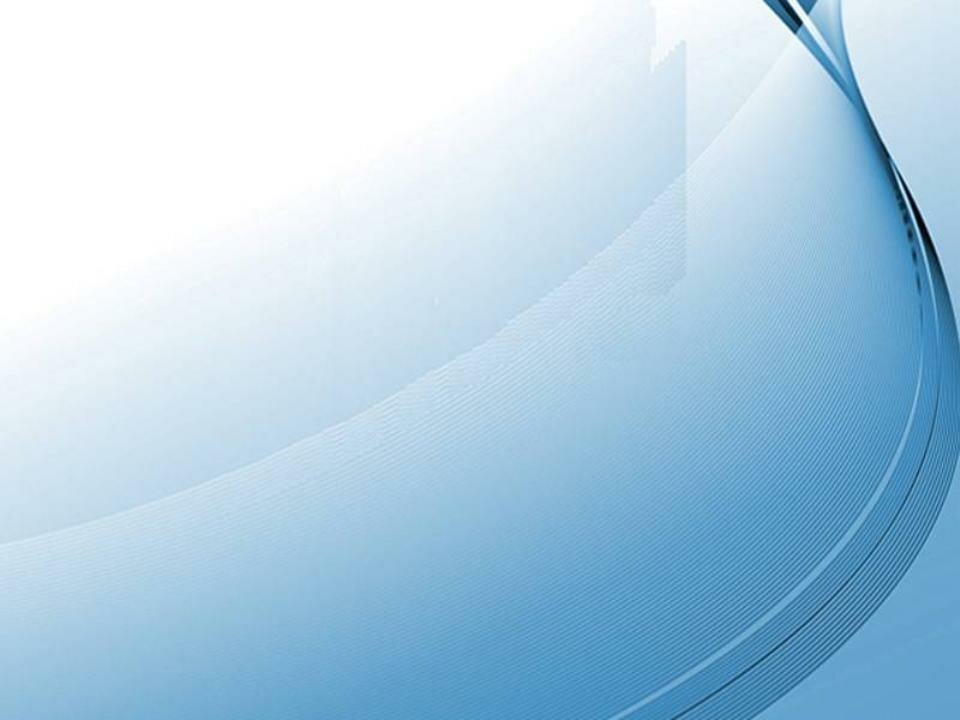 Исполнение бюджета
тыс. руб.
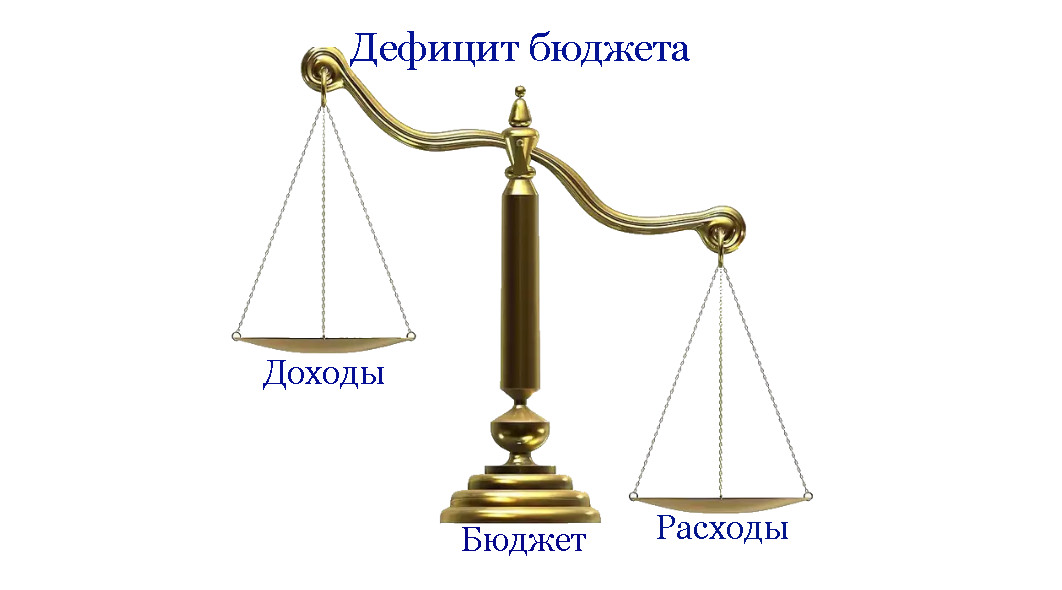 ДОХОДЫ
1 265 054,85
101,5%
РАСХОДЫ
1 273 690,78
99,5%
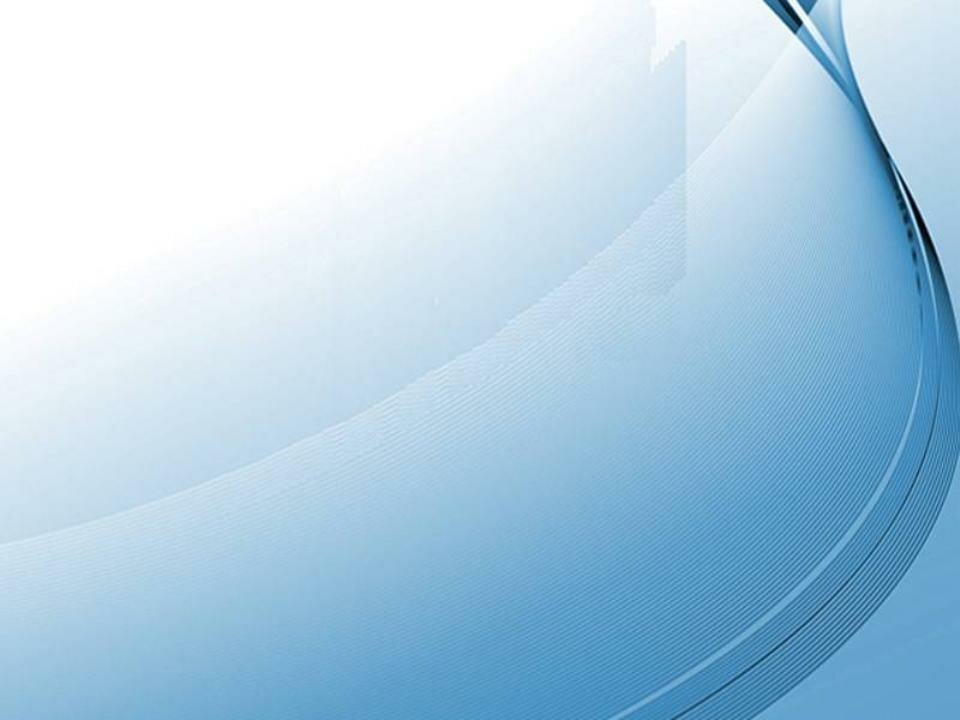 Структура доходов 
Курского муниципального района 
Ставропольского края
тыс. руб.
1 265 054,85
Удельный вес собственных доходов по сравнению с 2017 годом увеличился на 0,6%
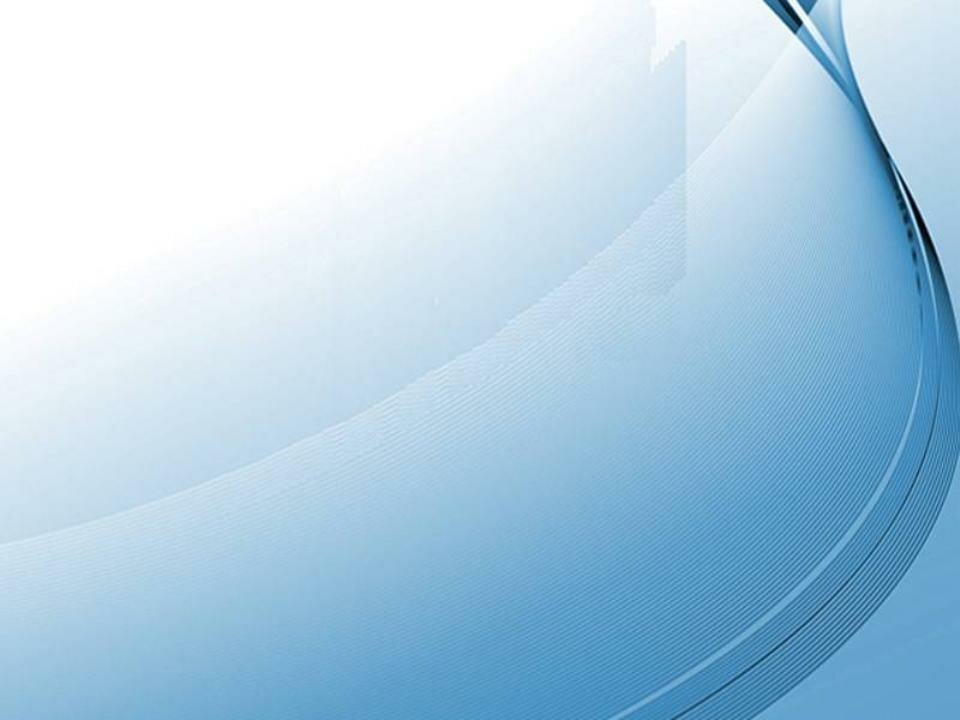 Общий объем поступивших доходов
тыс. руб.
2018
рост
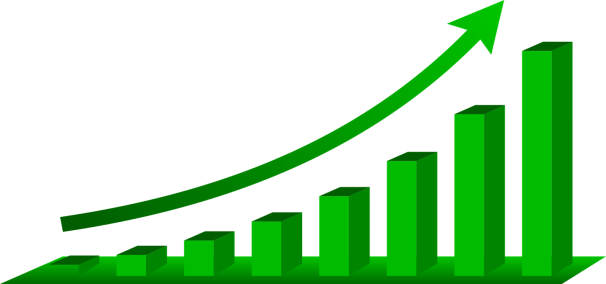 2017
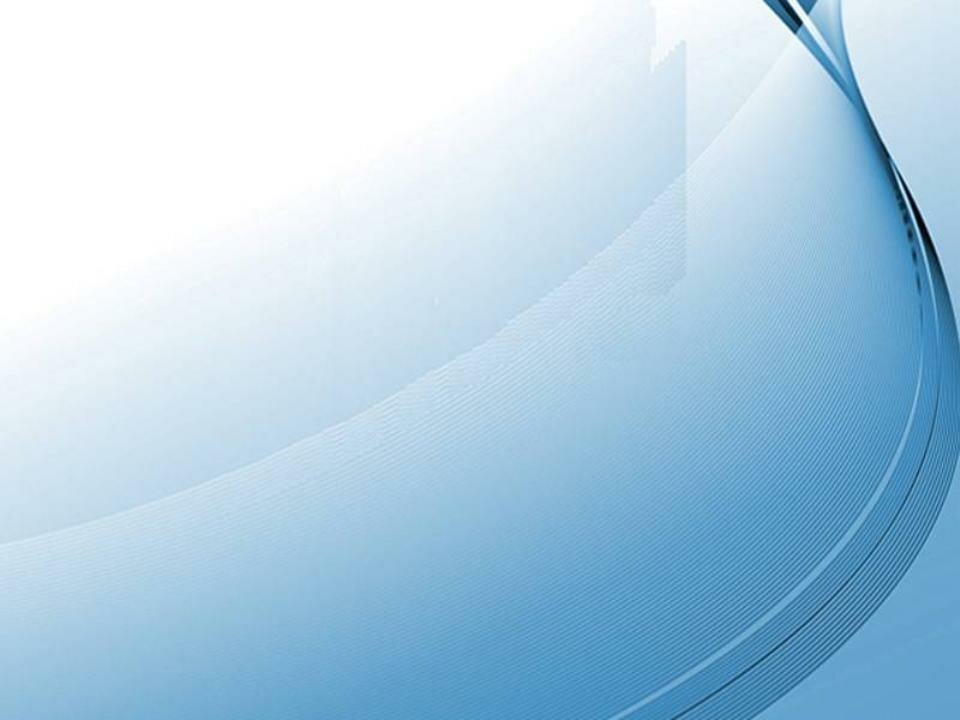 Объем поступивших собственных доходов
тыс. руб.
2018
рост
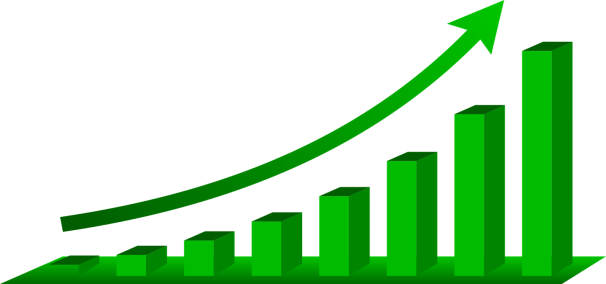 2017
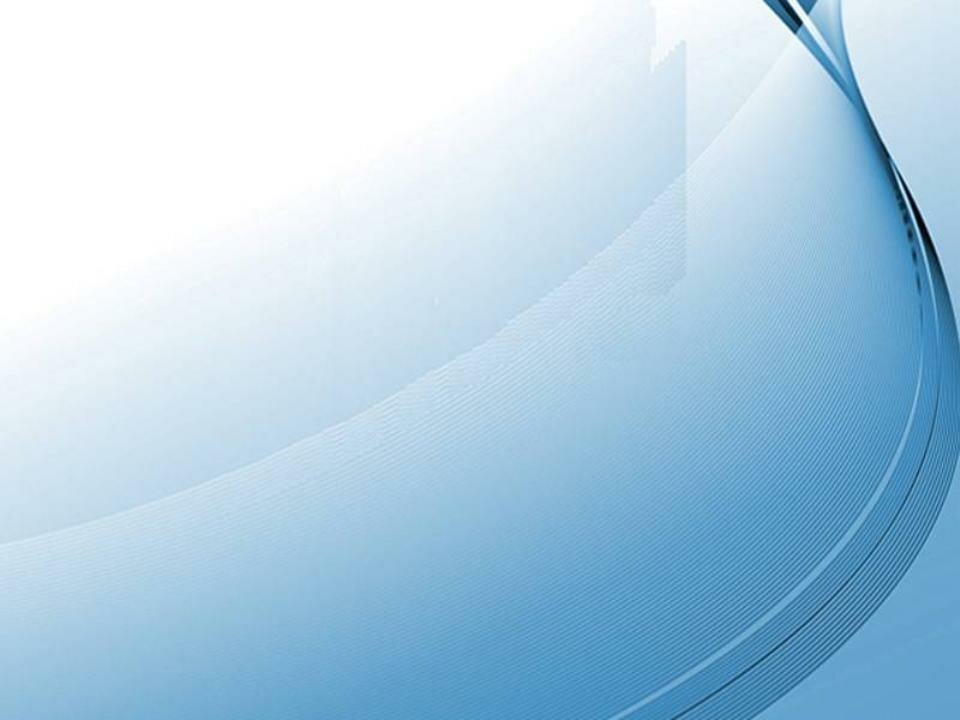 Удельный вес доходных источников в общем объеме собственных доходов
тыс. руб.
Исполнение налоговых и неналоговых доходов
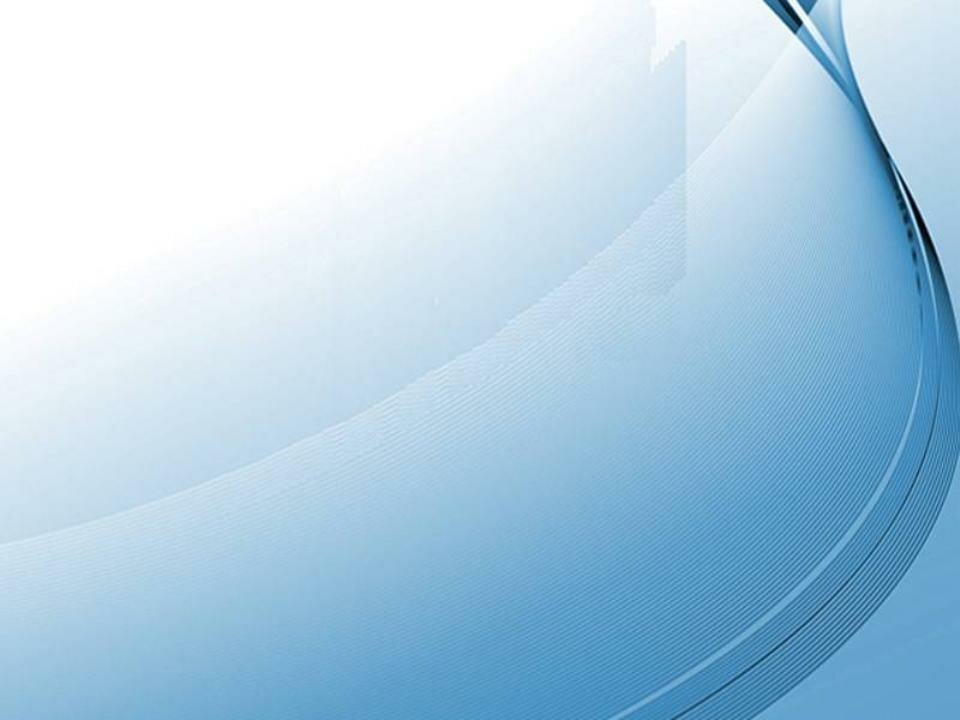 Безвозмездные поступления
16,1%
83,9%
83,3%
Налоговые и неналоговые
Безвозмездные поступления
Доля безвозмездных поступлений по сравнению с 2017 годом уменьшилась  на 0,6%
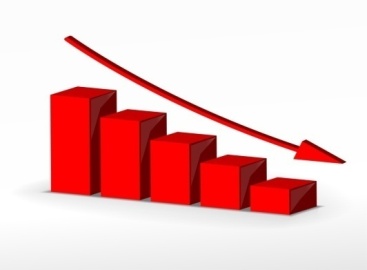 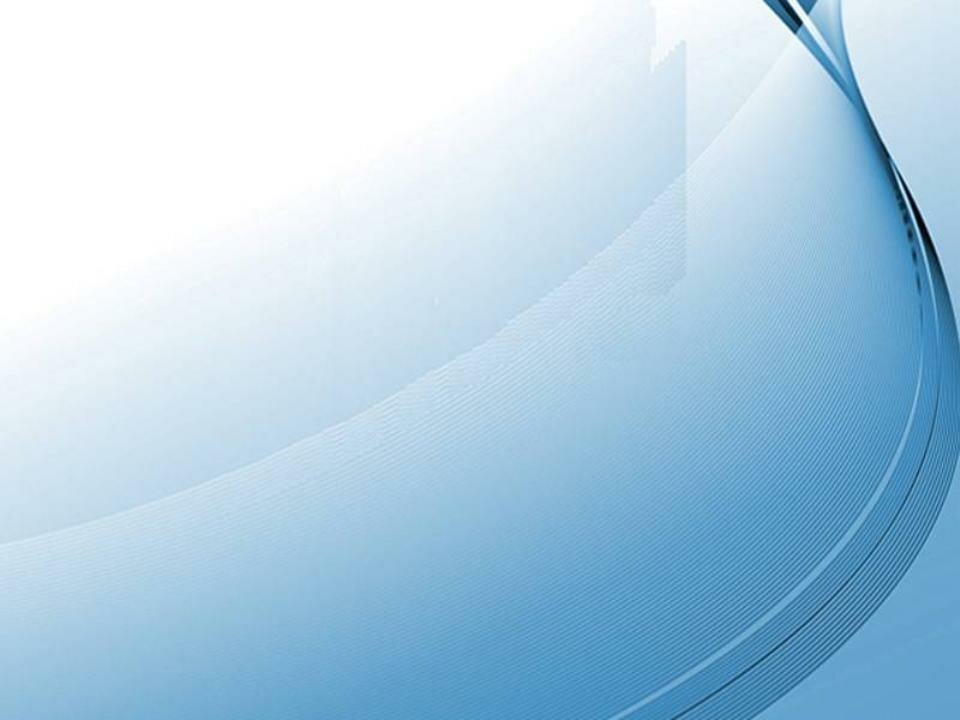 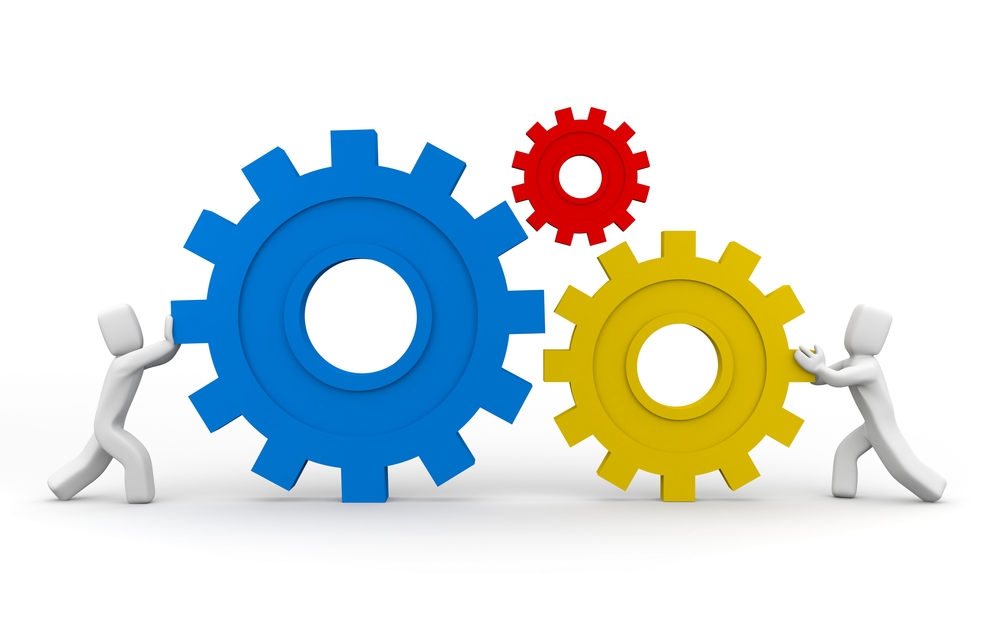 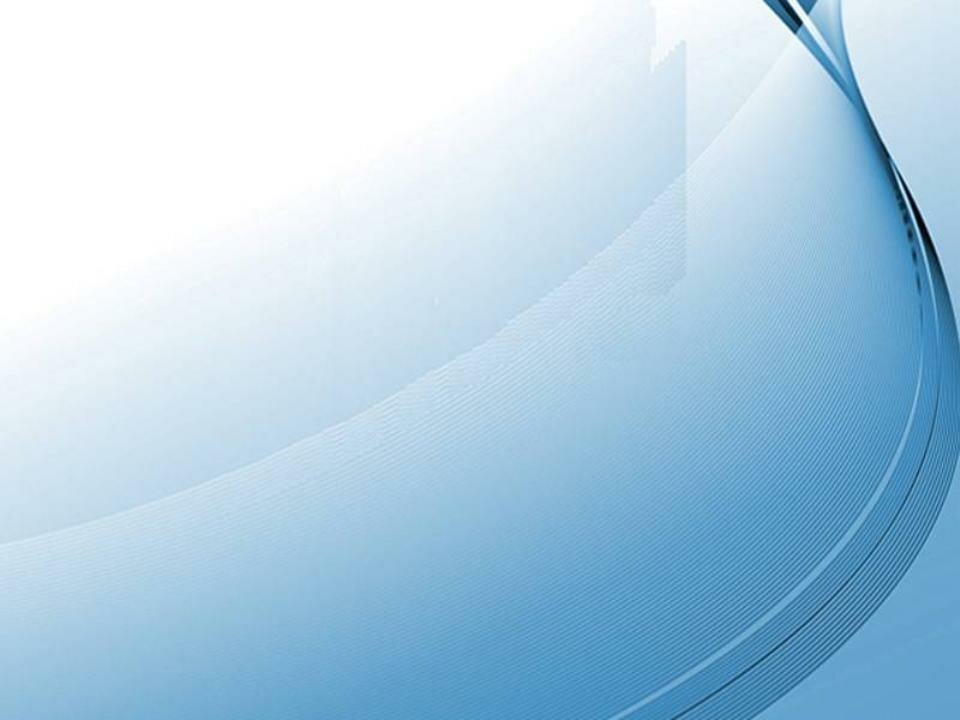 В результате проведенных мероприятий дополнительно погашено за отчетный период задолженности по налогам поступающим в бюджет района  9 772,03 тыс.руб.
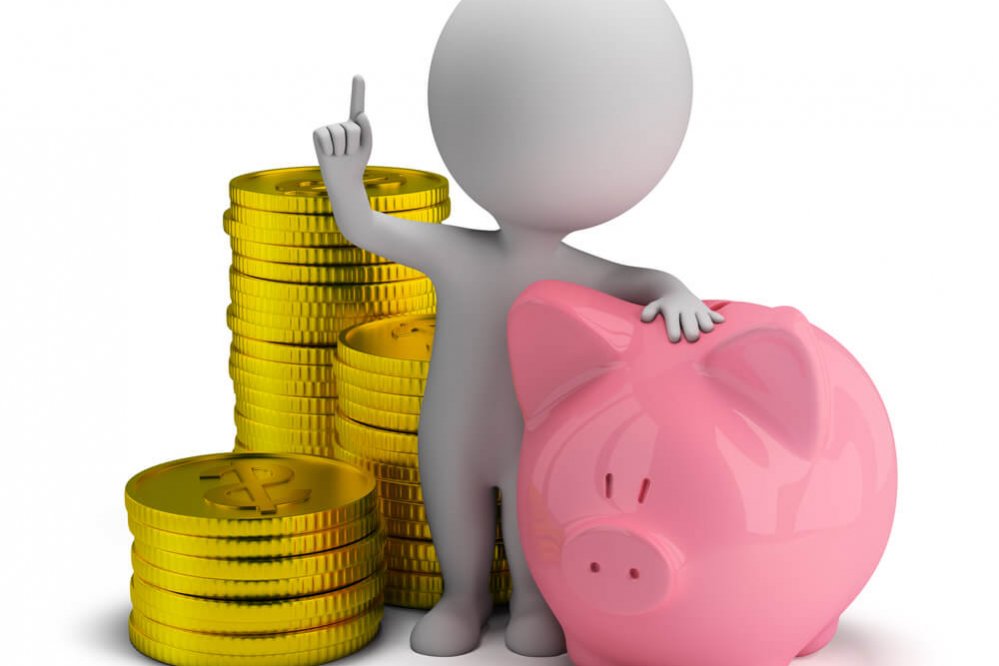 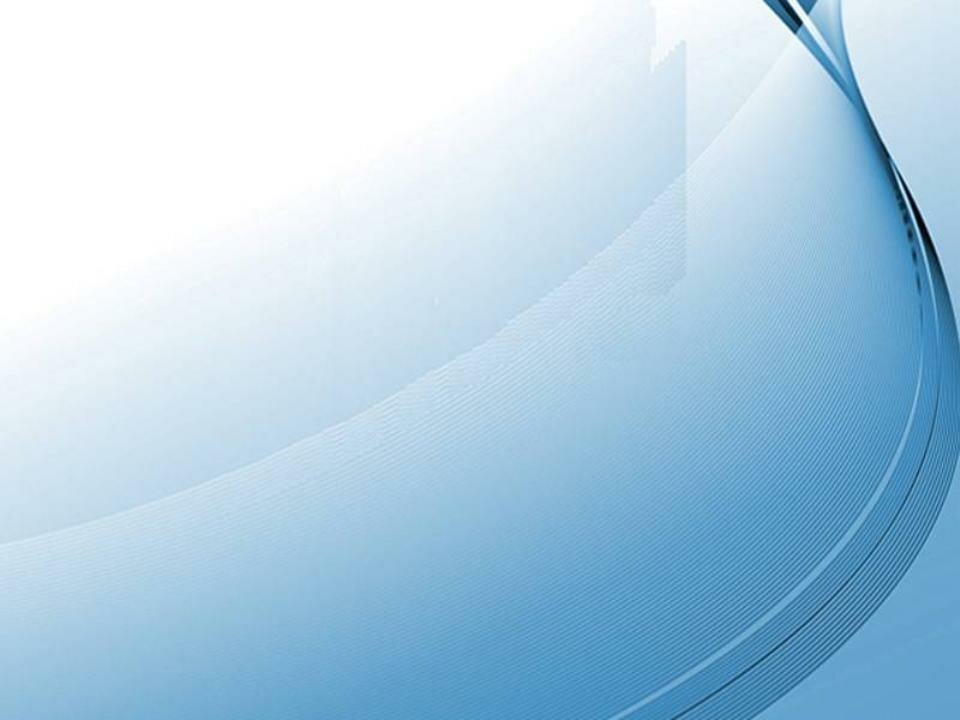 РАСХОДЫ МЕСТНОГО БЮДЖЕТА
Расходы бюджета –денежные средства, направляемые на финансовое обеспечение задач и функций государства и местного самоуправления.
КЛАССИФИКАЦИЯ  РАСХОДОВ ПО ПРИЗНАКАМ
Функциональнаяклассификация отражаетнаправление средствбюджета на выполнениеосновных функцийгосударства(муниципалитета) (раздел→подраздел→ целевыестатьи→ виды расходов)
Ведомственнаяклассификация расходовбюджета непосредственносвязана со структуройуправления, отображаетраспределение бюджетныхсредств по главнымраспорядителям средствбюджета (органы МСУ,органы администрации)
Экономическая классификацияпоказывает деление расходовбюджета на текущие икапитальные, а также на выплатузаработной платы, наматериальные затраты, наприобретение товаров и услуг(категория расходов→ группы→предметные статьи→ подстатьи)
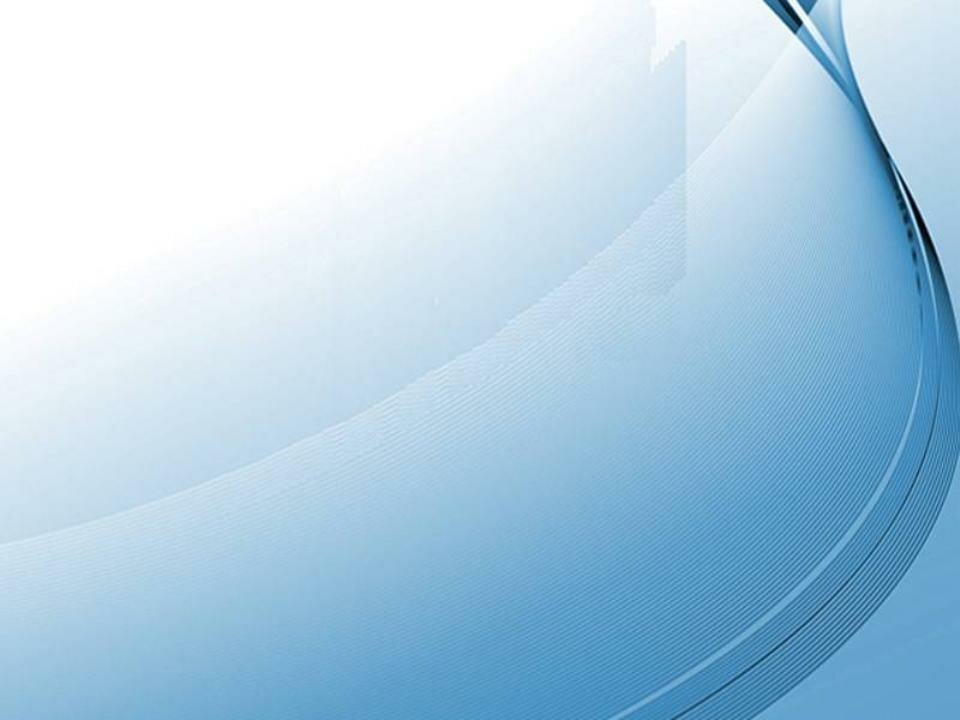 Исполнение расходной части бюджета
тыс. руб.
Исполнение 99,5%
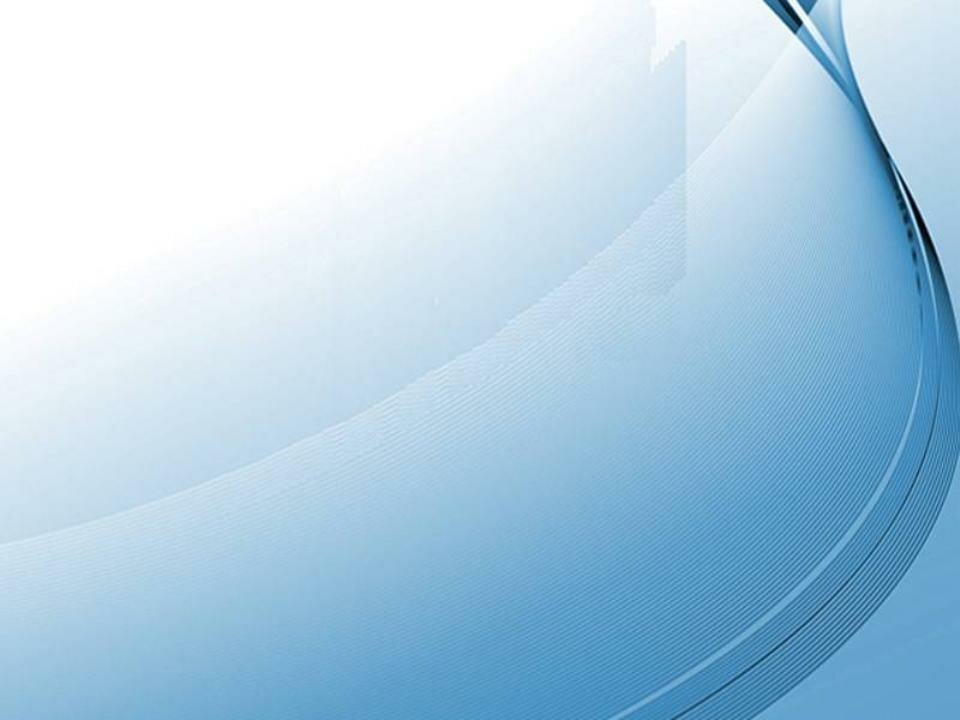 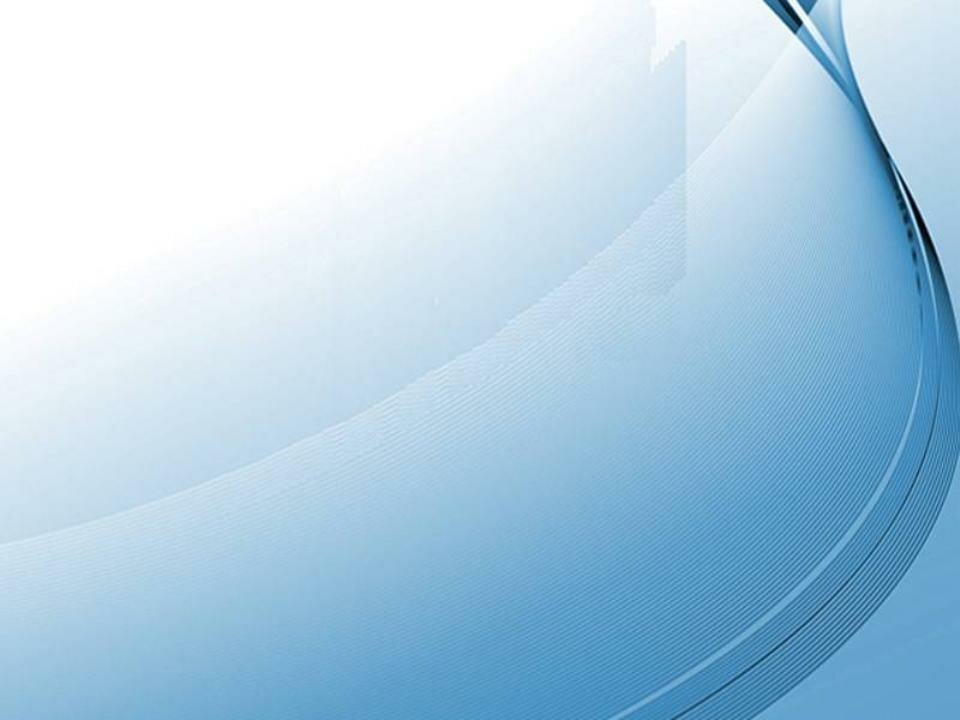 Доля финансирования отраслей социально-культурной сферы в расходах местного бюджета
тыс. руб.
Расходы
1 273 690,78
Социально-культурная сфера
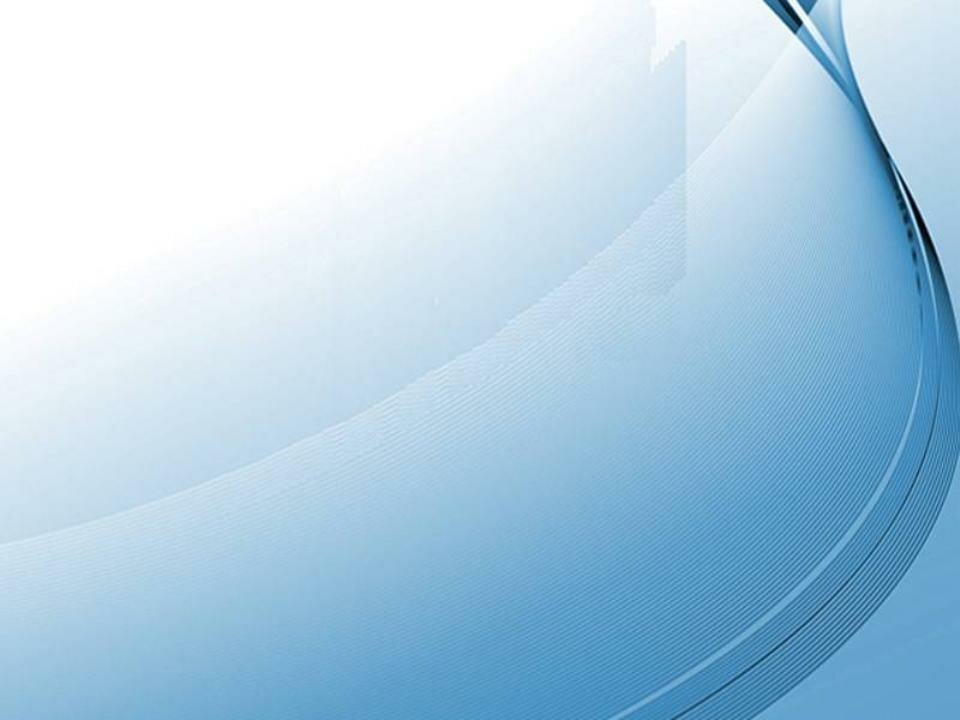 На 2018 год бюджет Курского муниципального района Ставропольского края по расходам сформирован 
по 14 муниципальным программам
Исполнение бюджета Курского муниципального района Ставропольского края за 2018 год
 в разрезе муниципальных программ
тыс. руб.
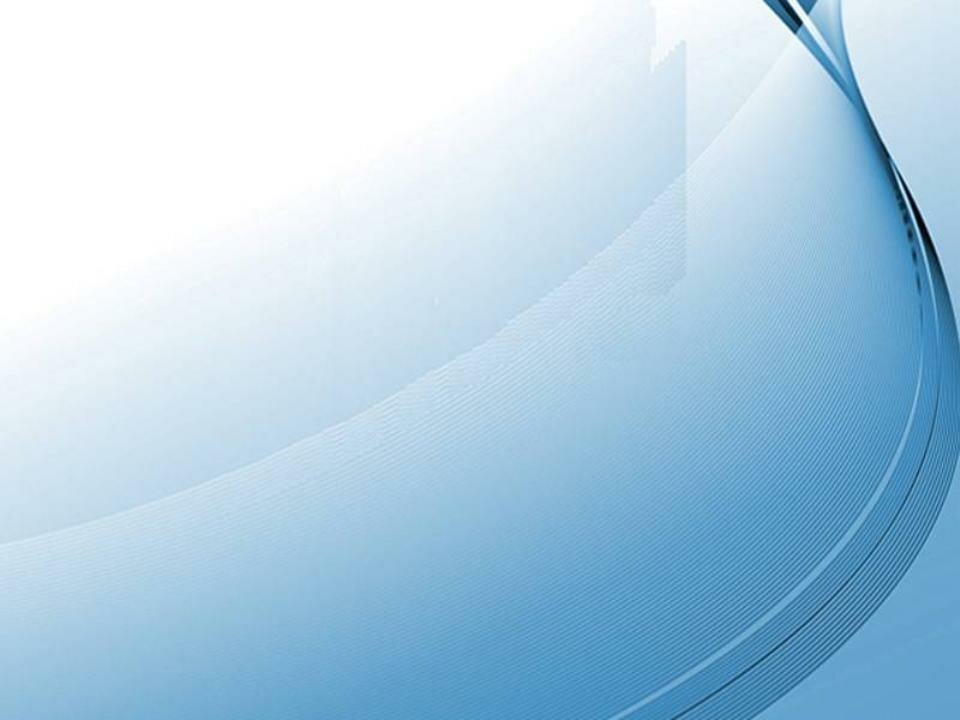 Исполнение расходной части бюджета в разрезе отраслей
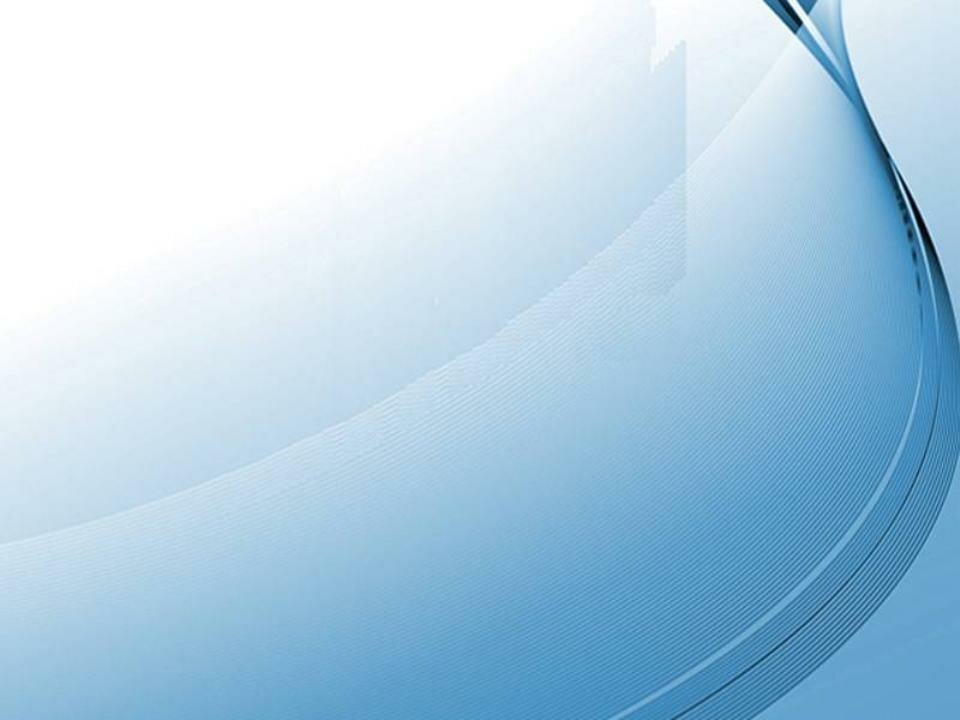 Кассовое исполнение
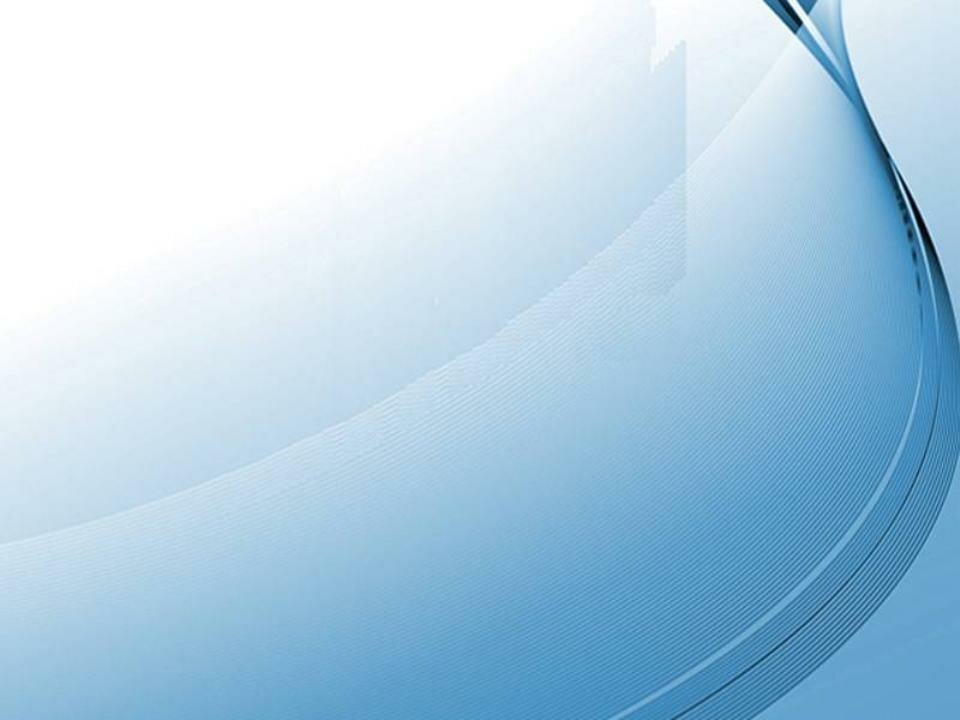 Структура расходов в разрезе экономических статей
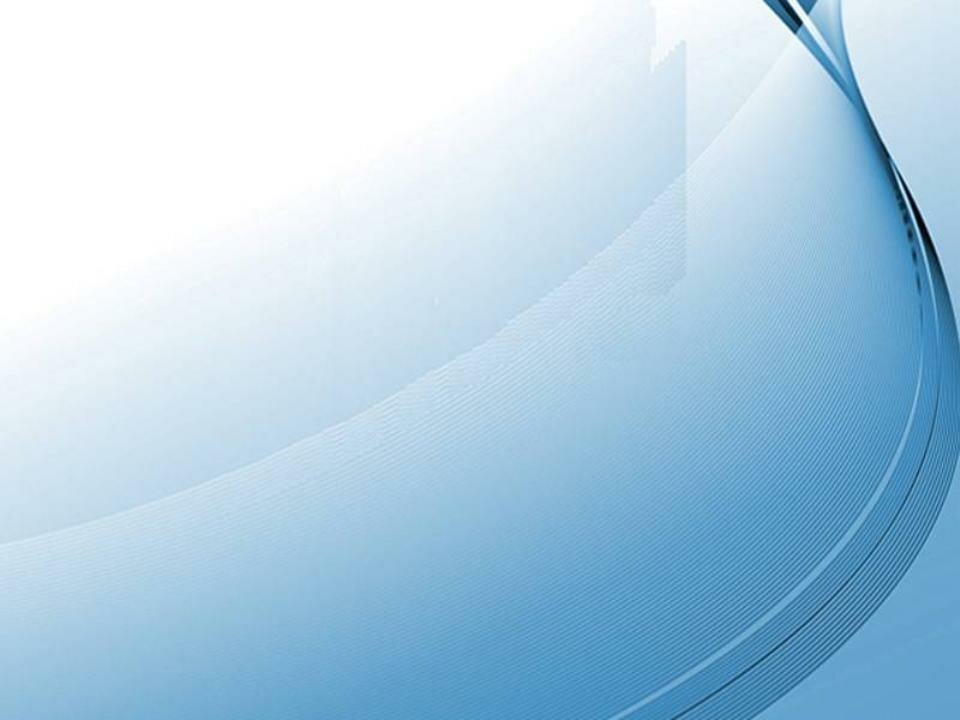 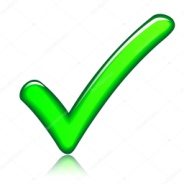 Кредиторская задолженность по социальным выплатам по состоянию на 01.01.2019  отсутствует
Постановлением правительства Ставропольского края от 25 декабря 2017 года  № 533-п для муниципальных образований района и в том числе для самого района были утверждены нормативы формирования расходов на содержание органов местного самоуправления.
тыс. руб.
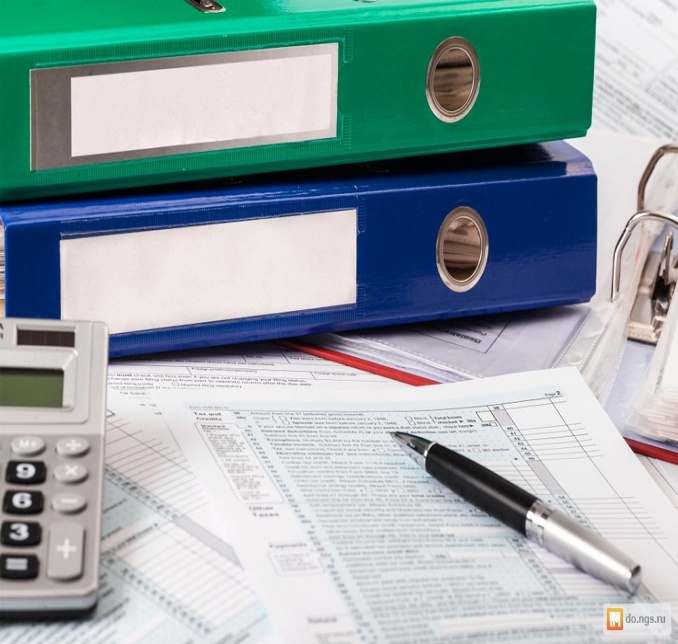 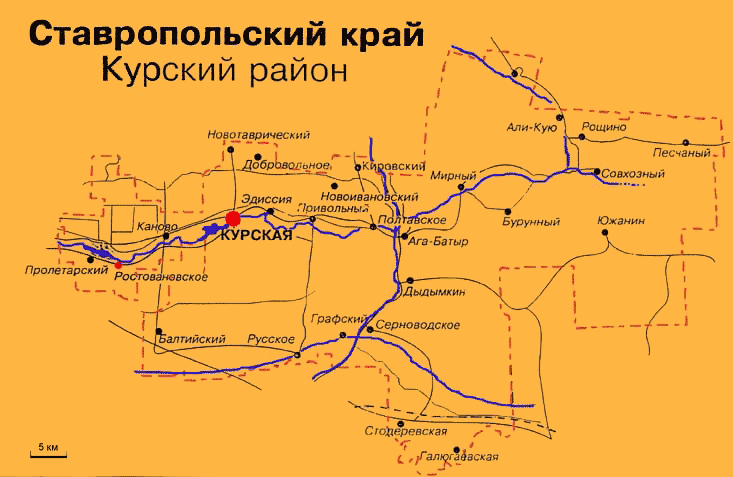 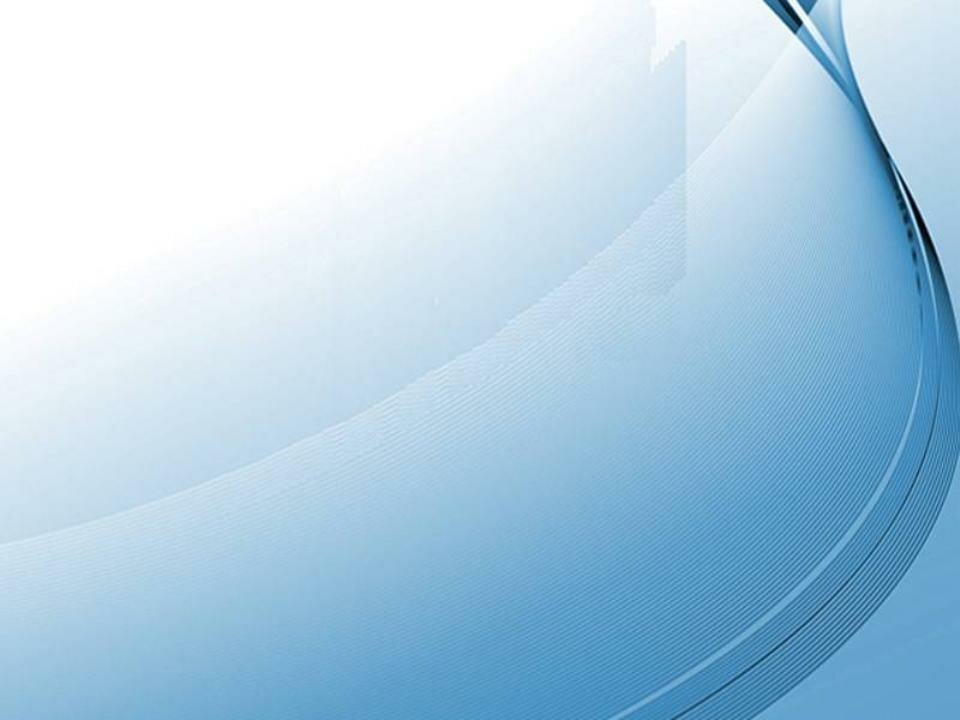 СТРУКТУРА  КОНСОЛИДИРОВАННОГО БЮДЖЕТА КУРСКОГО РАЙОНА
500 Совет КМР СК
 501 Администрация КМР СК
 504 Финансовое управление АКМР СК
 506 Отдел образования АКМР СК
 507 МКУ культуры «Управление культуры» КМР СК
 509 Управление труда и социальной защиты населения АКМР СК
511 МКУ «Комитет по физической культуре и спорту» КМР СК
 522 МКУ «Центр по работе с молодежью» КМР СК 
 531 Отдел сельского хозяйства и охраны окружающей среды АКМР СК
бюджет муниципального района
КОНСОЛИДИРОВАННЫЙ БЮДЖЕТ КУРСКОГО РАЙОНА
бюджеты сельских поселений (201)
МО Балтийского с/с
МО Галюгаевского с/с
МО Кановского с/с
МО Курского с/с
МО Мирненского с/с
МО Полтавского с/с
Ростовановский с/с
МО Рощинского с/с
МО Русского с/с
МО Серноводского с/с
МО ст.Стодеревской
МО с.Эдиссия
ИСПОЛНЕНИЕ БЮДЖЕТОВ МУНИЦИПАЛЬНЫХ ОБРАЗОВАНИЙ КУРСКОГО РАЙОНА ЗА 2018 ГОД
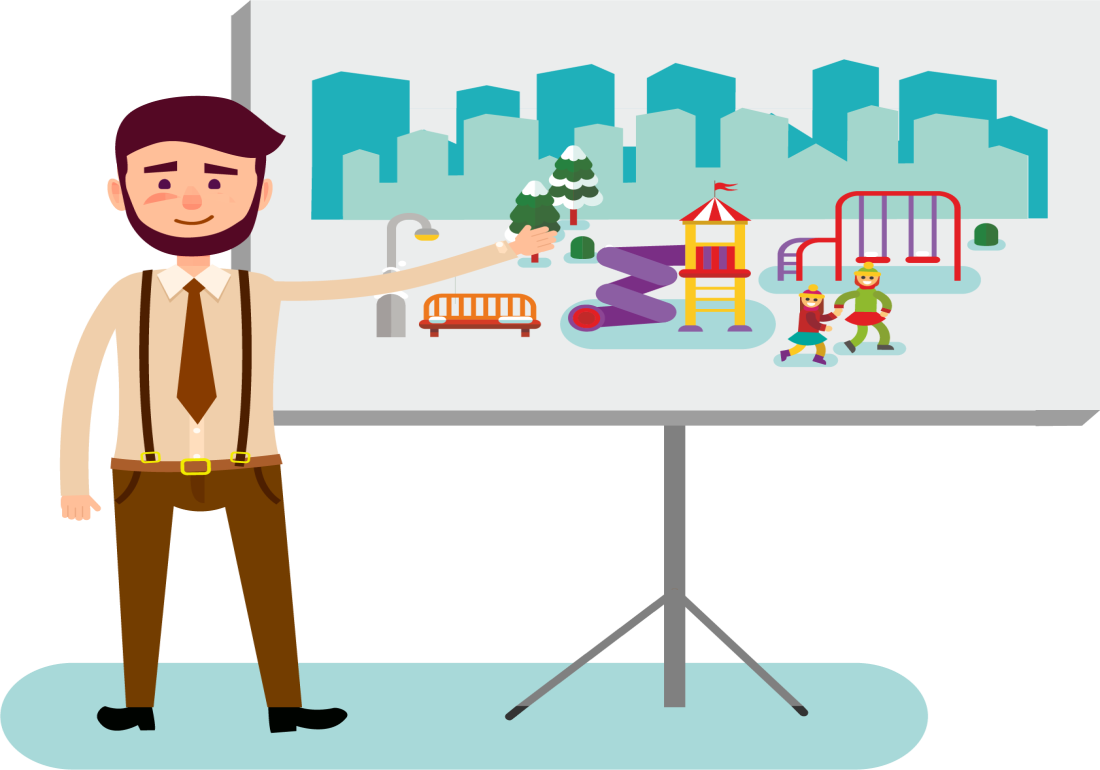 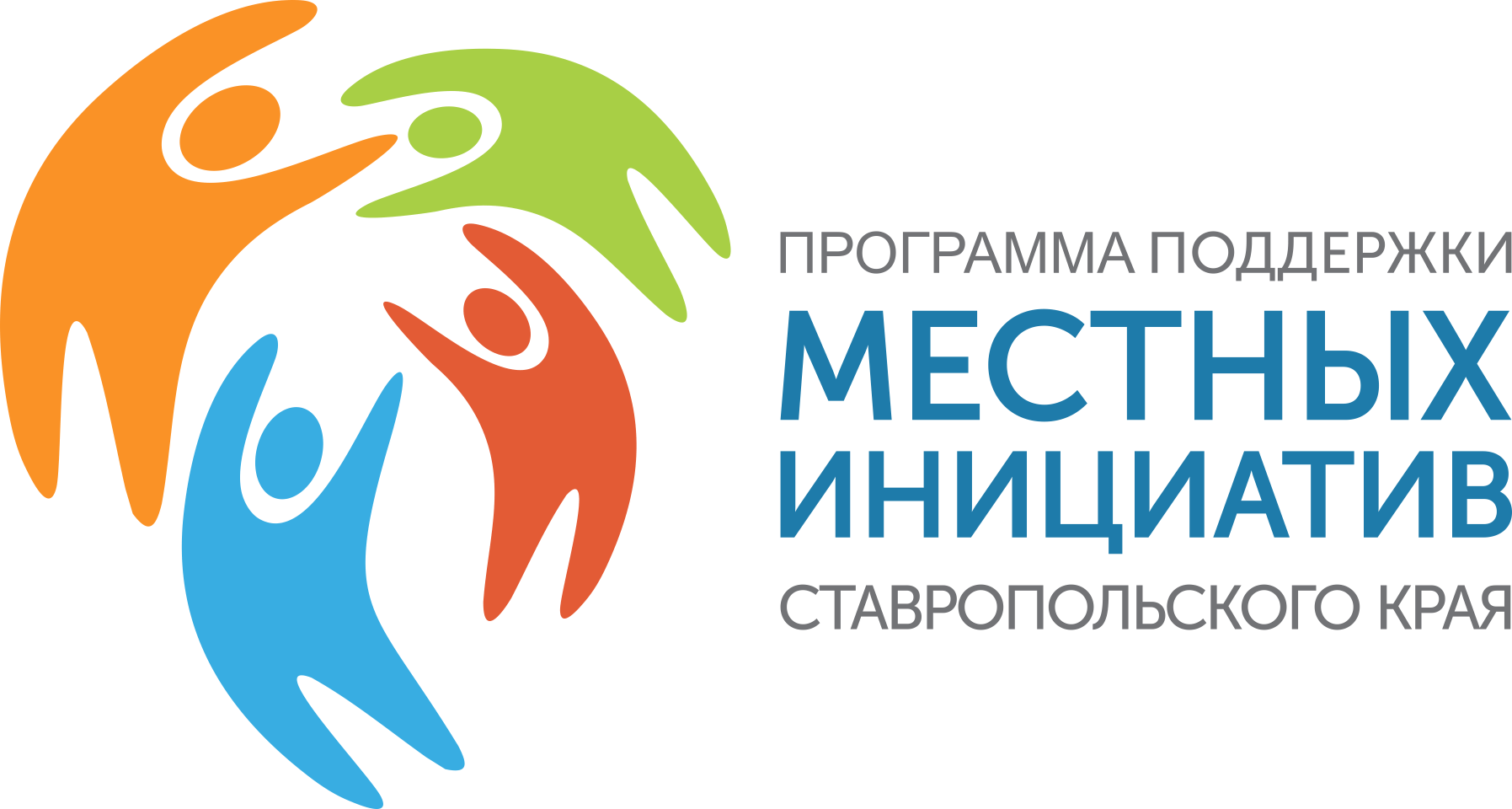 Реализация проектов в 2018 году (муниципальные образования)
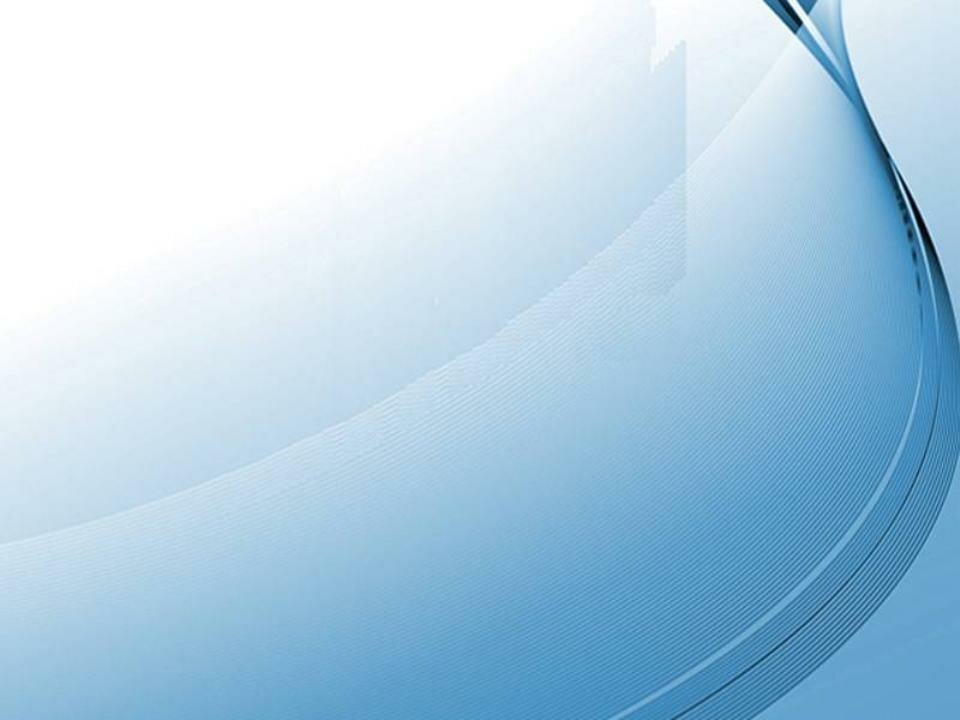 Благоустройство центрального парка станицы Курской Курского района Ставропольского края
ИСХОДНОЕ СОСТОЯНИЕ ОБЪЕКТА
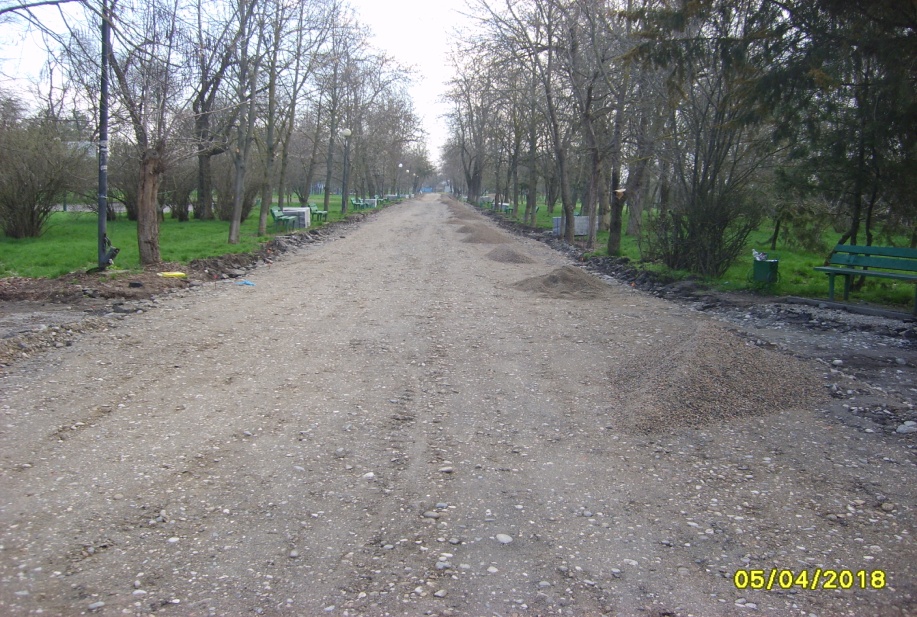 ИСТОЧНИКИ ФИНАНСИРОВАНИЯ

Краевой бюджет: 1 710,25тыс. руб.
Бюджет поселения: 535,61 тыс. руб.
Спонсорская помощь: 115,04 тыс. руб.
РЕЗУЛЬТАТЫ РЕАЛИЗАЦИИ
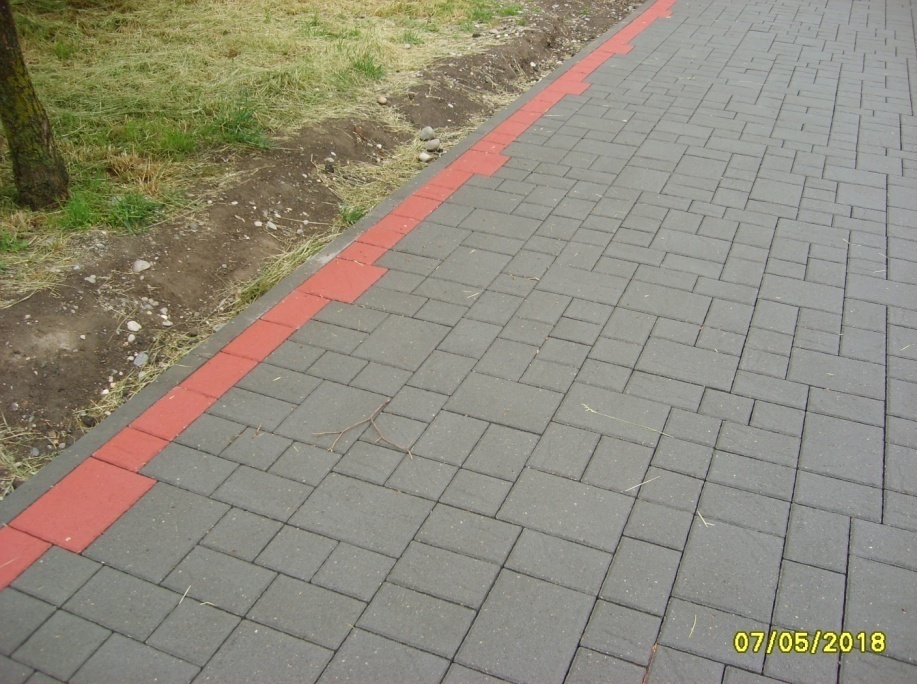 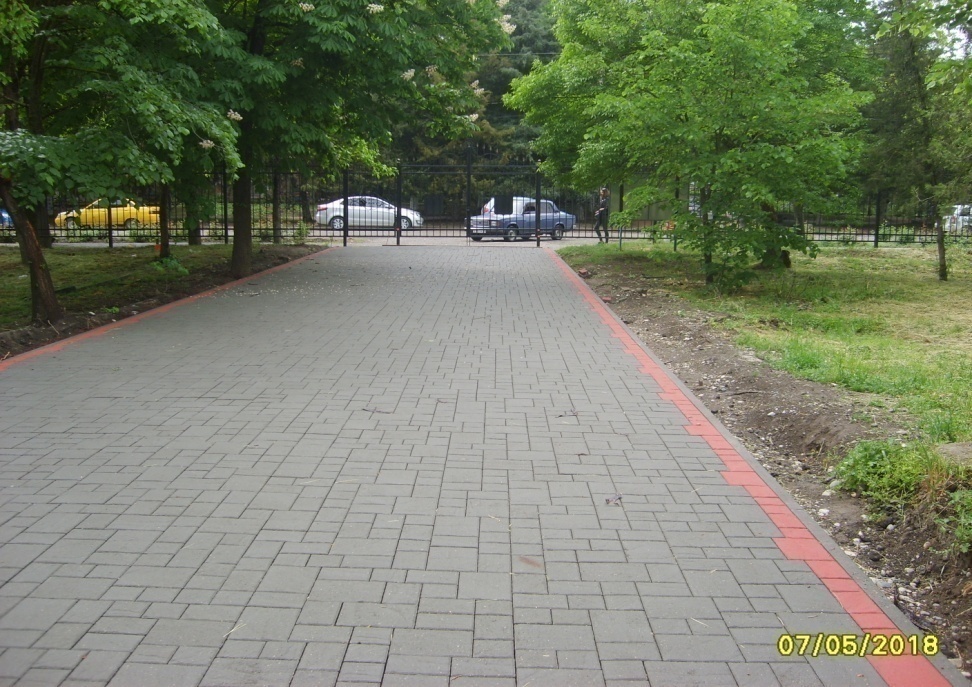 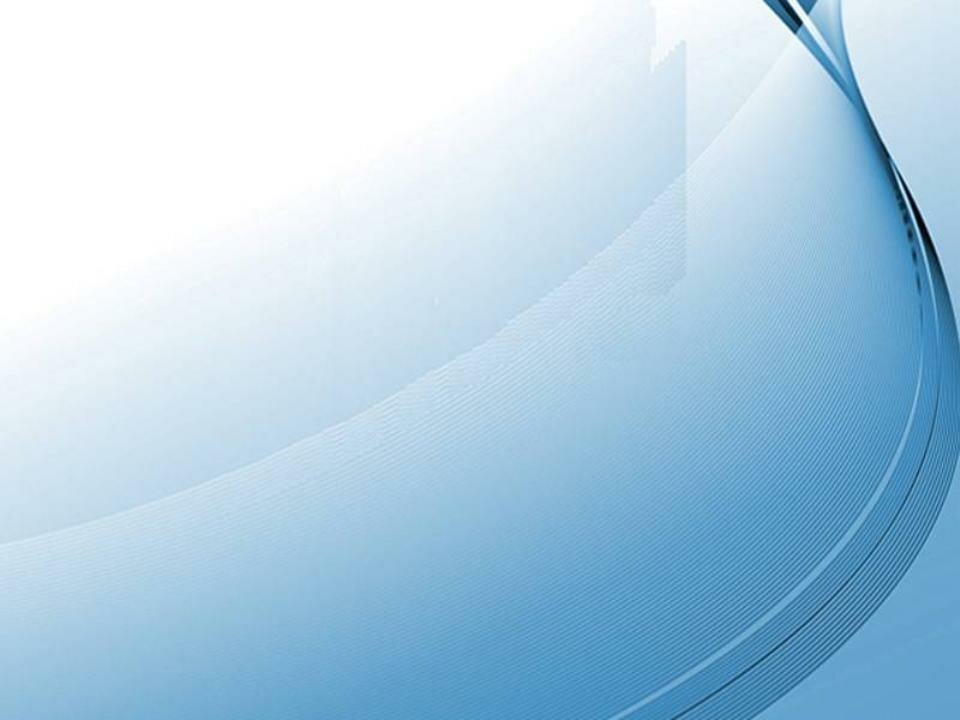 Строительство спортивной площадки в с. Ростовановское 
Курского района Ставропольского края
ИСХОДНОЕ СОСТОЯНИЕ ОБЪЕКТА
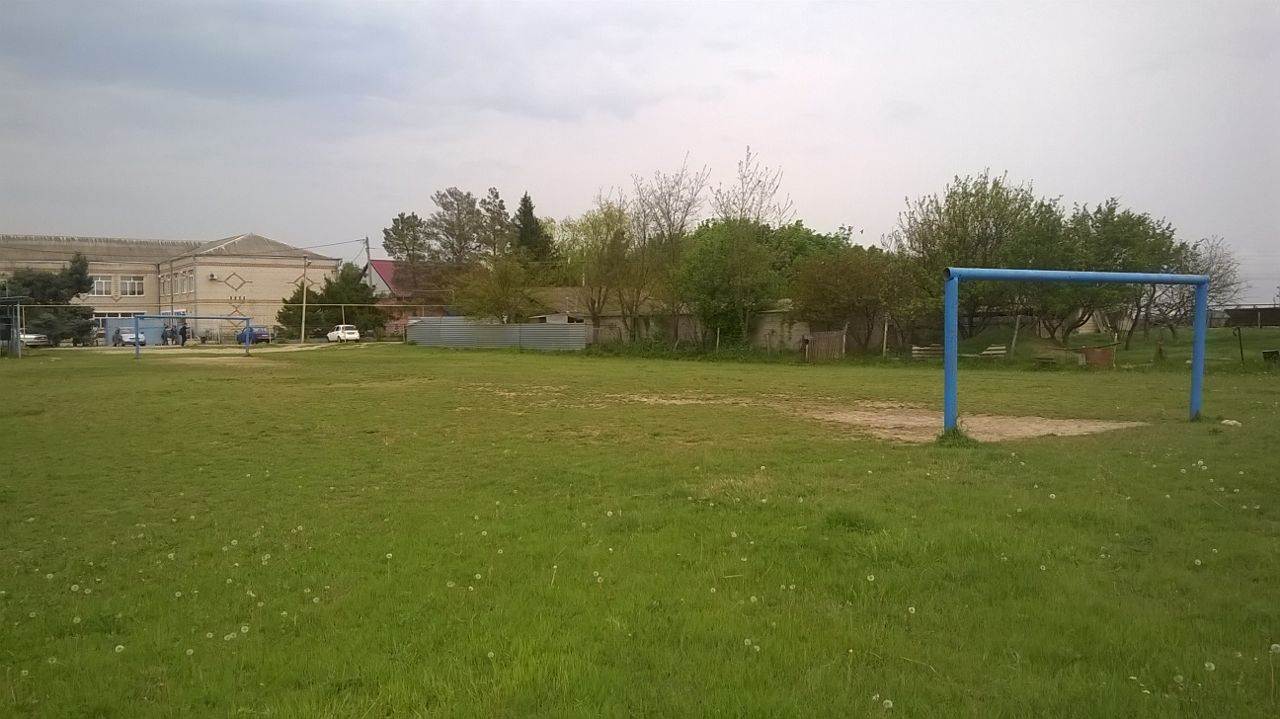 ИСТОЧНИКИ ФИНАНСИРОВАНИЯ

Краевой бюджет (неиспользованный остаток 2017 года): 909,08 тыс. руб.
Бюджет поселения: 409,91 тыс. руб.
РЕЗУЛЬТАТЫ РЕАЛИЗАЦИИ
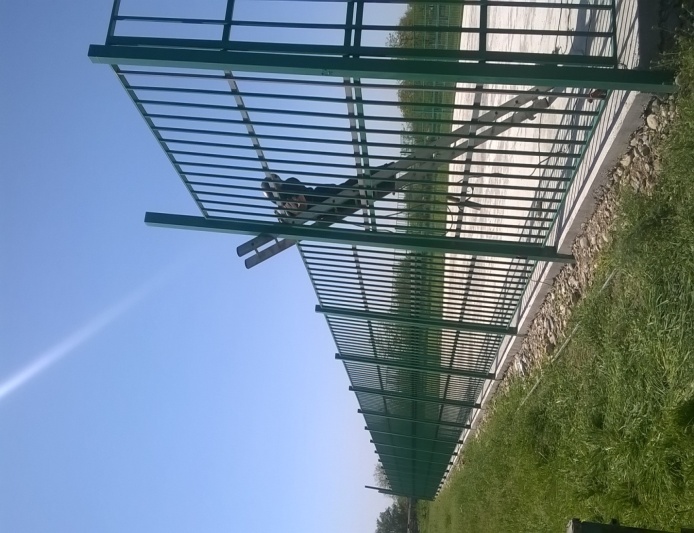 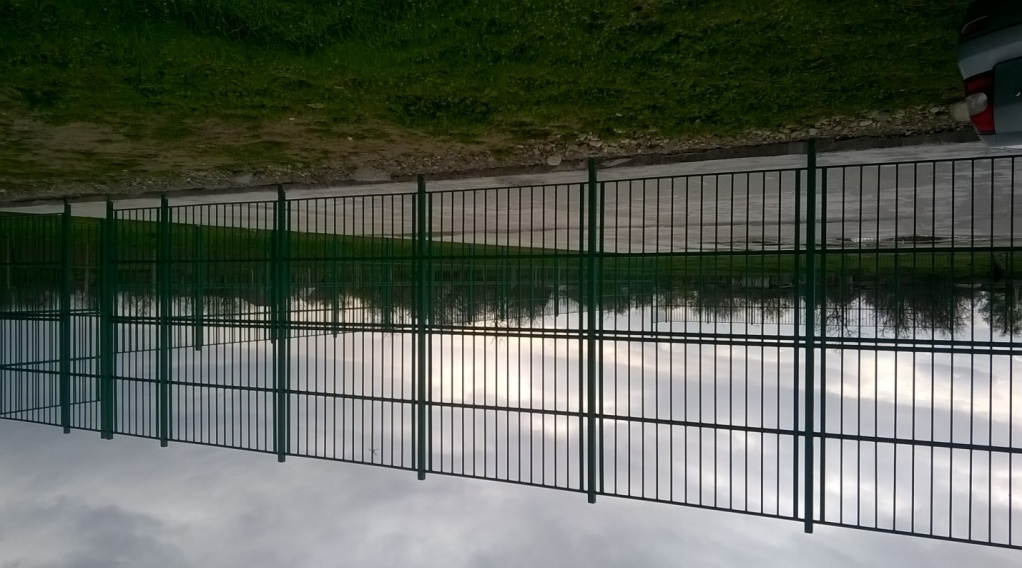 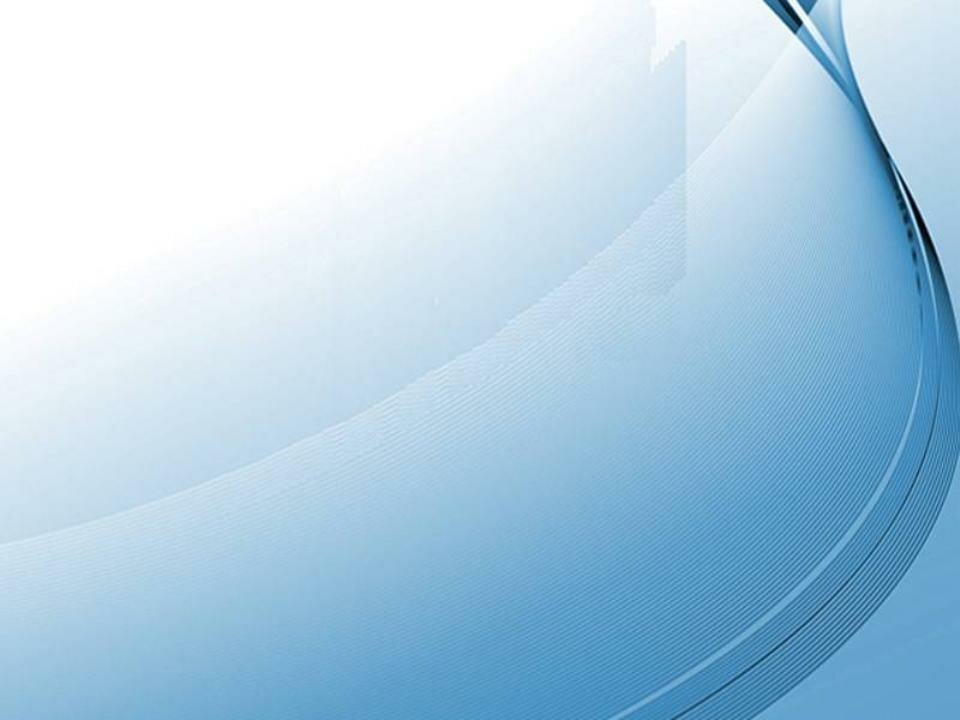 Ремонтные работы по замене окон, дверей и устройству пандуса в здании Дома культуры  с. Ростовановское Курского района Ставропольского края
ИСХОДНОЕ СОСТОЯНИЕ ОБЪЕКТА
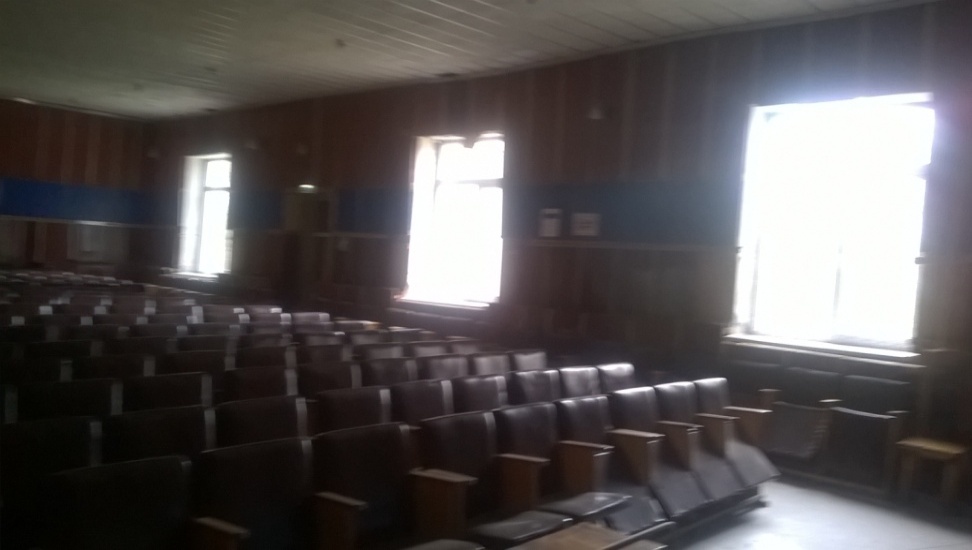 ИСТОЧНИКИ ФИНАНСИРОВАНИЯ

Краевой бюджет: 1 981,12 тыс. руб.
Бюджет поселения: 551,87 тыс. руб.
Спонсорская помощь: 111,05 тыс. руб.
РЕЗУЛЬТАТЫ РЕАЛИЗАЦИИ
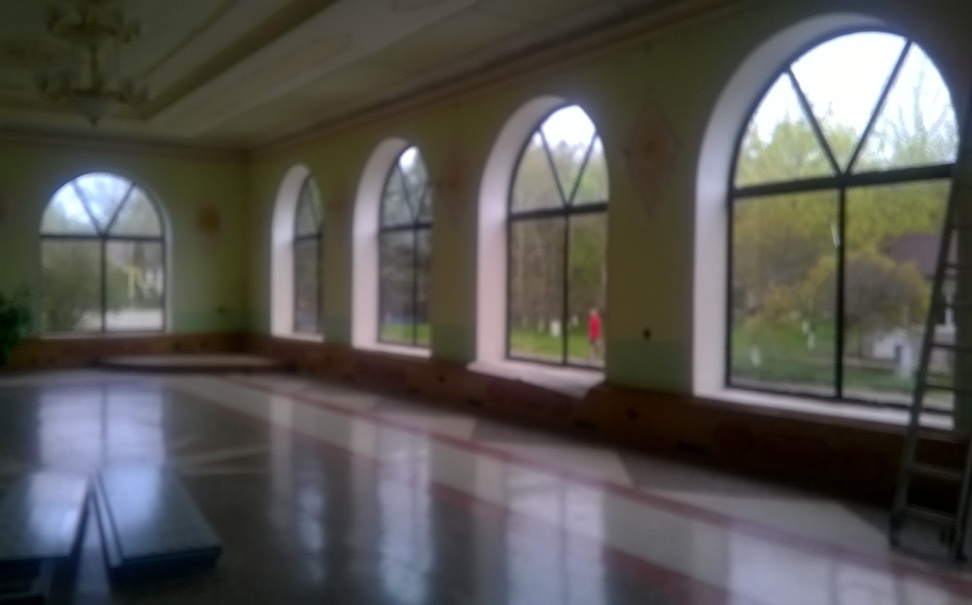 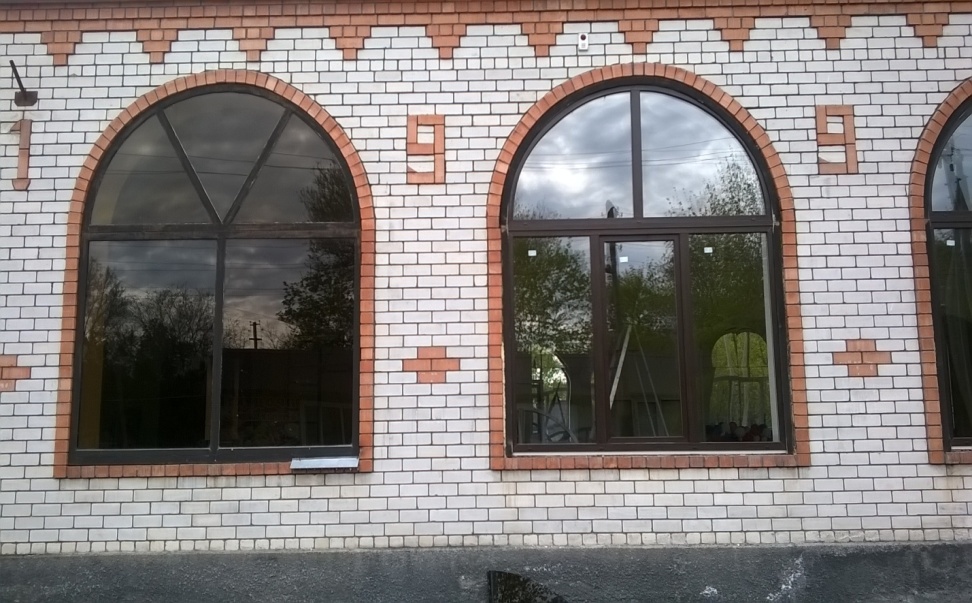 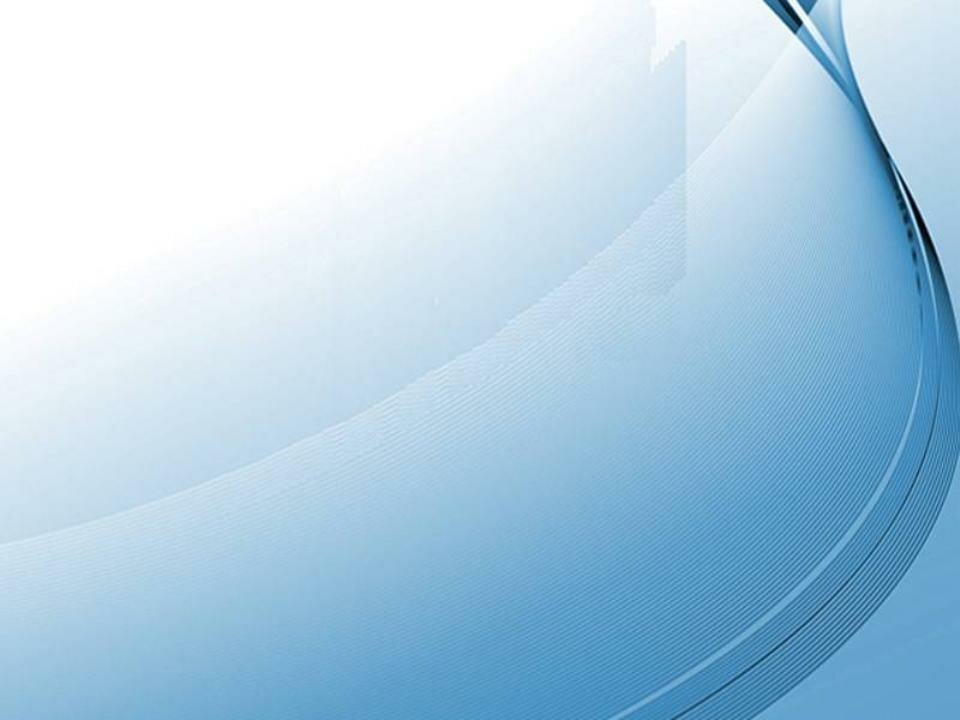 Ремонт зрительного зала и сцены  здания Русского СДК в селе Русском Русского сельсовета Курского района
ИСХОДНОЕ СОСТОЯНИЕ ОБЪЕКТА
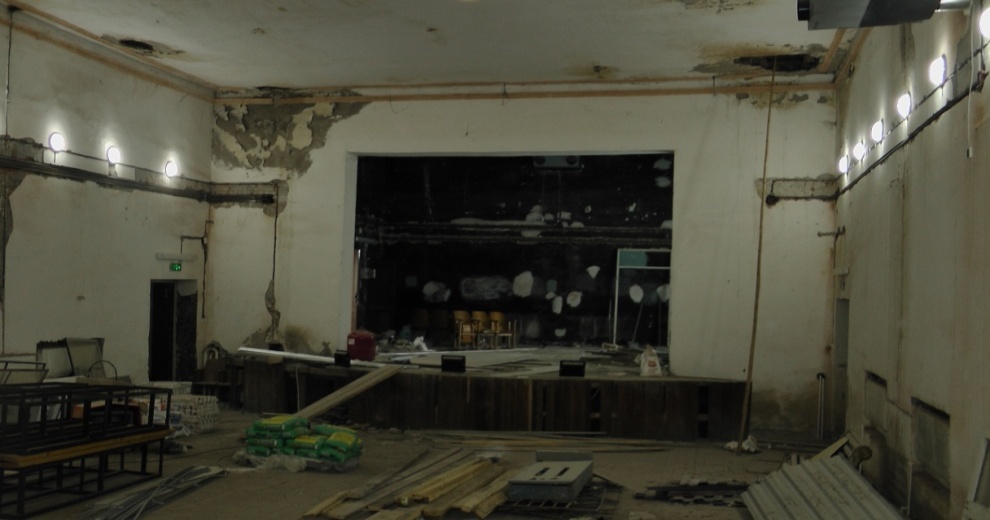 ИСТОЧНИКИ ФИНАНСИРОВАНИЯ

Краевой бюджет: 1 979,95 тыс. руб.
Бюджет поселения: 638,53 тыс. руб.
Спонсорская помощь: 63,87 тыс. руб.
РЕЗУЛЬТАТЫ РЕАЛИЗАЦИИ
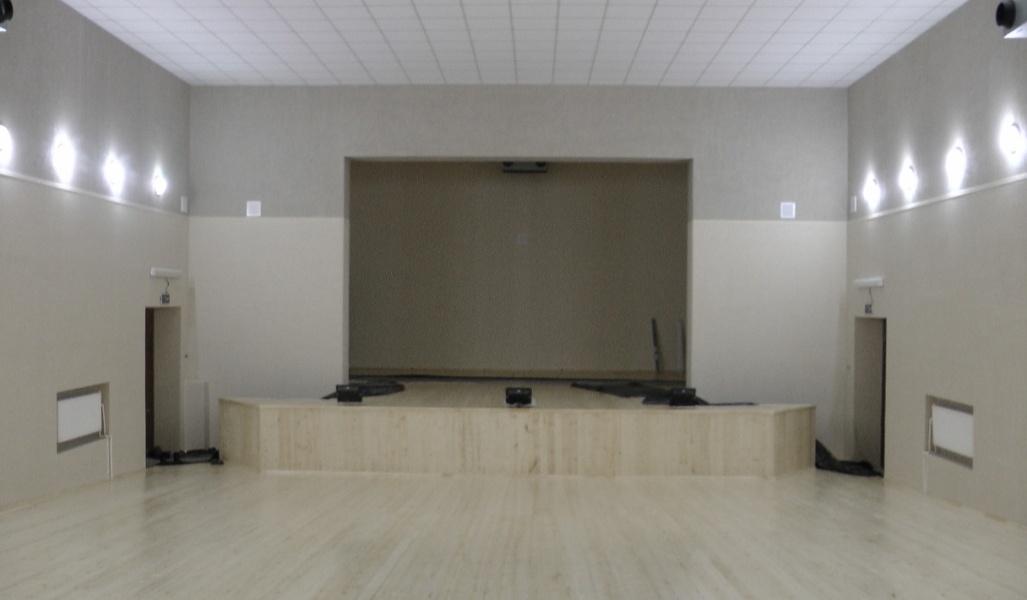 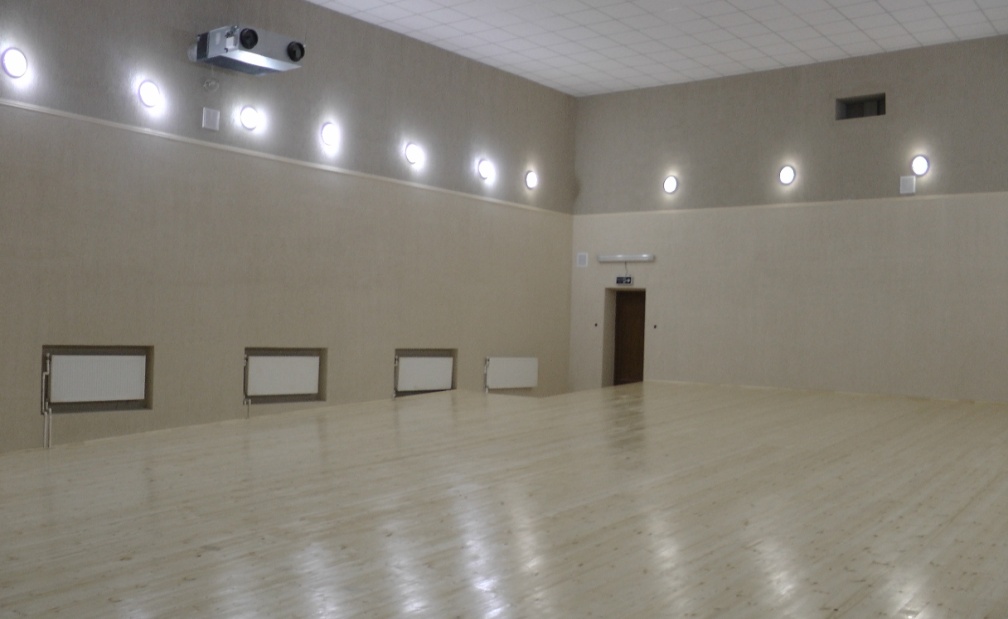 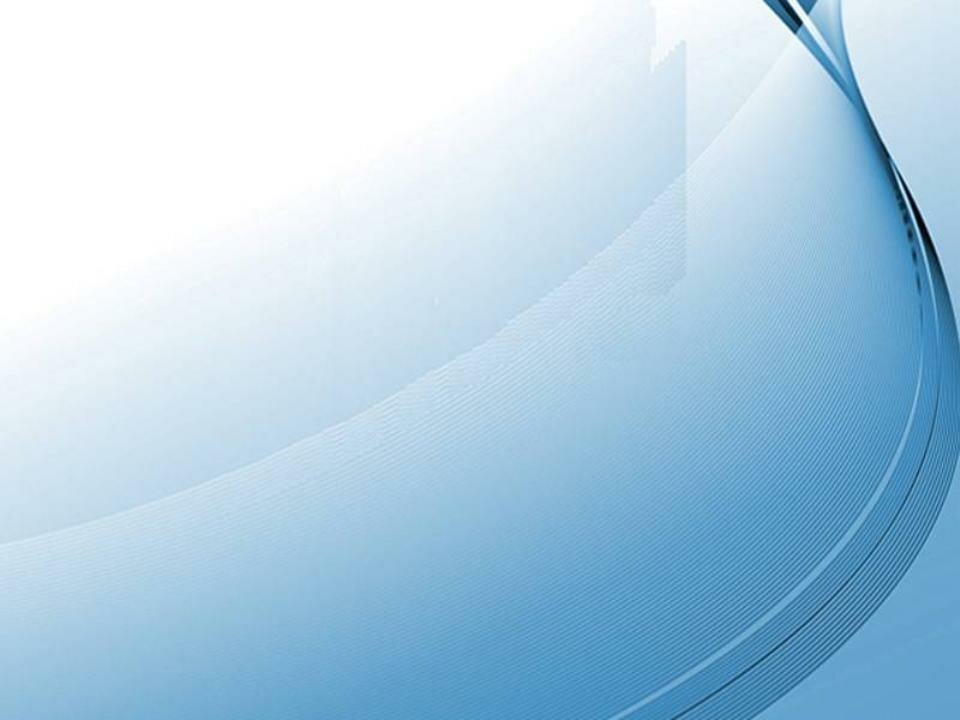 Благоустройство территории пожарной части поселка Рощино 
Курского района Ставропольского края
ИСХОДНОЕ СОСТОЯНИЕ ОБЪЕКТА
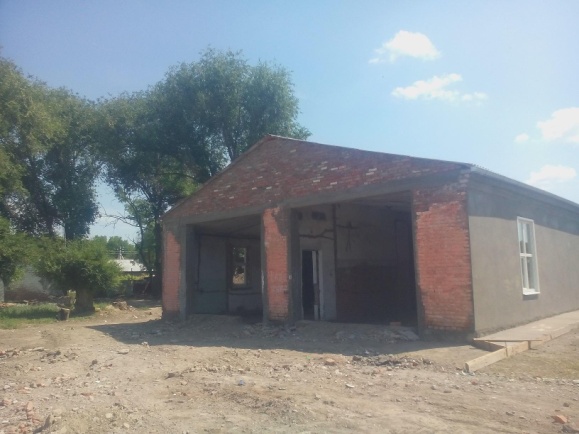 ИСТОЧНИКИ ФИНАНСИРОВАНИЯ

Краевой бюджет: 675,22 тыс. руб.
Бюджет поселения: 119,26 тыс. руб.
Спонсорская помощь: 95,9 тыс. руб.
РЕЗУЛЬТАТЫ РЕАЛИЗАЦИИ
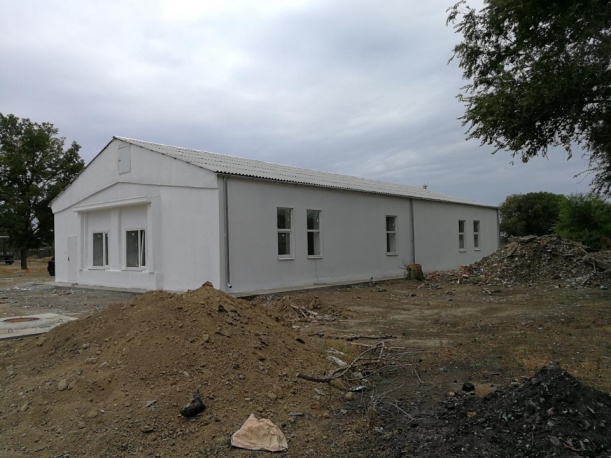 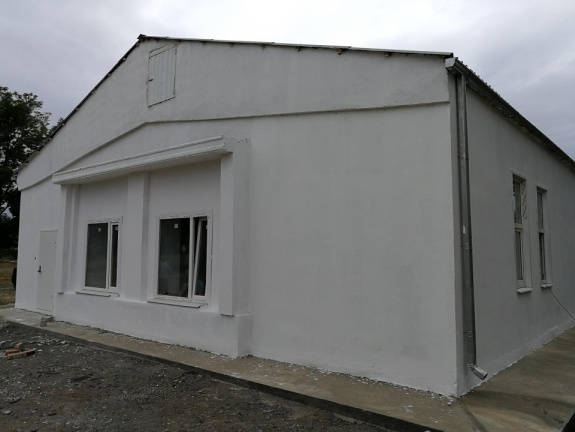 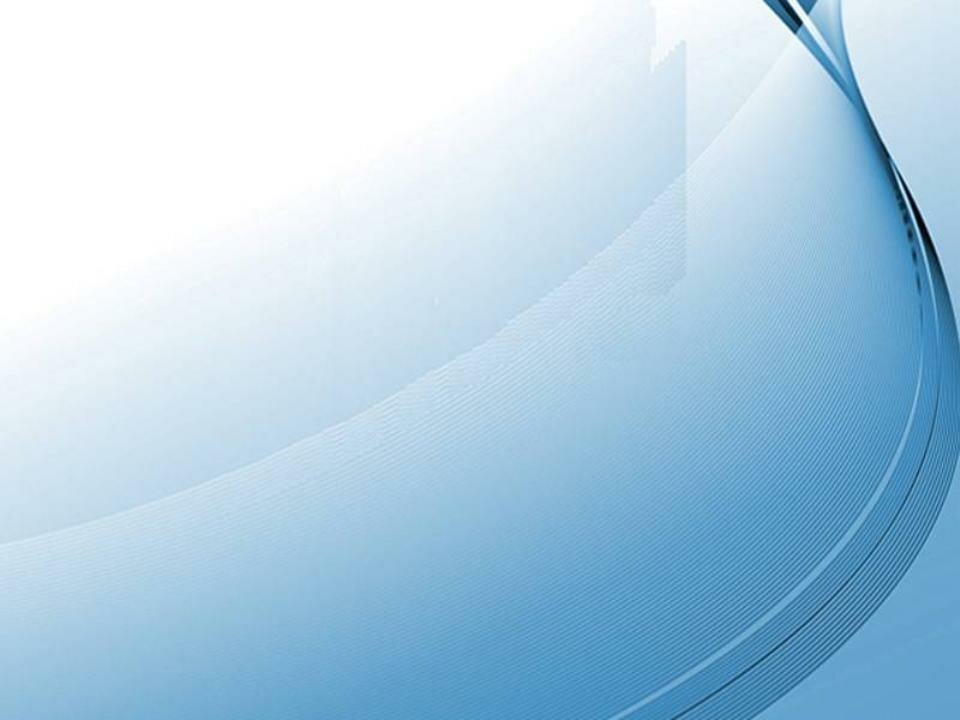 Ремонт фойе здания Дома культуры хутора Графский Серноводского сельсовета  Курского района Ставропольского края
ИСХОДНОЕ СОСТОЯНИЕ ОБЪЕКТА
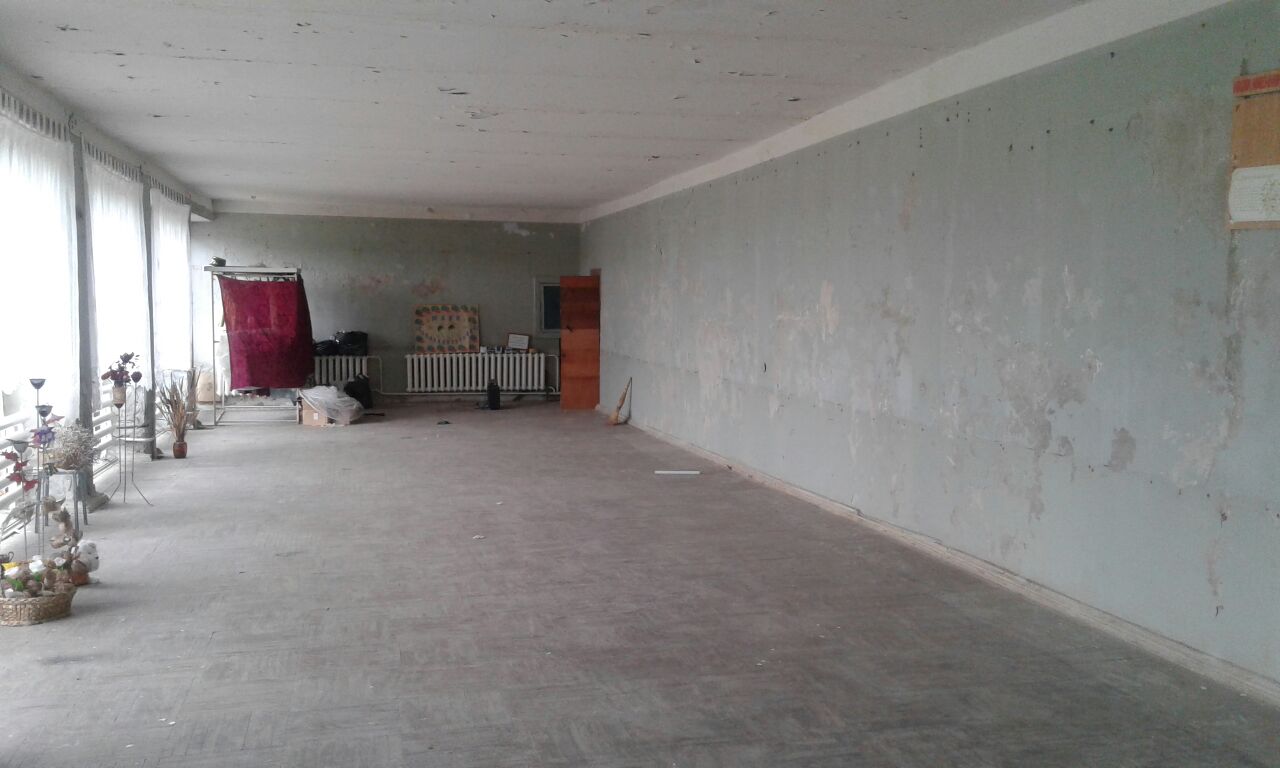 ИСТОЧНИКИ ФИНАНСИРОВАНИЯ

Краевой бюджет: 549,99 тыс. руб.
Бюджет поселения: 184,0 тыс. руб.
Спонсорская помощь: 123,6 тыс. руб.
РЕЗУЛЬТАТЫ РЕАЛИЗАЦИИ
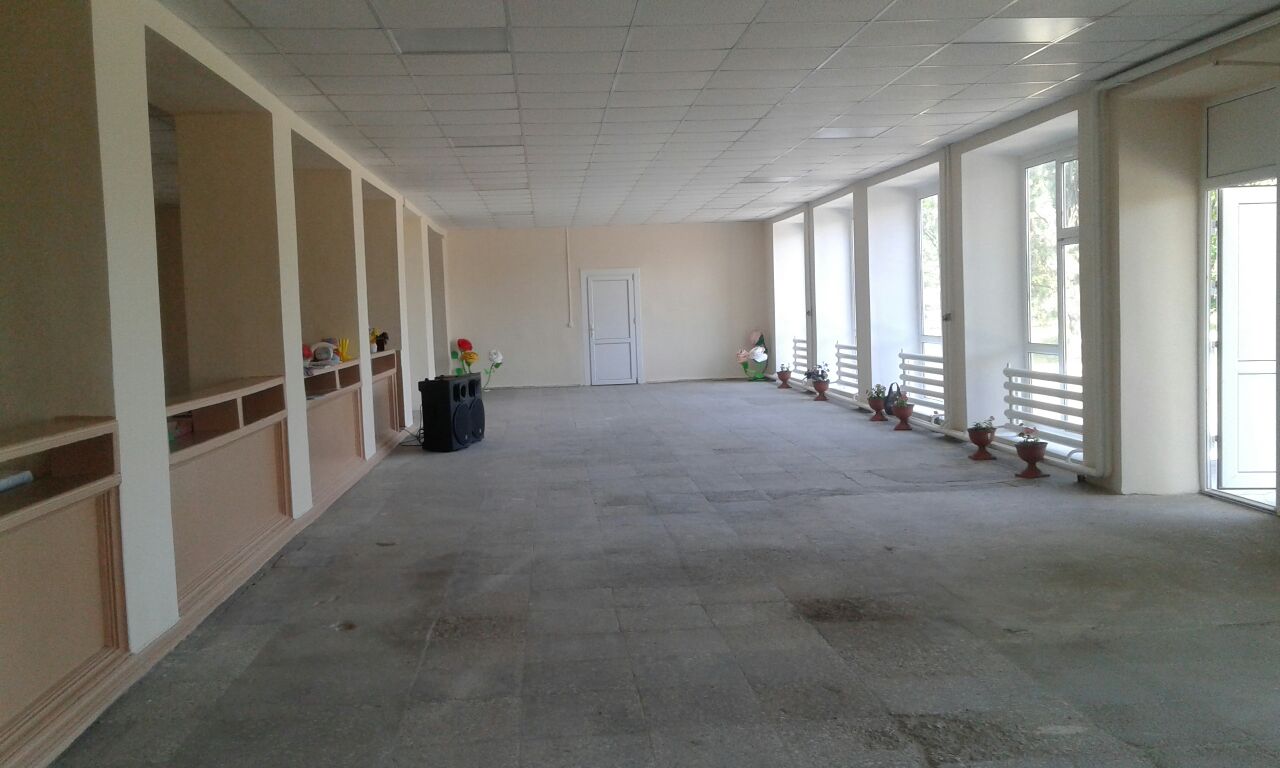 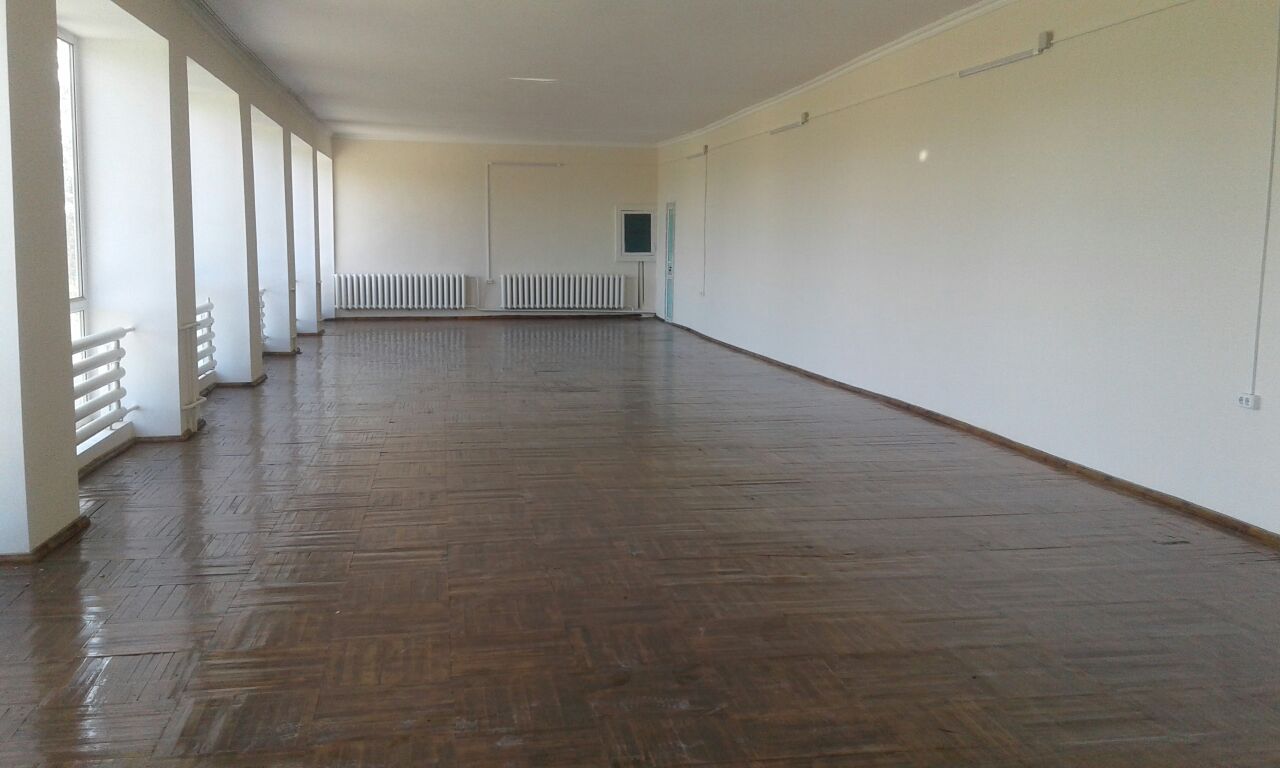 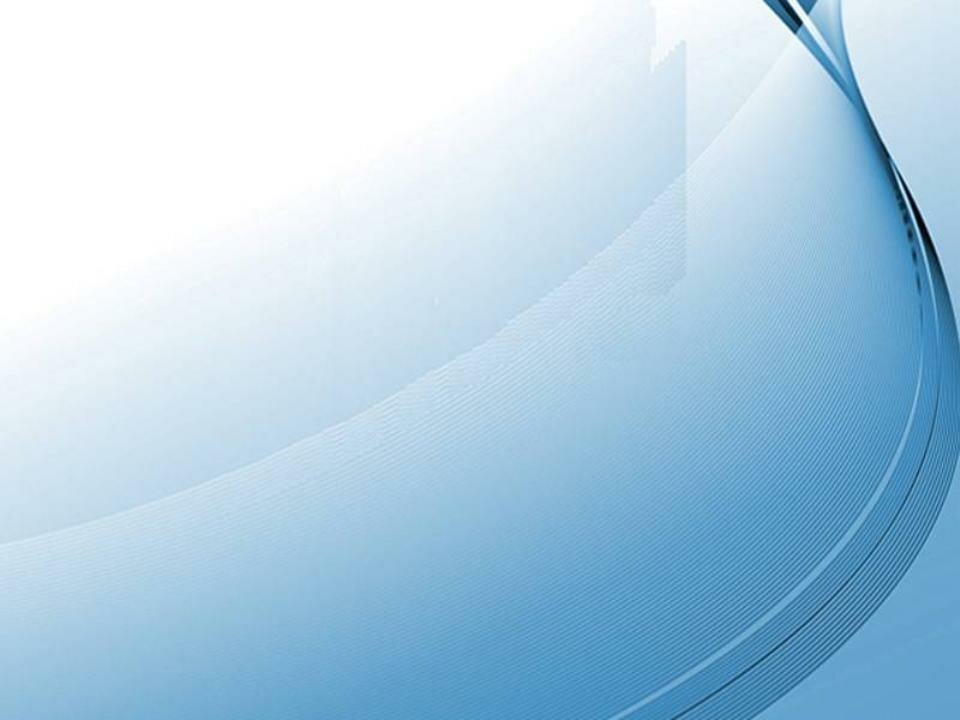 Ремонт тротуара в селе Эдиссия 
(по ул. Миронова, ул. Абовяна и ул. Ленина)
ИСХОДНОЕ СОСТОЯНИЕ ОБЪЕКТА
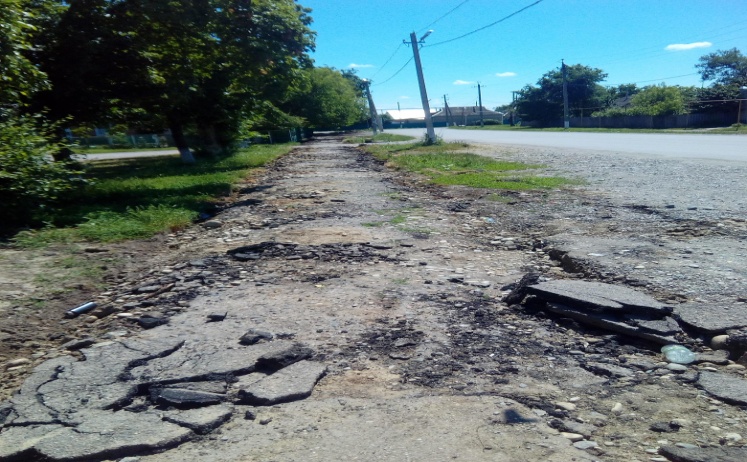 ИСТОЧНИКИ ФИНАНСИРОВАНИЯ

Краевой бюджет: 1 570,14 тыс. руб.
Бюджет поселения: 436,64 тыс. руб.
Спонсорская помощь: 60,0 тыс. руб.
РЕЗУЛЬТАТЫ РЕАЛИЗАЦИИ
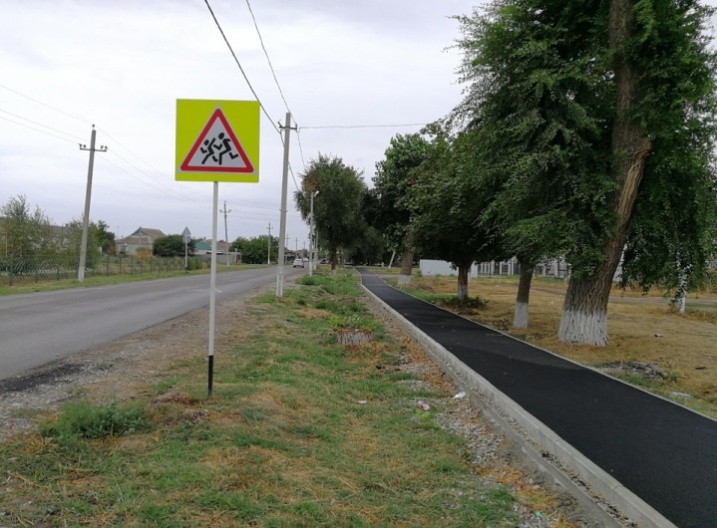 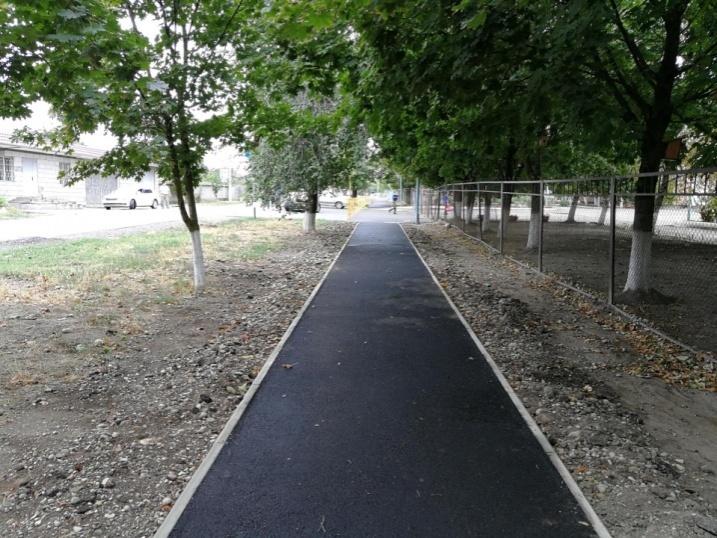 Сведения об объектах имеющих важное значение для социально-экономического развития Курского района финансируемых за счет межбюджетных трансфертов в 2018 году
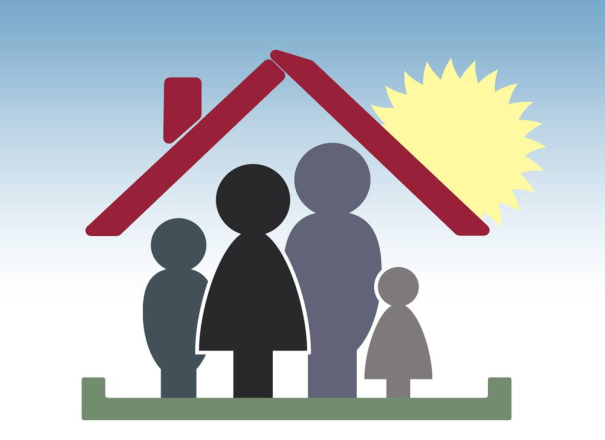 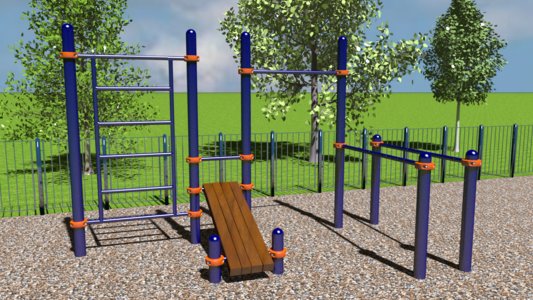 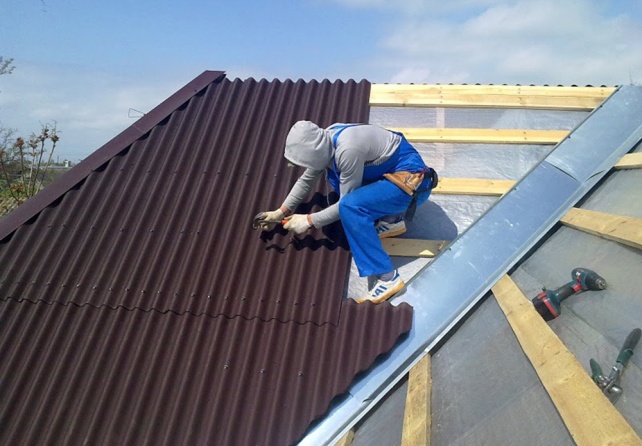 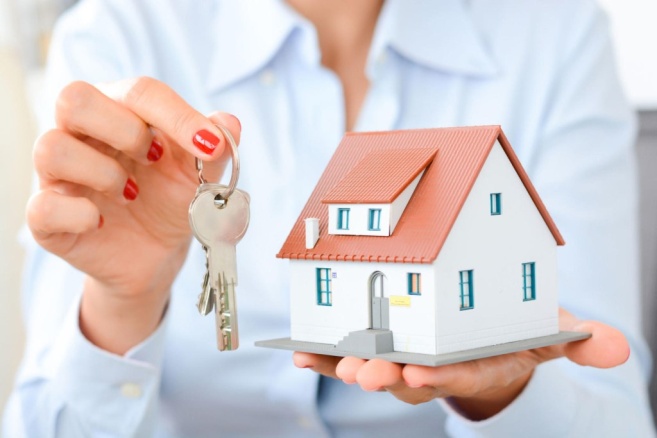 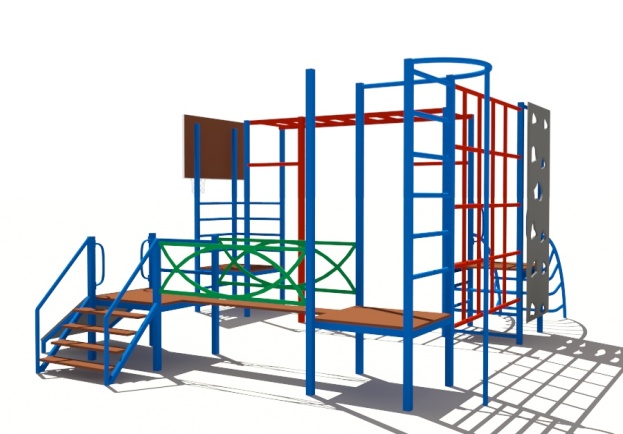 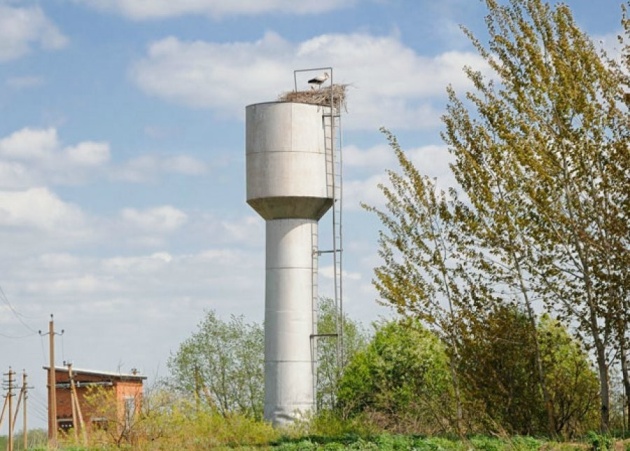 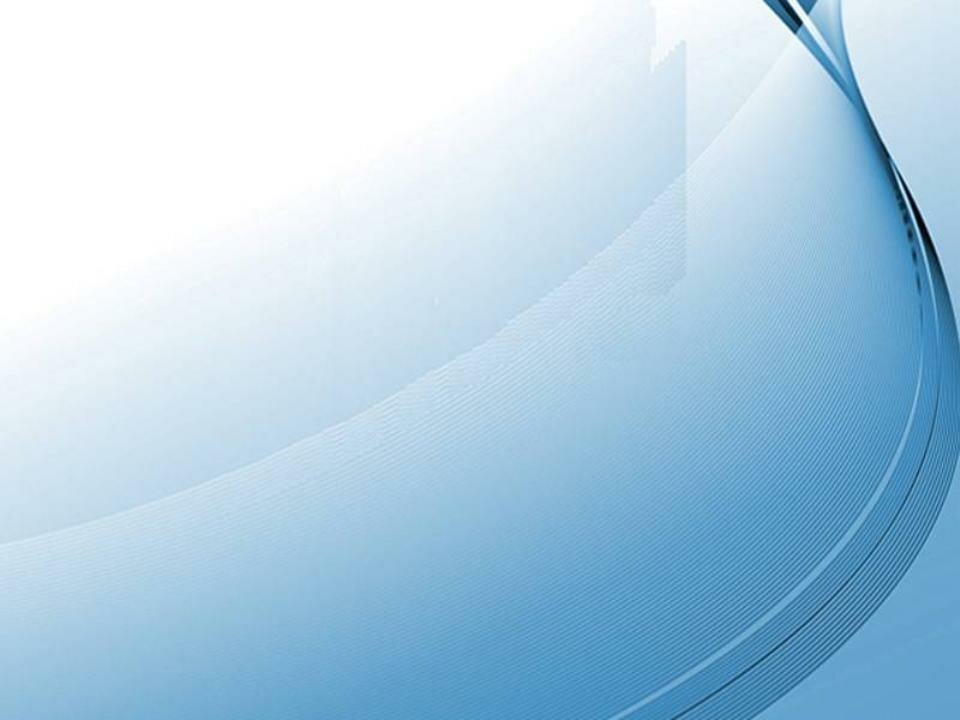 Рейтинг Курского муниципального района Ставропольского края по качеству управления бюджетным процессом
На основании приказов министерства финансов Ставропольского края «О результатах оценки качества управления бюджетным процессом в муниципальных районах и городских округах Ставропольского края»:

от 19.04.2016 №72 по итогам 2015 года Курскому муниципальному району присвоена 1 степень качества управления бюджетным процессом, с результатом 78,34 баллов;

 от 28.04.2017 №129 по итогам 2016 года Курскому муниципальному району присвоена 2 степень качества управления бюджетным процессом, с результатом 72,37 баллов;

от 10.10.2018 №257 по итогам 2017 года Курский муниципальный район на 19 месте с результатом 62,61 балла.
Подушевые показатели доходов и расходов бюджета и показатели характеризующих результаты использования бюджетных ассигнований в  Курском муниципальном районе за 2018 год
Достигнутые значения показателей для оценки эффективности деятельности органов местного самоуправления  Курского муниципального района
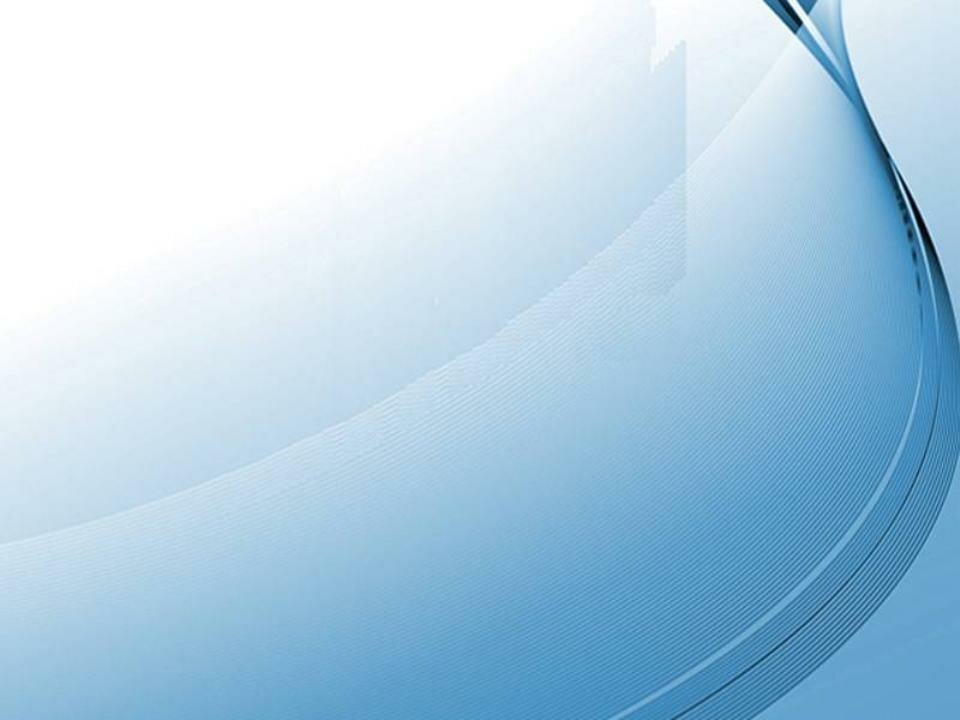 Контактная информация:

      Финансовое управление 
администрации Курского муниципального района Ставропольского края
     Начальник Финансового управления - Елена Владимировна Мишина

Адрес: 357850, Ставропольский край, Курский район, 
станица Курская, пер. Октябрьский, 16 

Телефон для обращения граждан: 8(879-64) 6-27-99, 6-55-54; 
факс: 8(879-64) 6-27-99. 
Электронная почта : fukursk@mail.ru 
График работы: понедельник -  пятница
 с 8:00 до 17:00, перерыв с 12:00 до 14:00
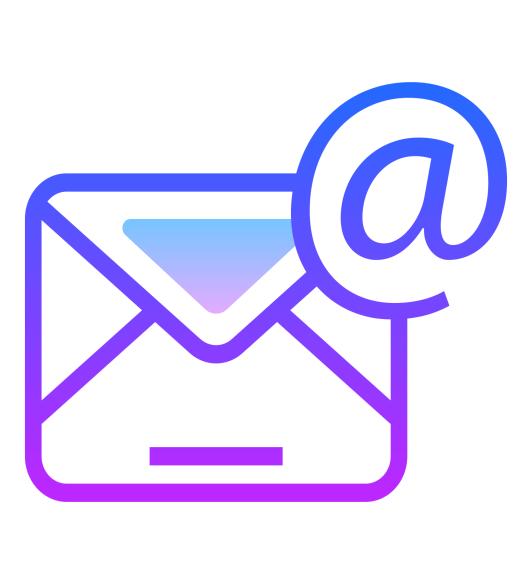 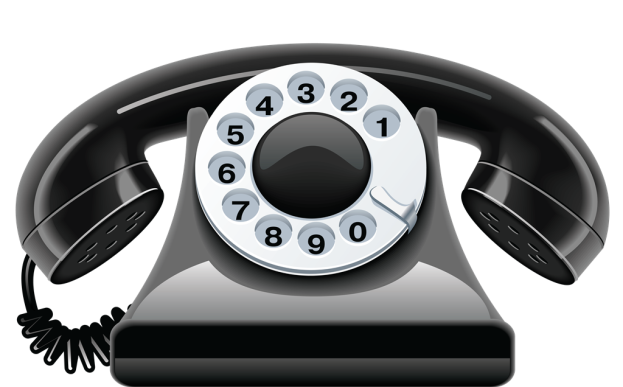